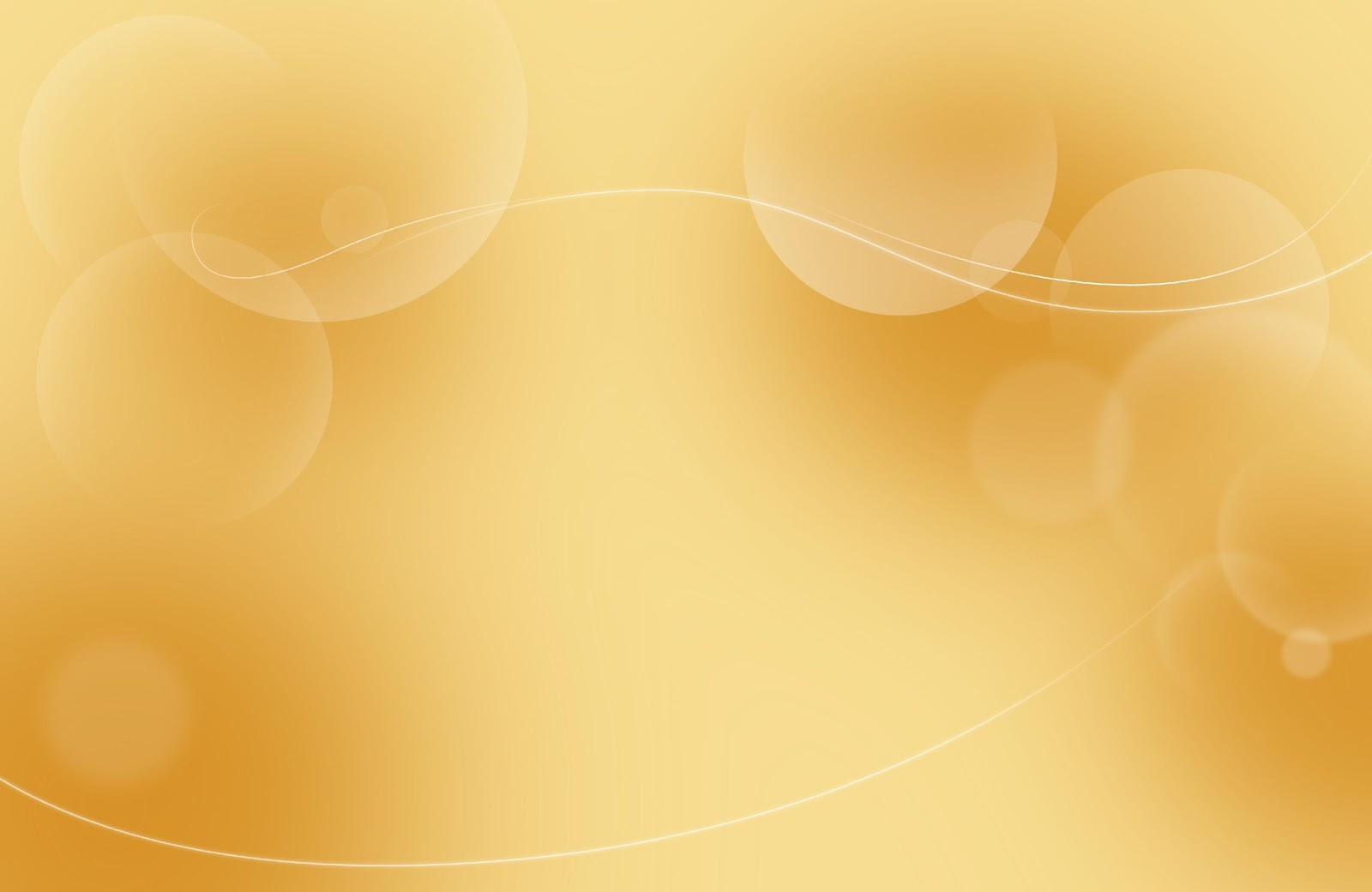 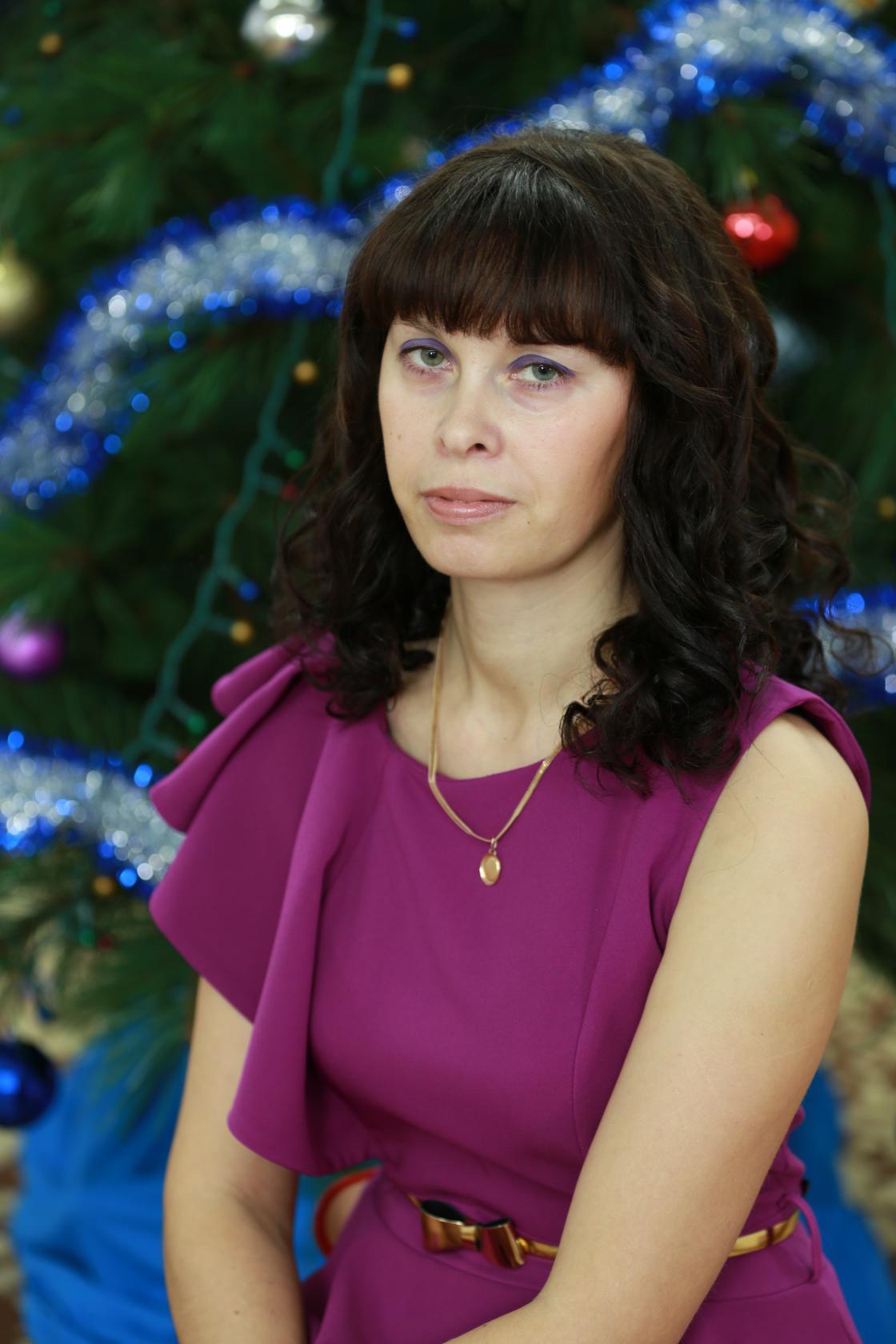 Портфолио
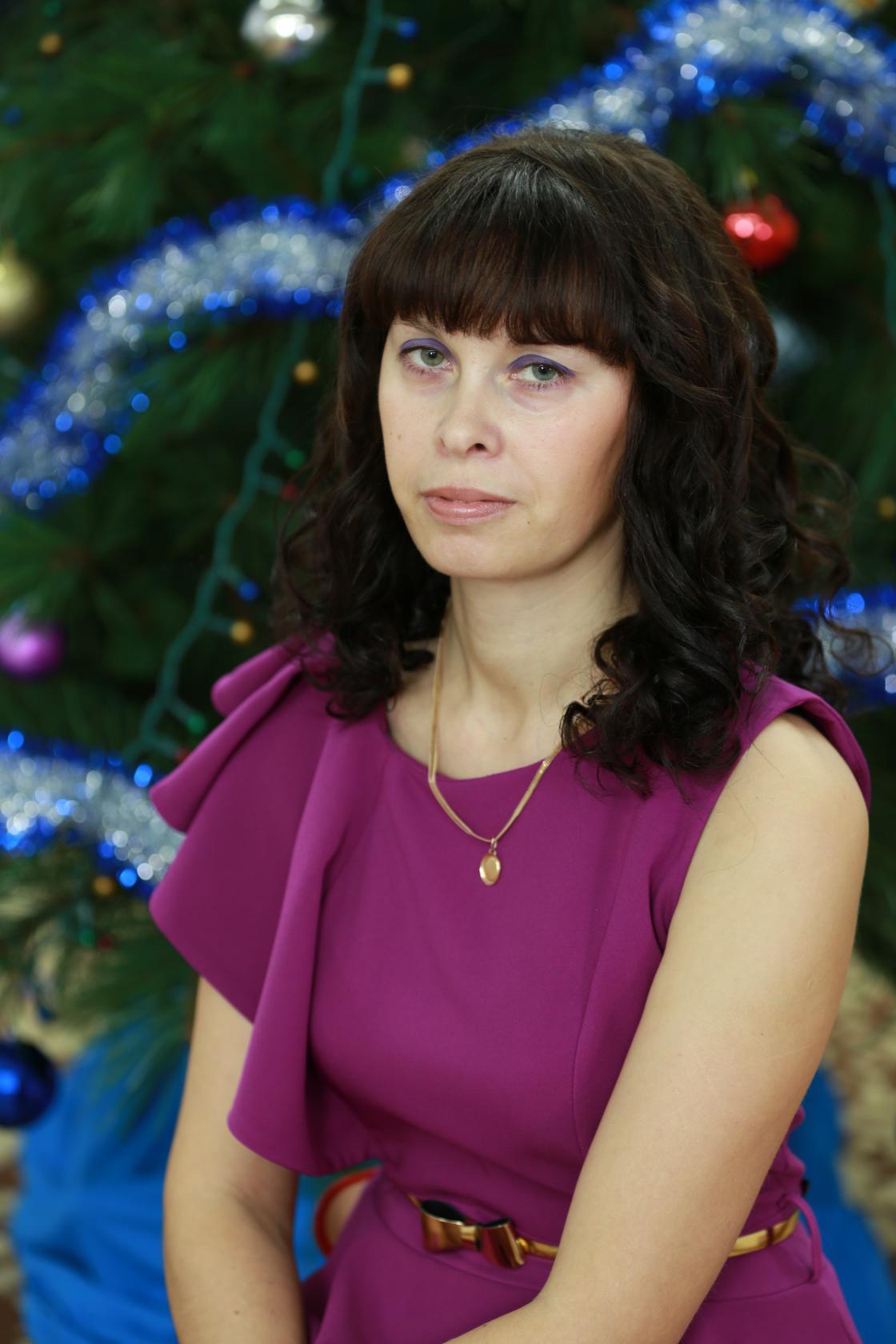 Корнеевой Валентины Анатольевны
воспитателя МДОУ «Детский сад №117 »
Дата рождения: 25.09.1980г.
Профессиональное образование:
Учитель биологии по специальности «Биология», МГУ им. Н.П.Огарева
№ диплома ВСГ  3101641, дата выдачи от 29 июня 2009 года.
Профессиональная переподготовка: МГПИ им. М. Е. Евсевьева,№ диплома 745, от 24 апреля 2017 года
Стаж педагогической работы (по специальности): 9лет
Общий трудовой стаж:22 года
Наличие квалификационной категории: первая
Дата последней аттестаци.24.05.16 г.
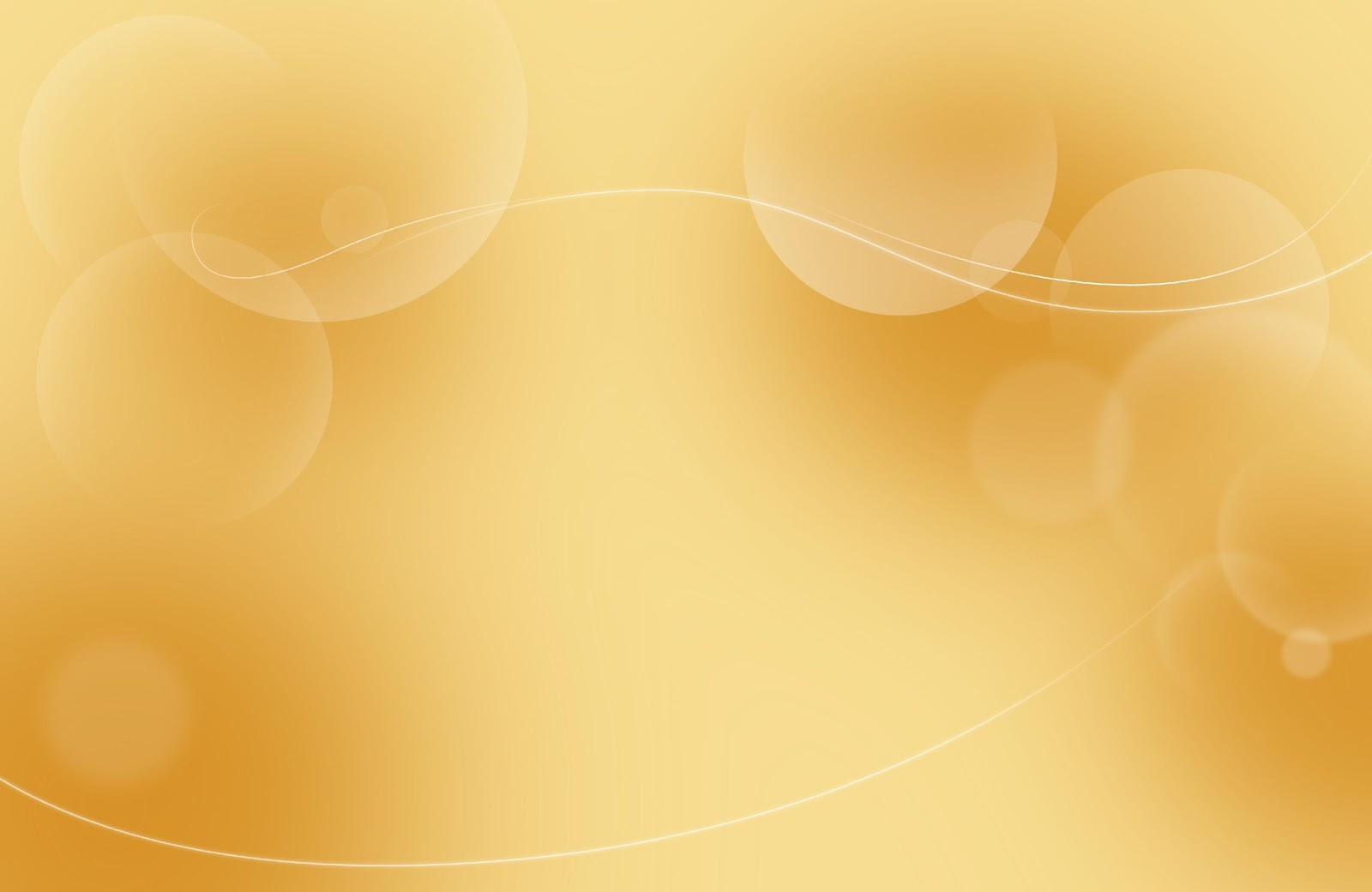 Представление инновационного педагогического опытана сайте МДОУ «Детский сад №117 »
ds116sar.schoolm.ru
http://ds117sar.schoolrm.ru
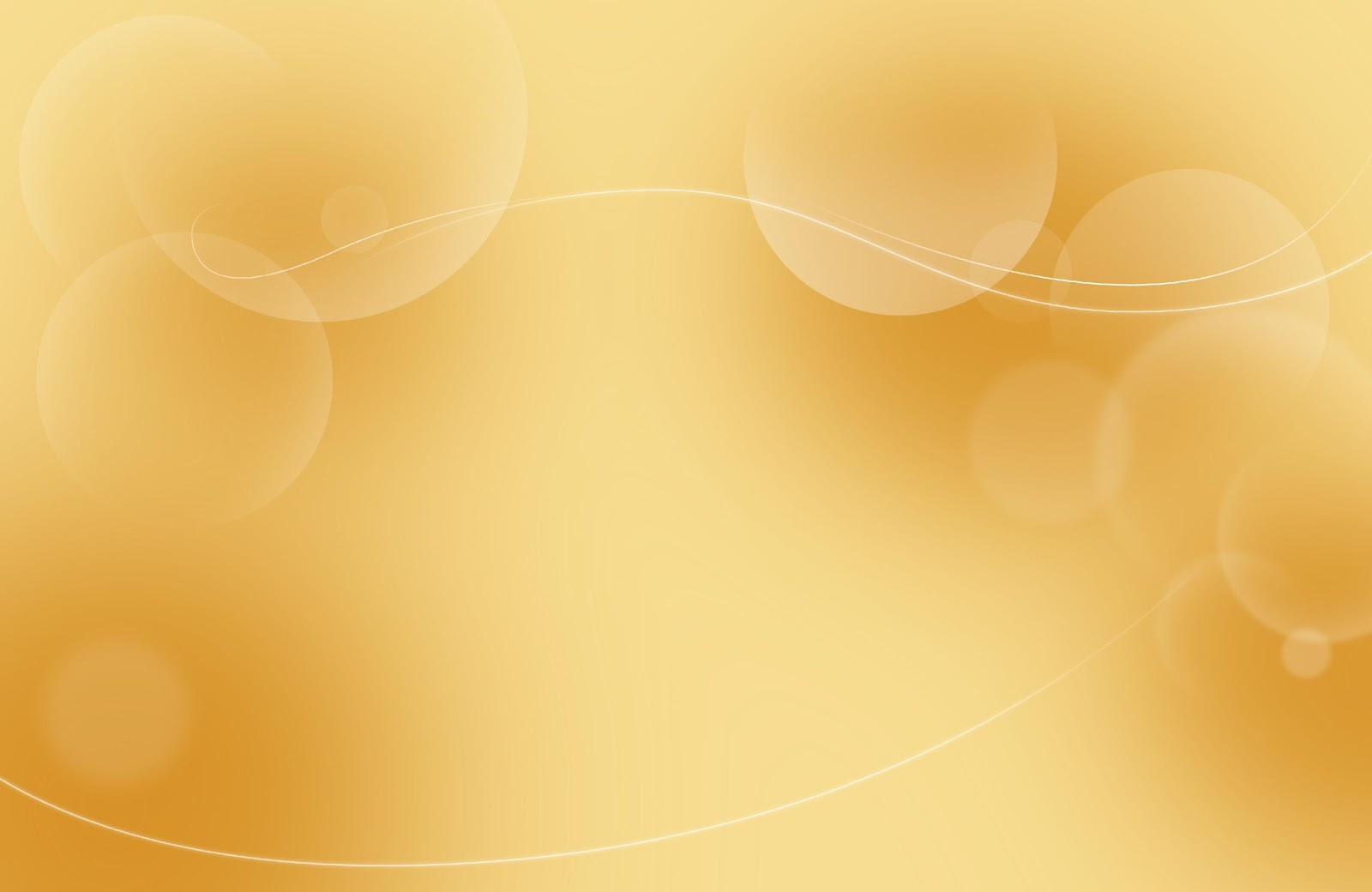 1. Участие в  инновационной (экспериментальной ) деятельности
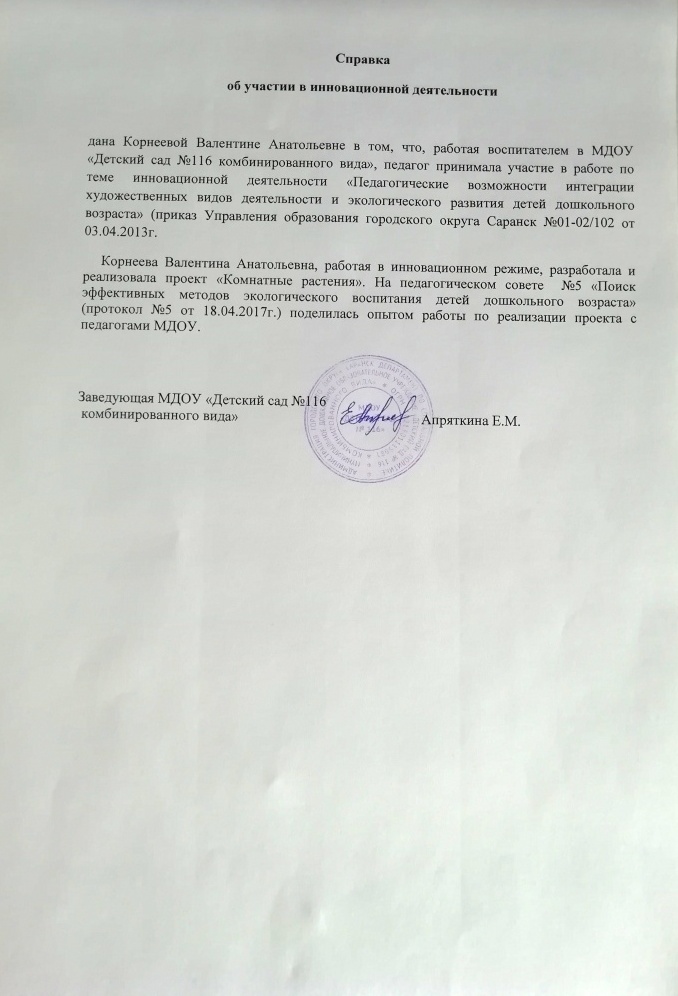 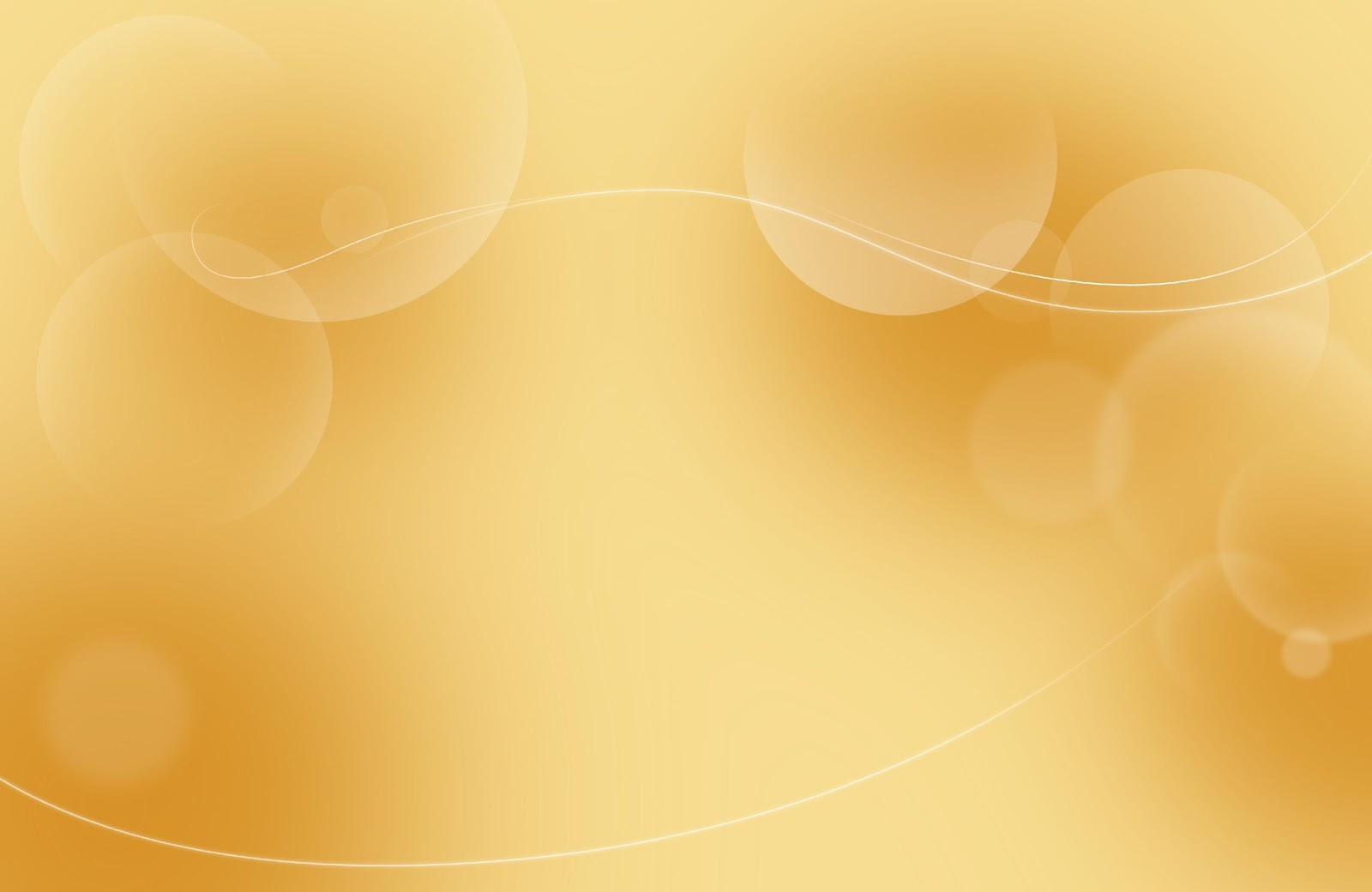 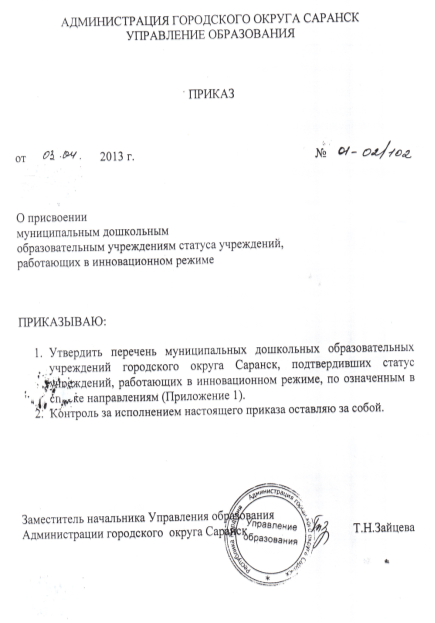 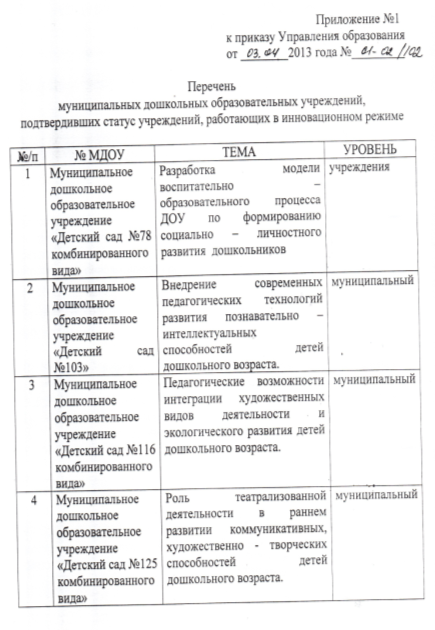 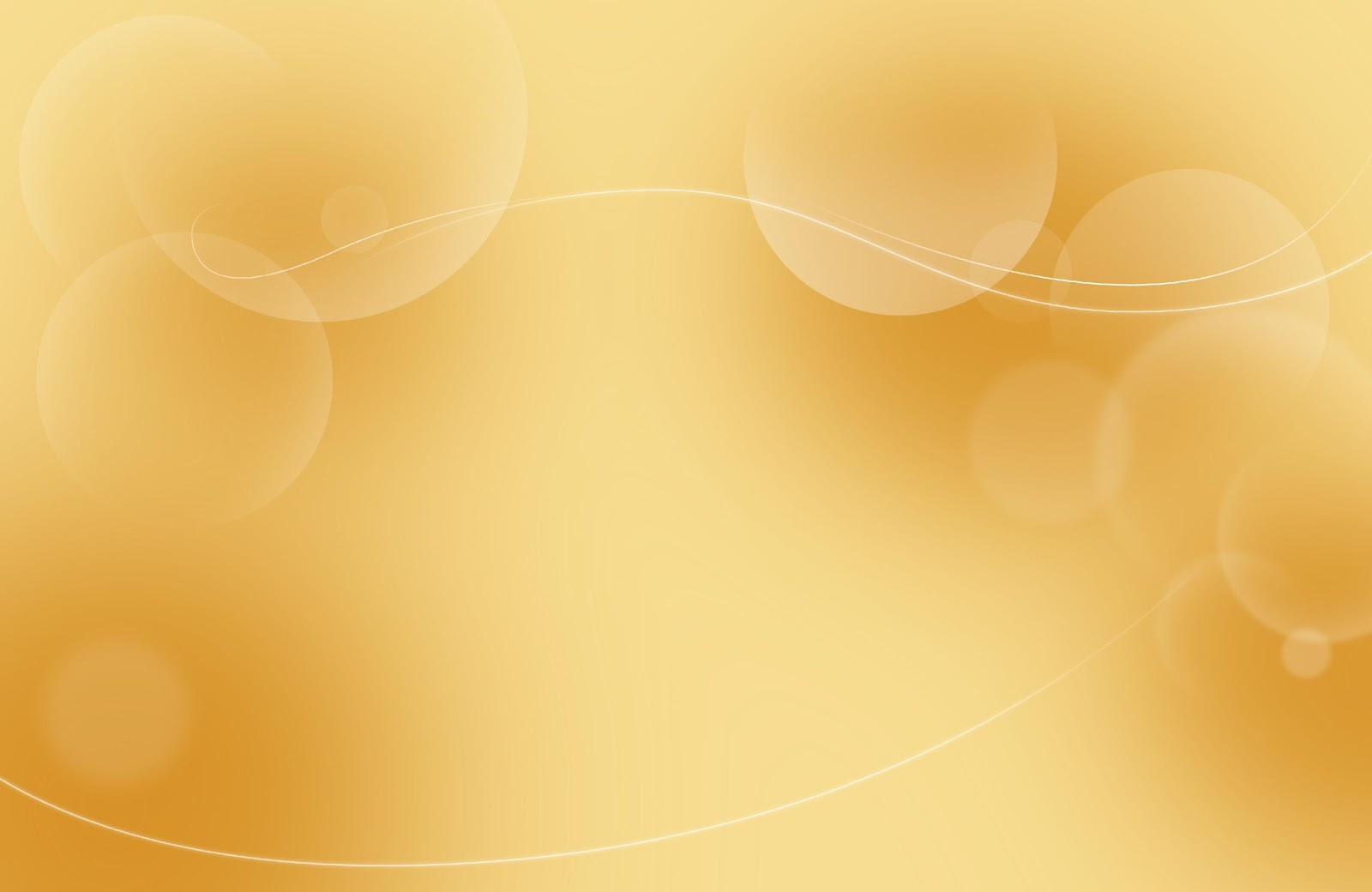 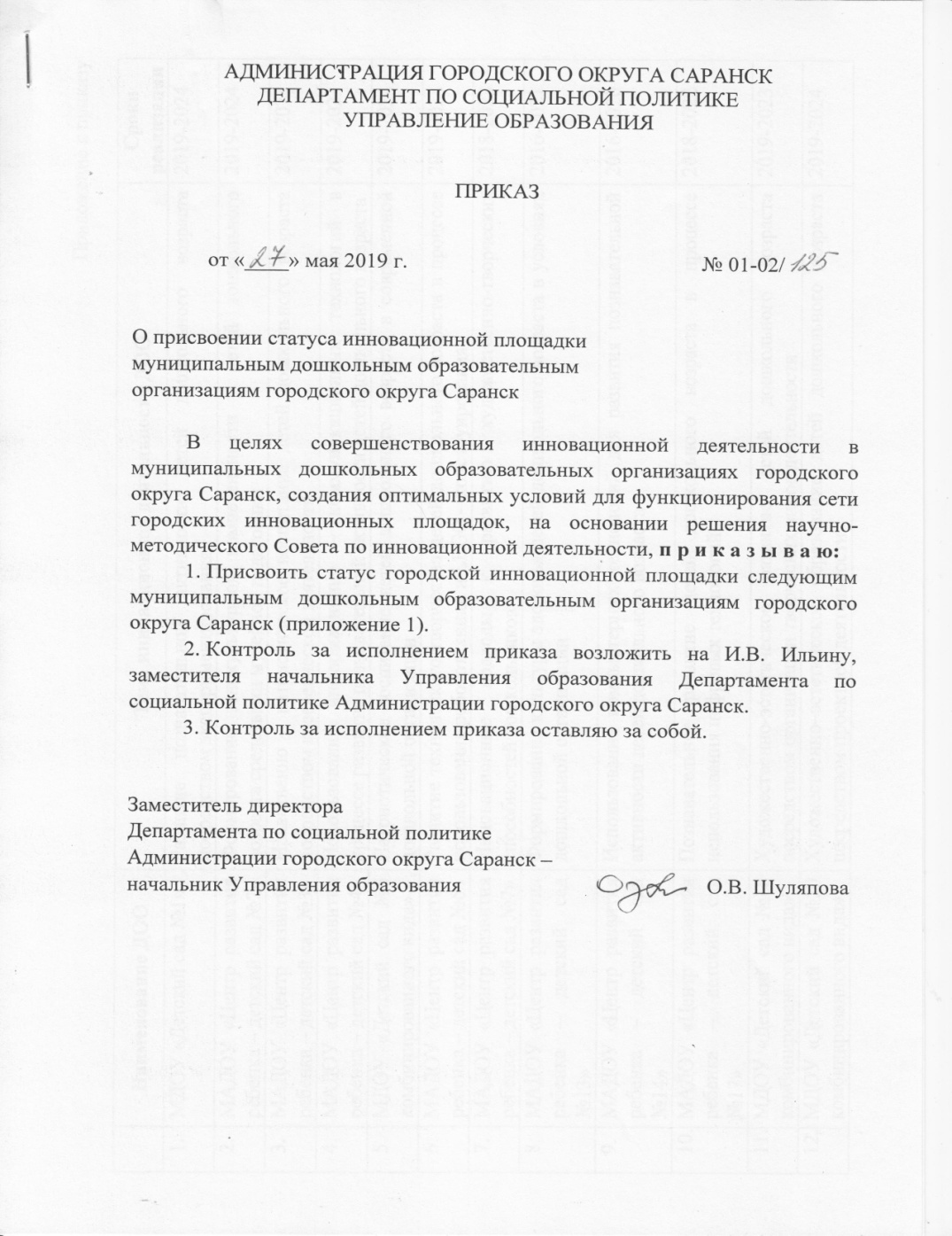 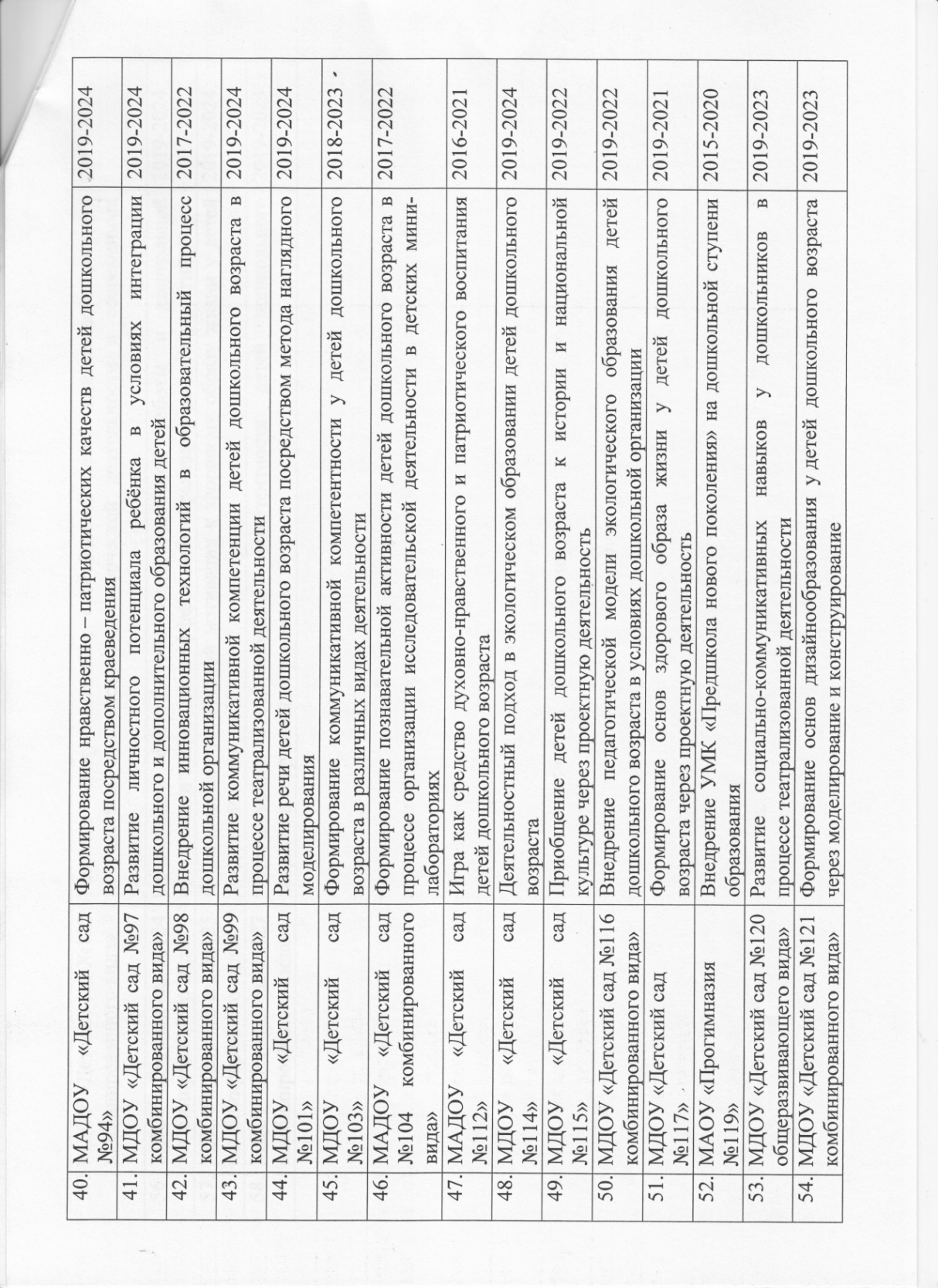 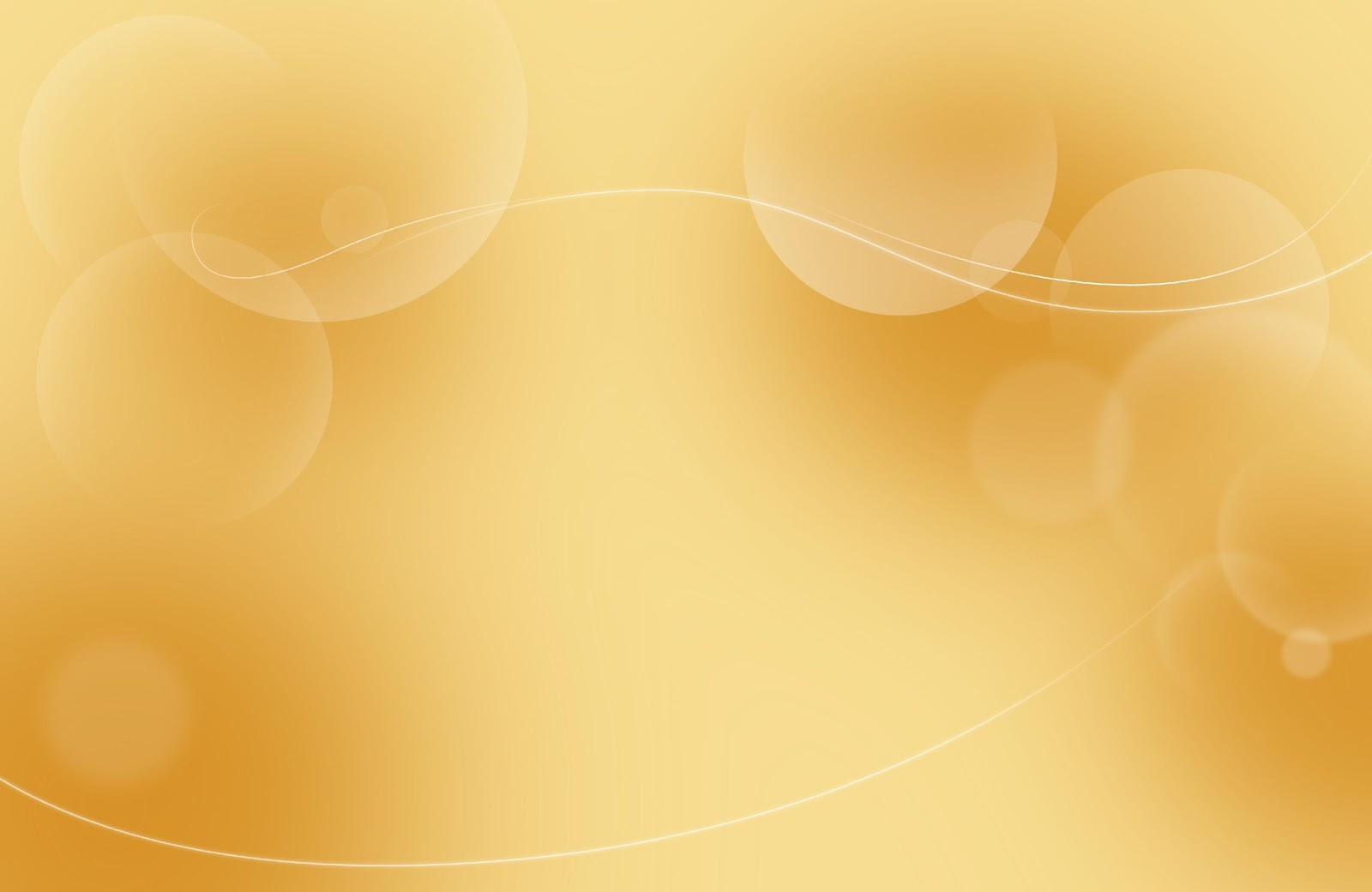 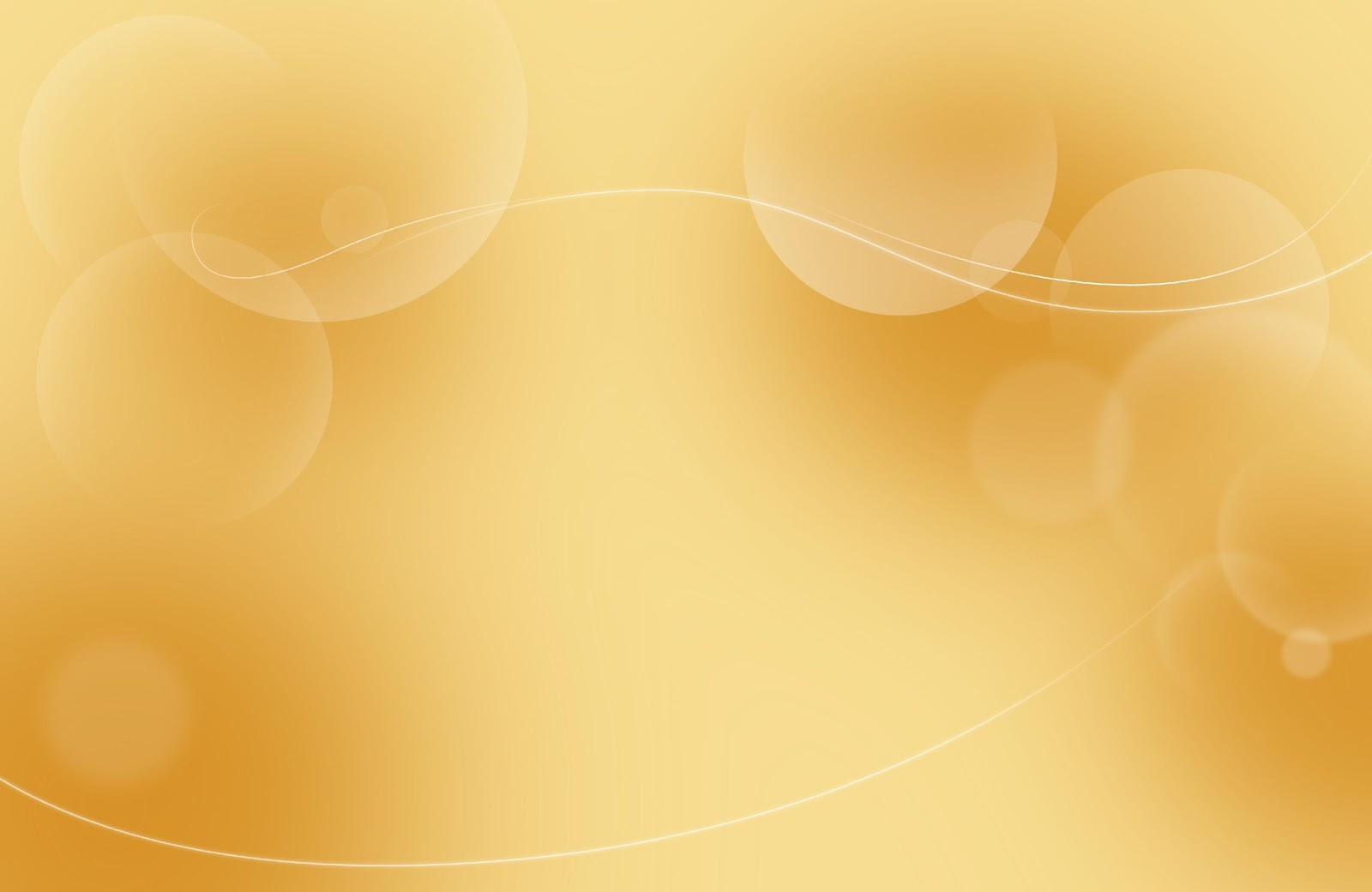 2. наставничество
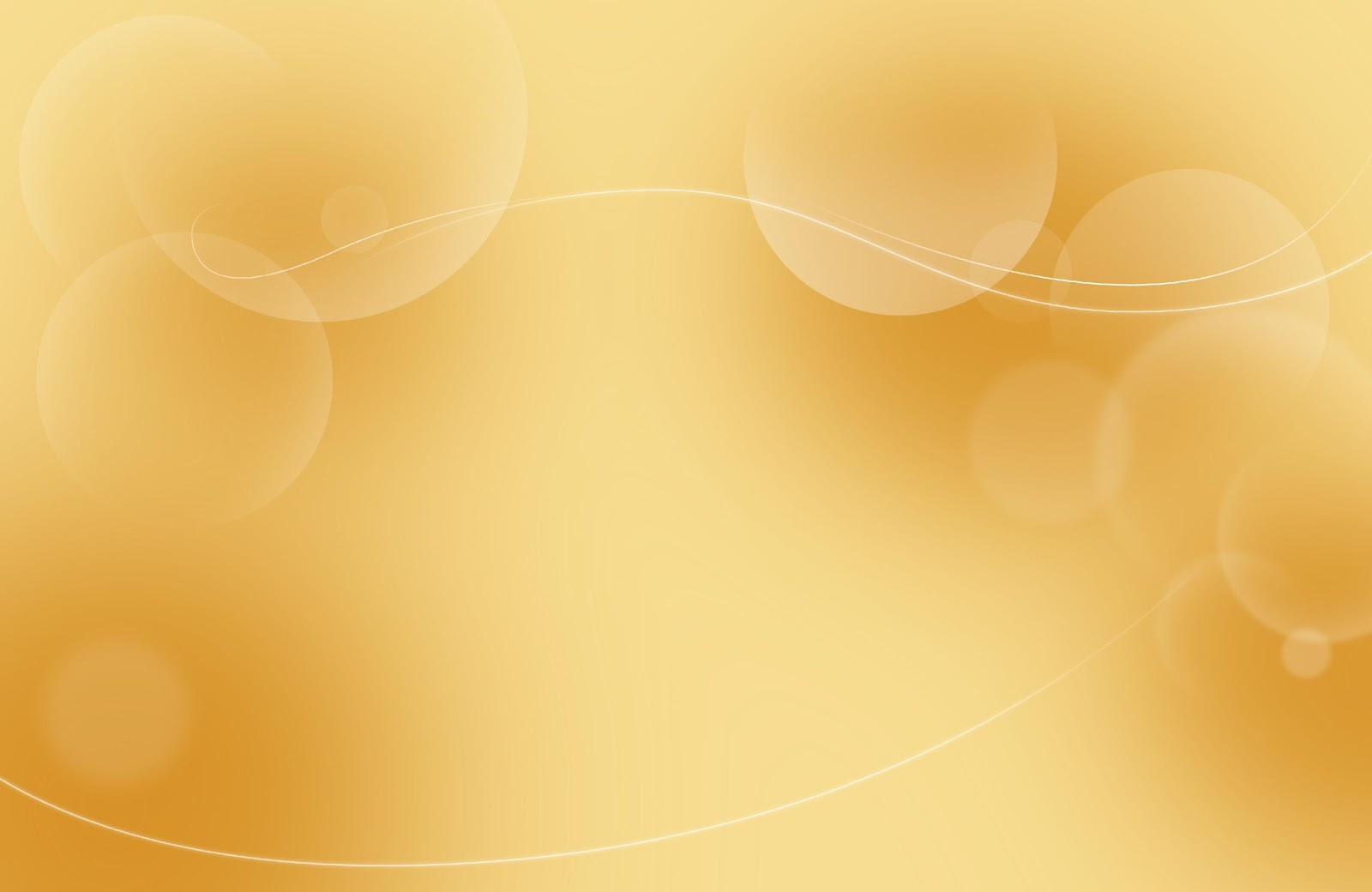 3. Наличие публикаций
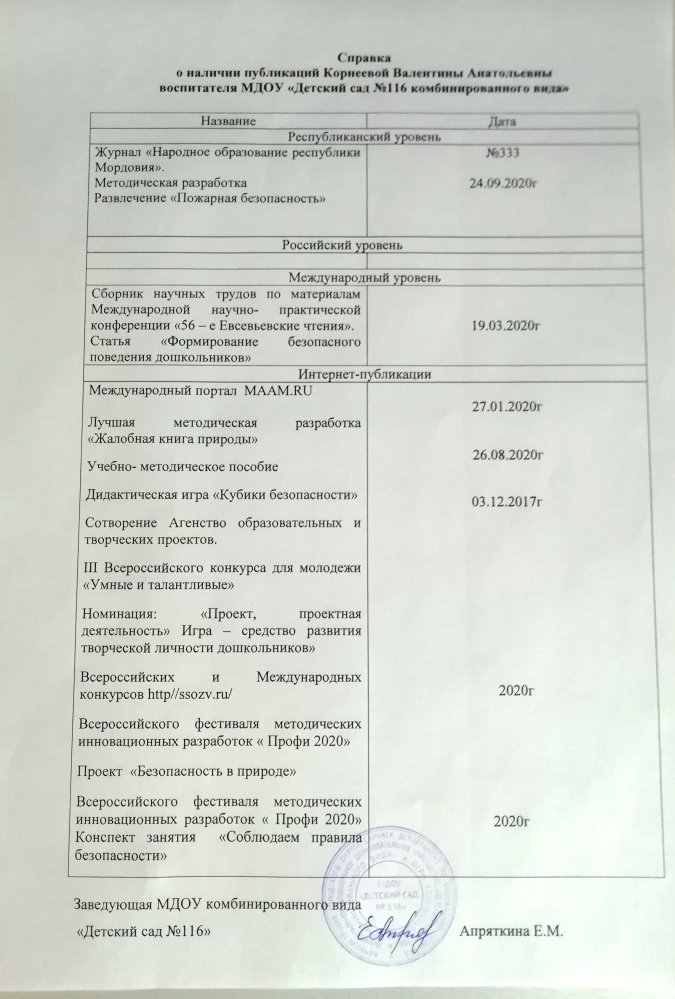 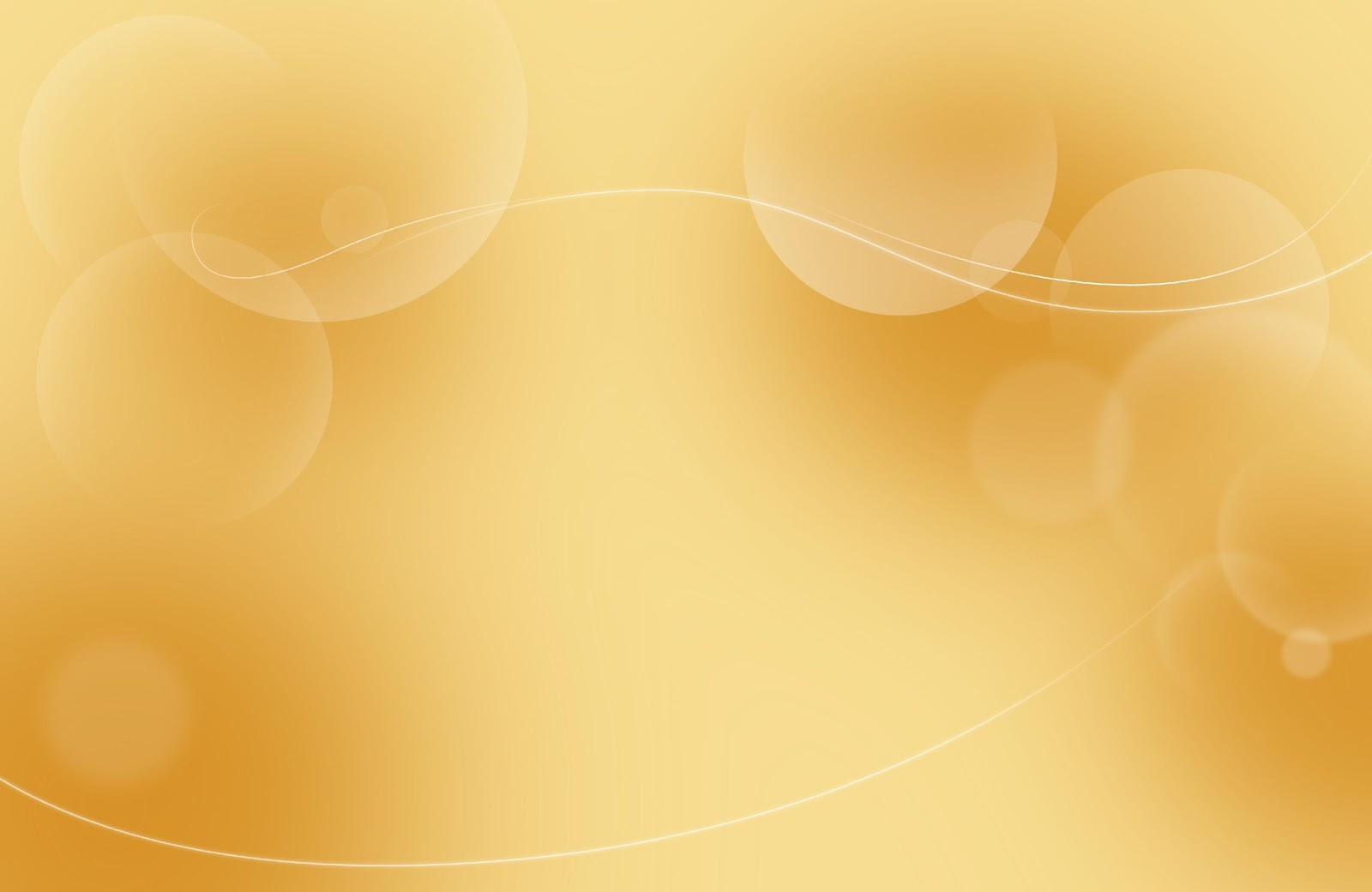 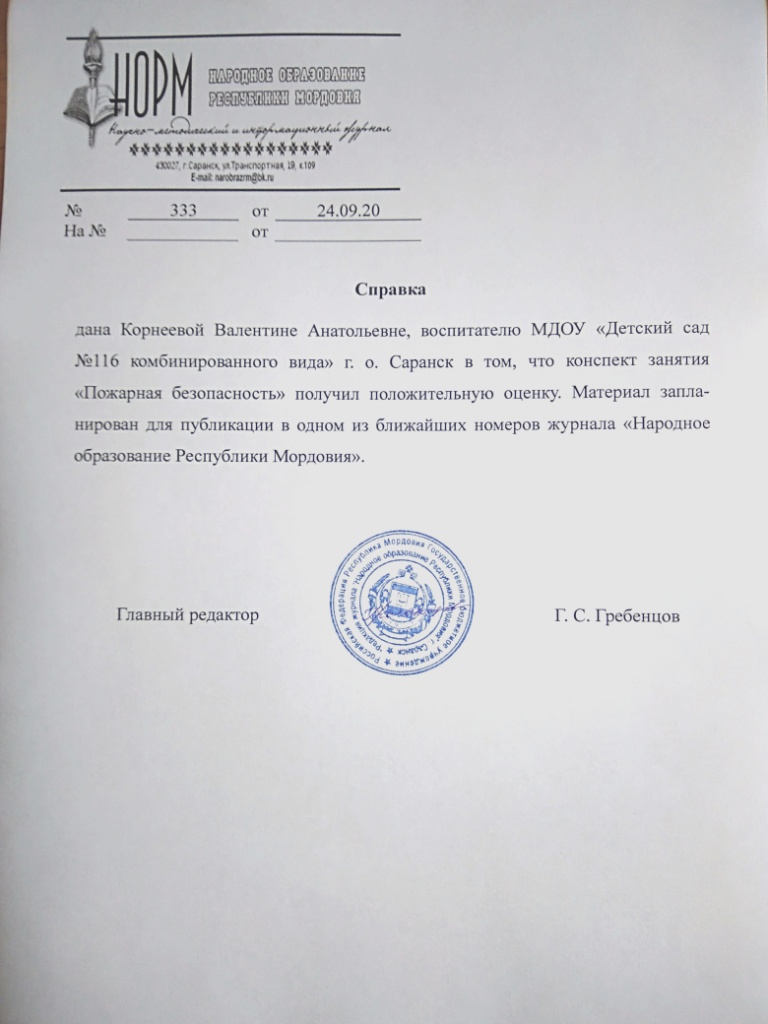 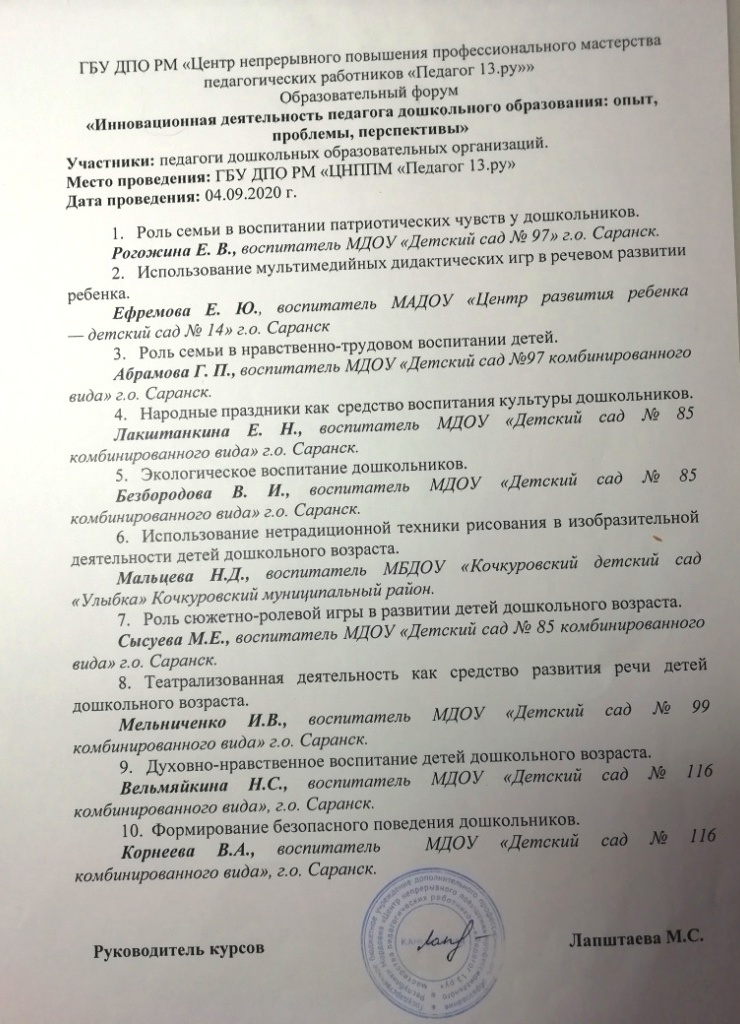 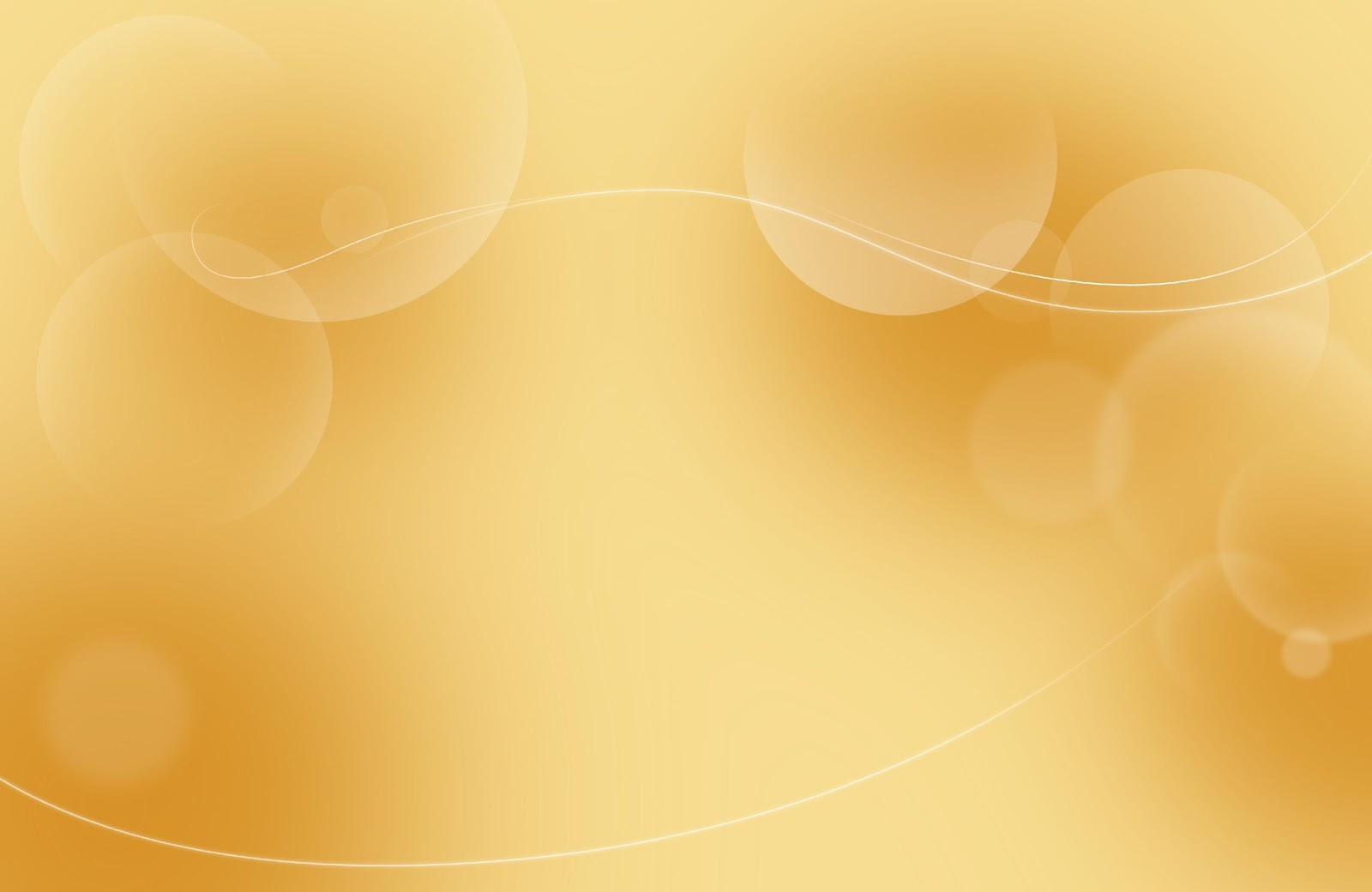 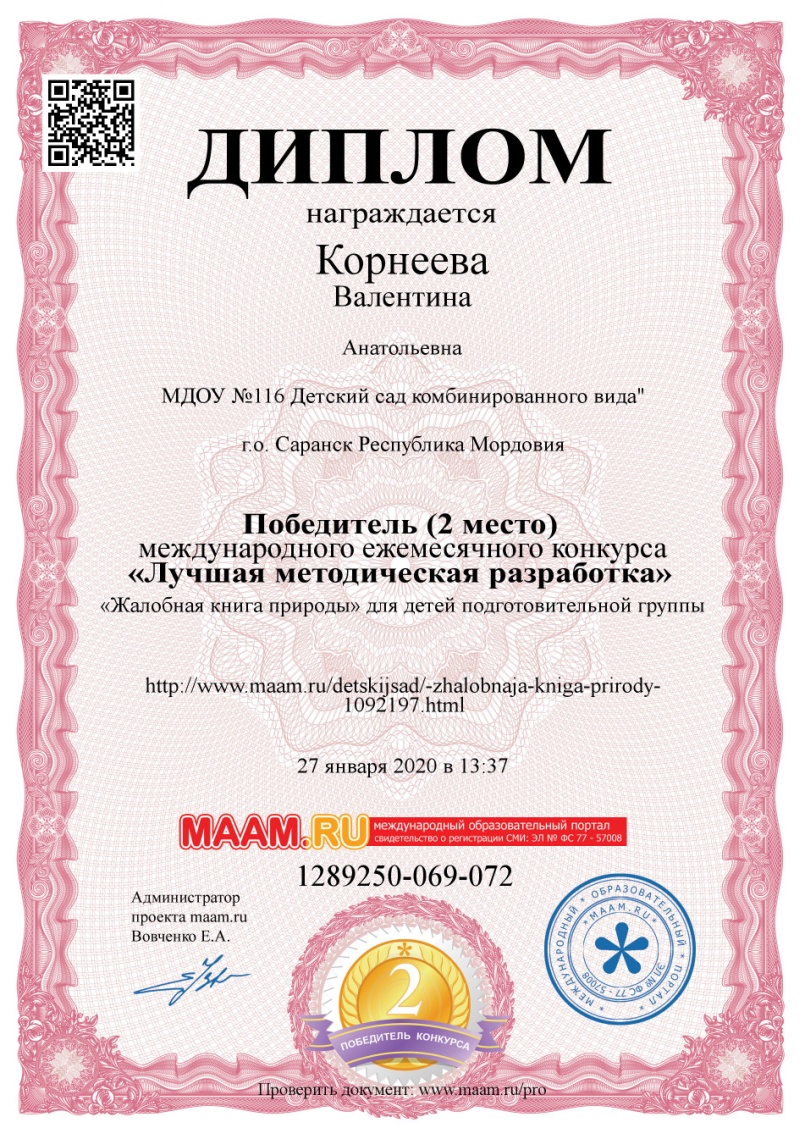 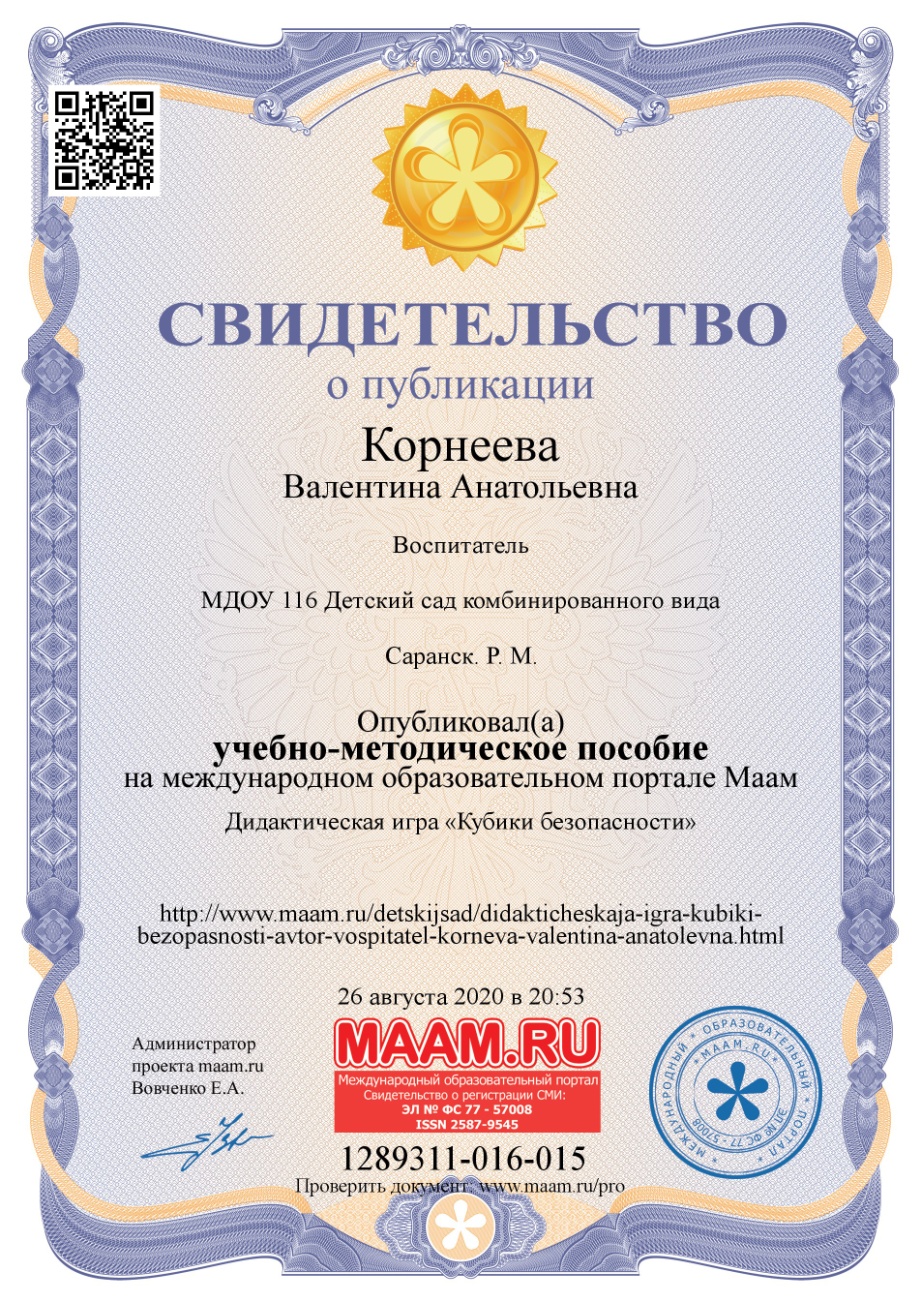 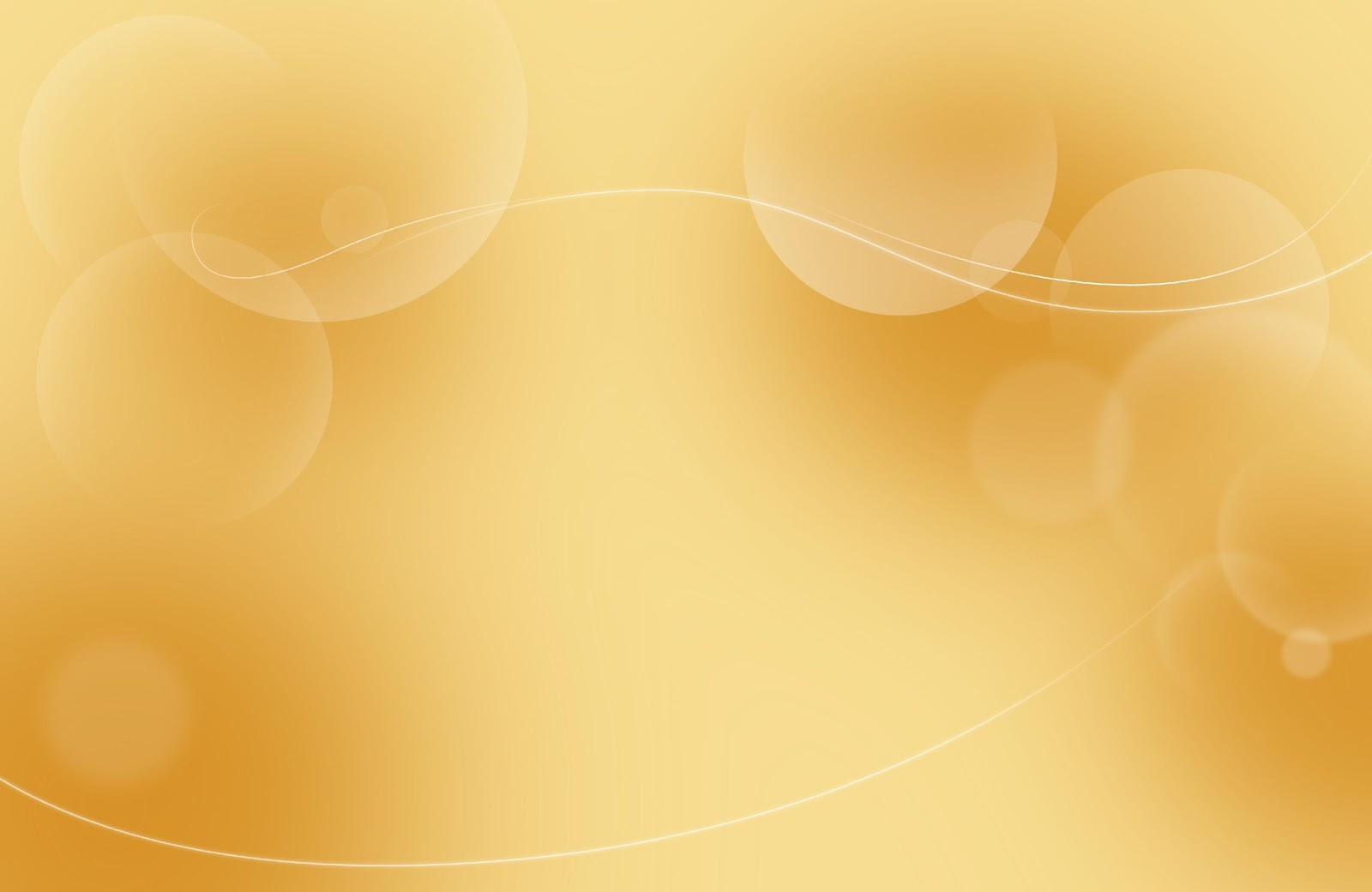 4. Результаты участия воспитанников в:
Конкурсах; Выставках; Турнирах; Соревнованиях;
акциях; Фестивалях.
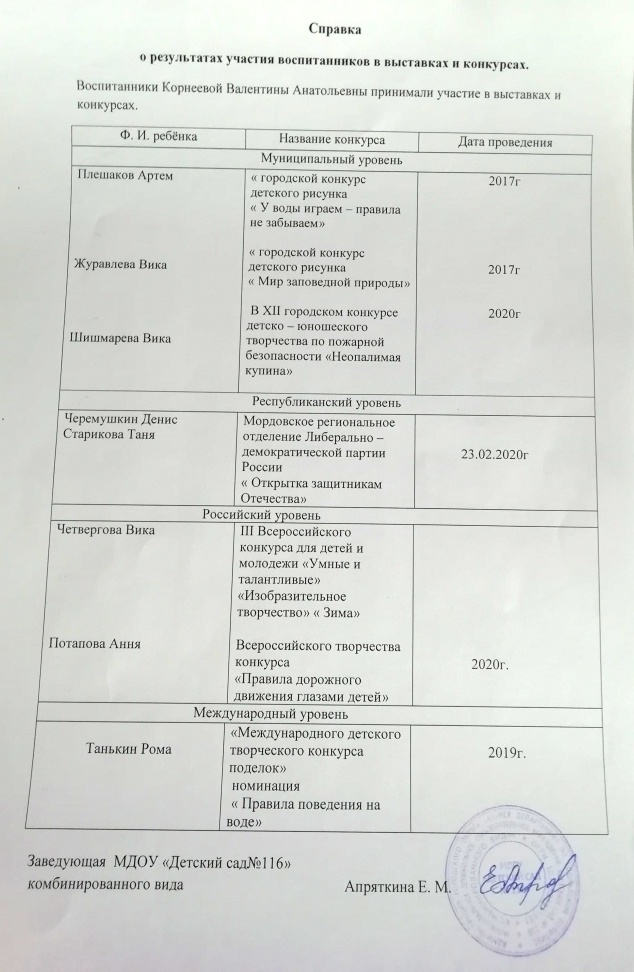 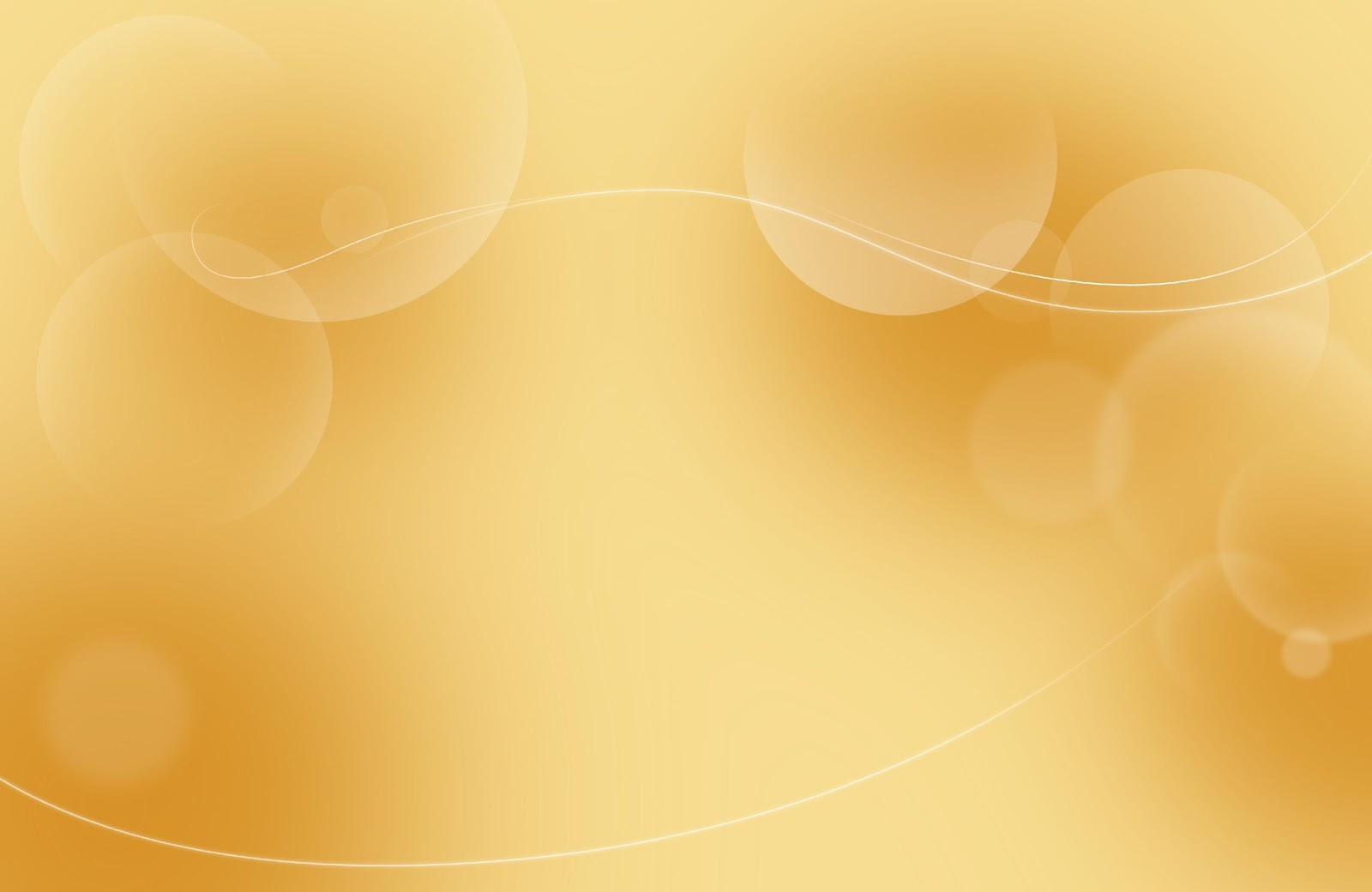 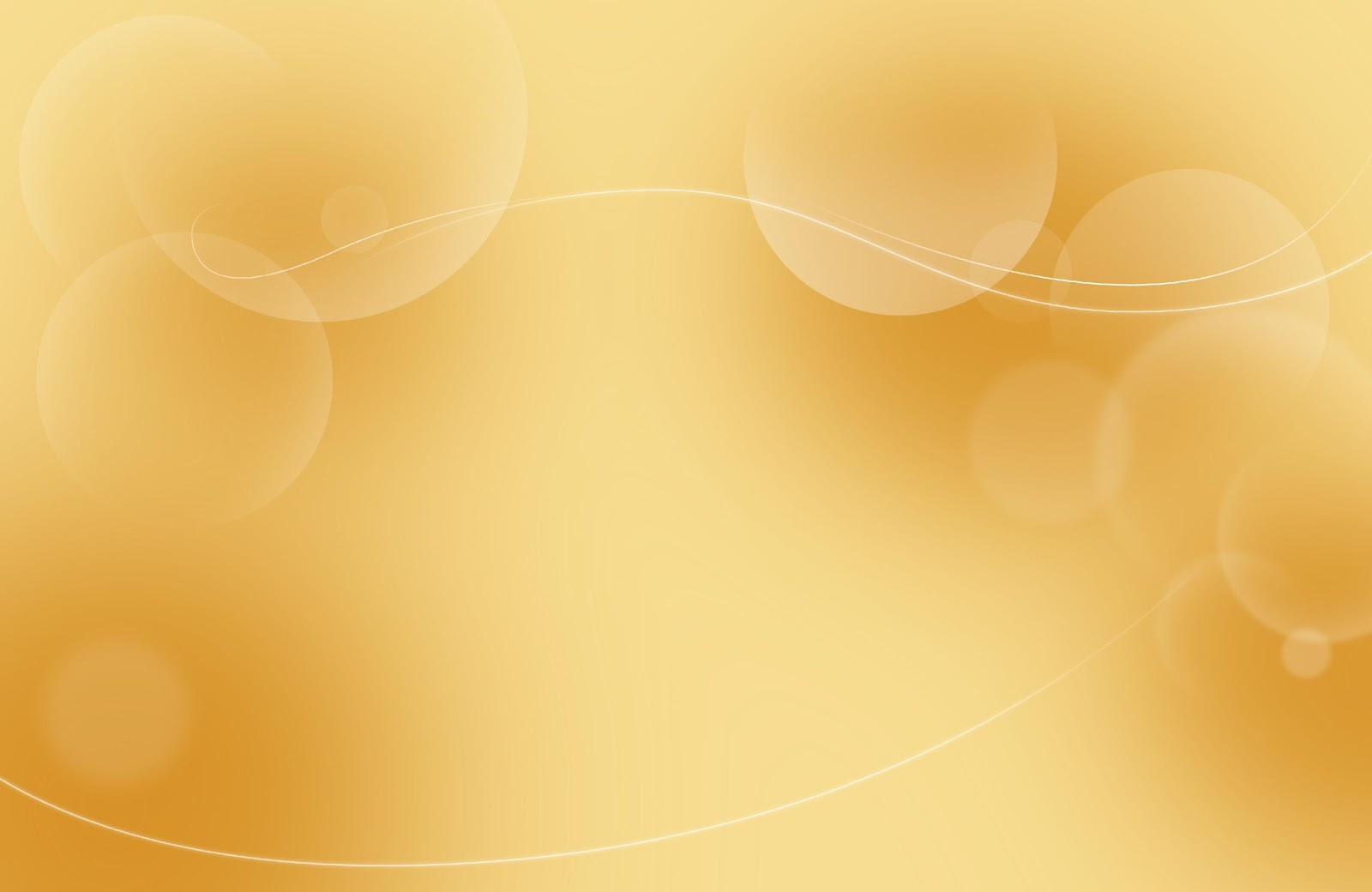 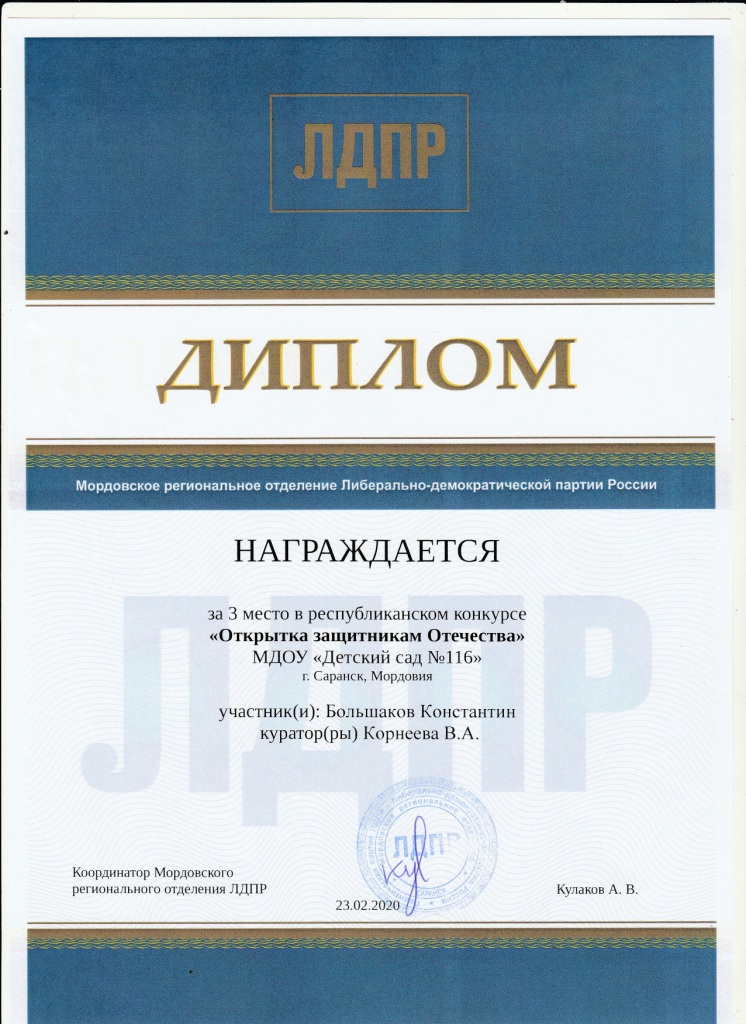 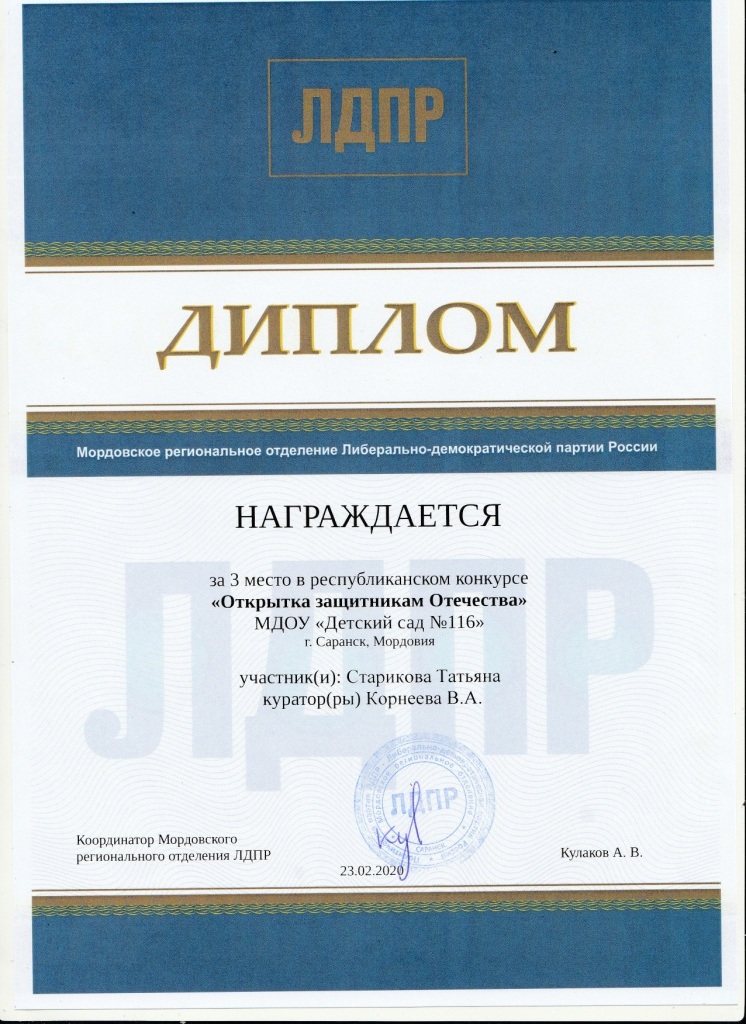 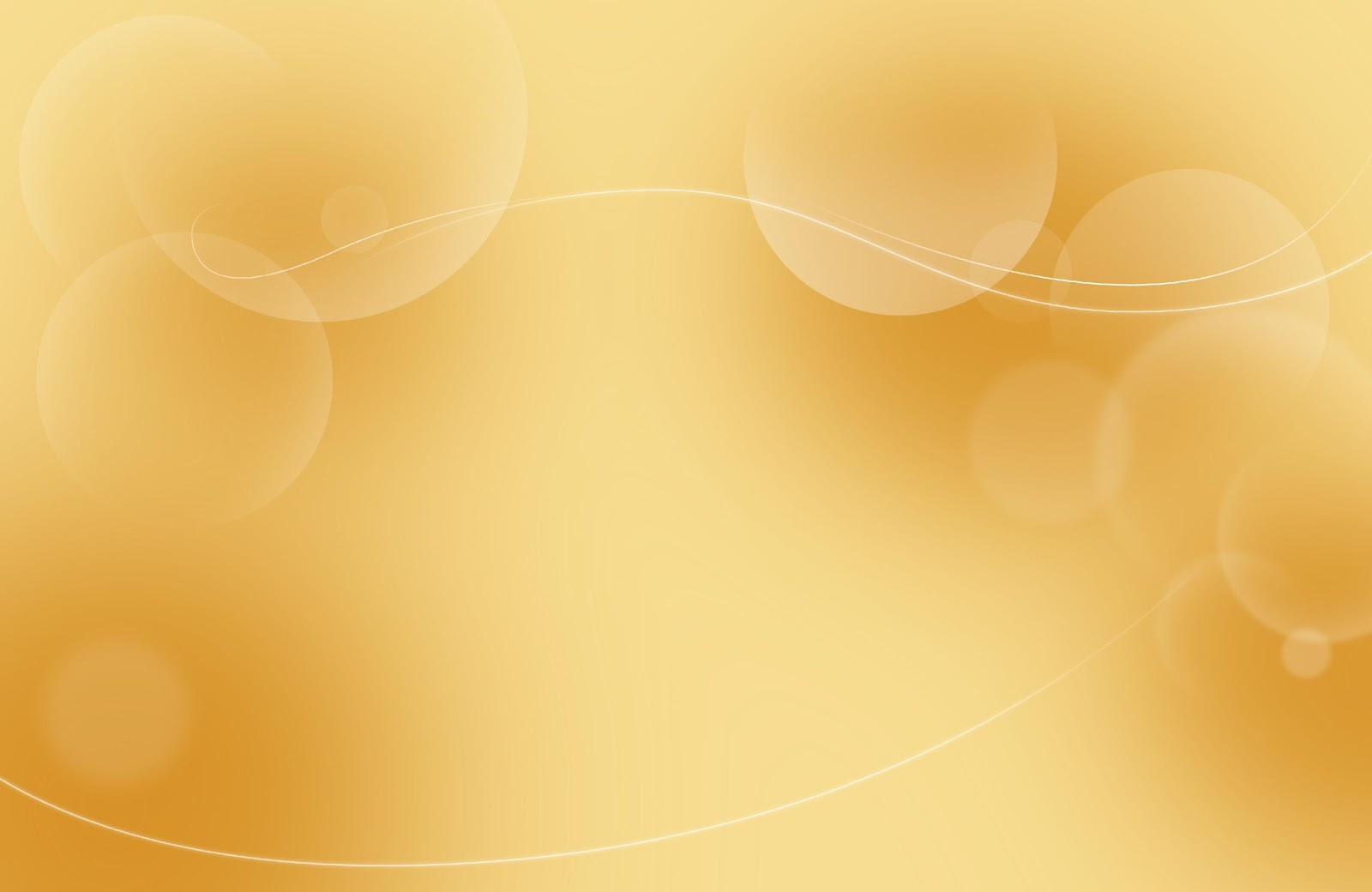 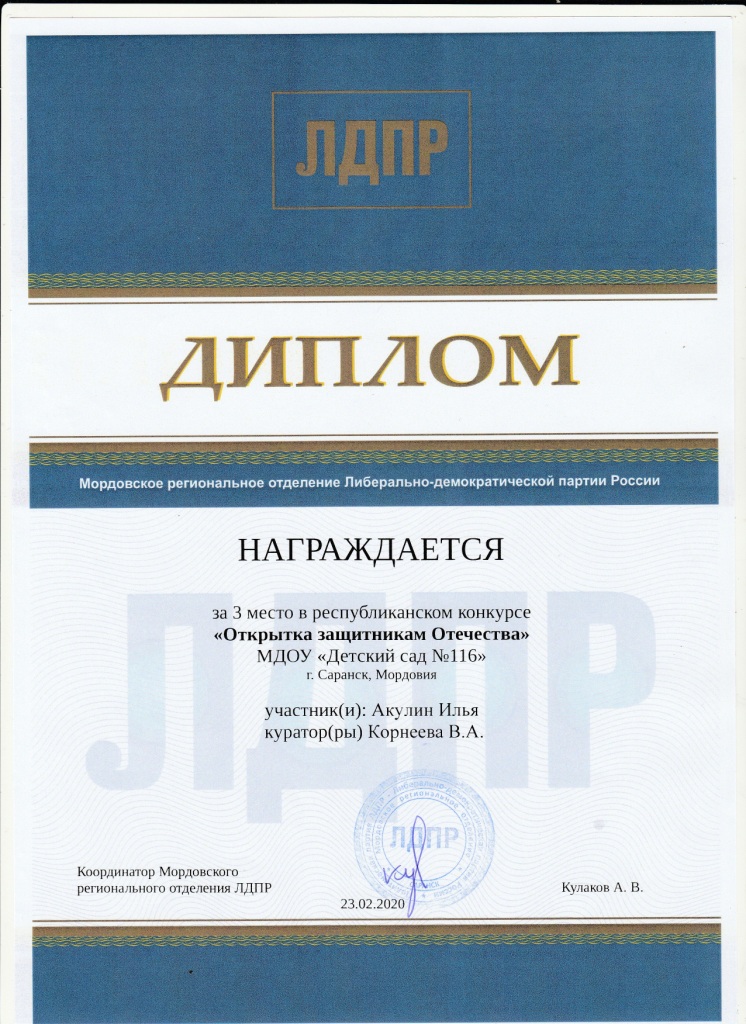 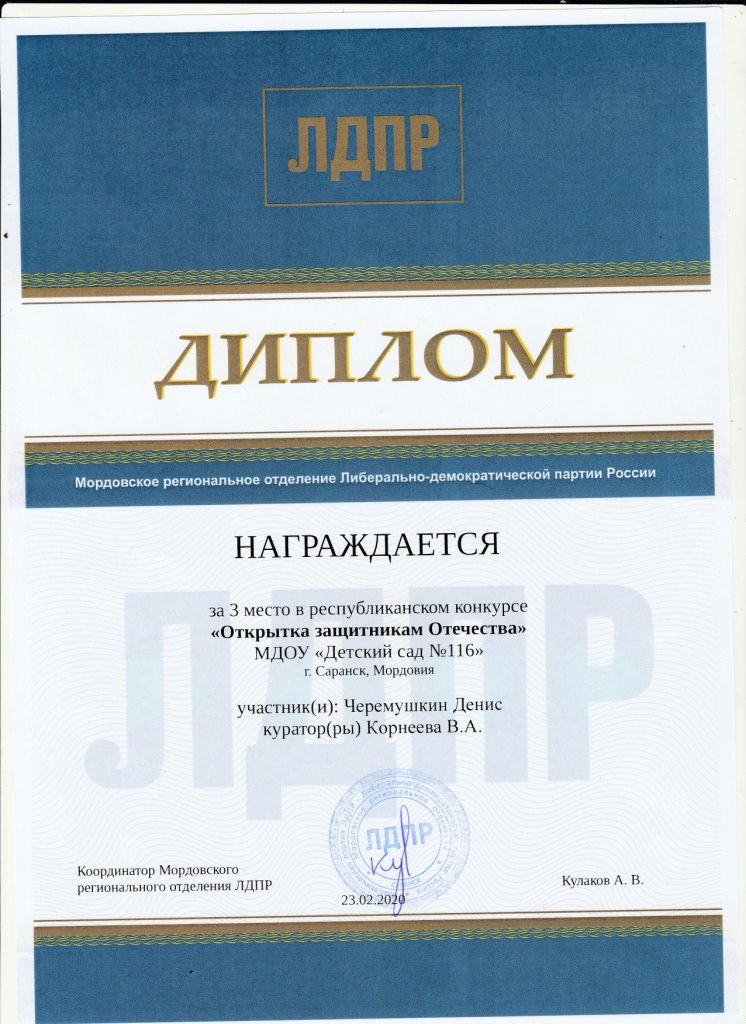 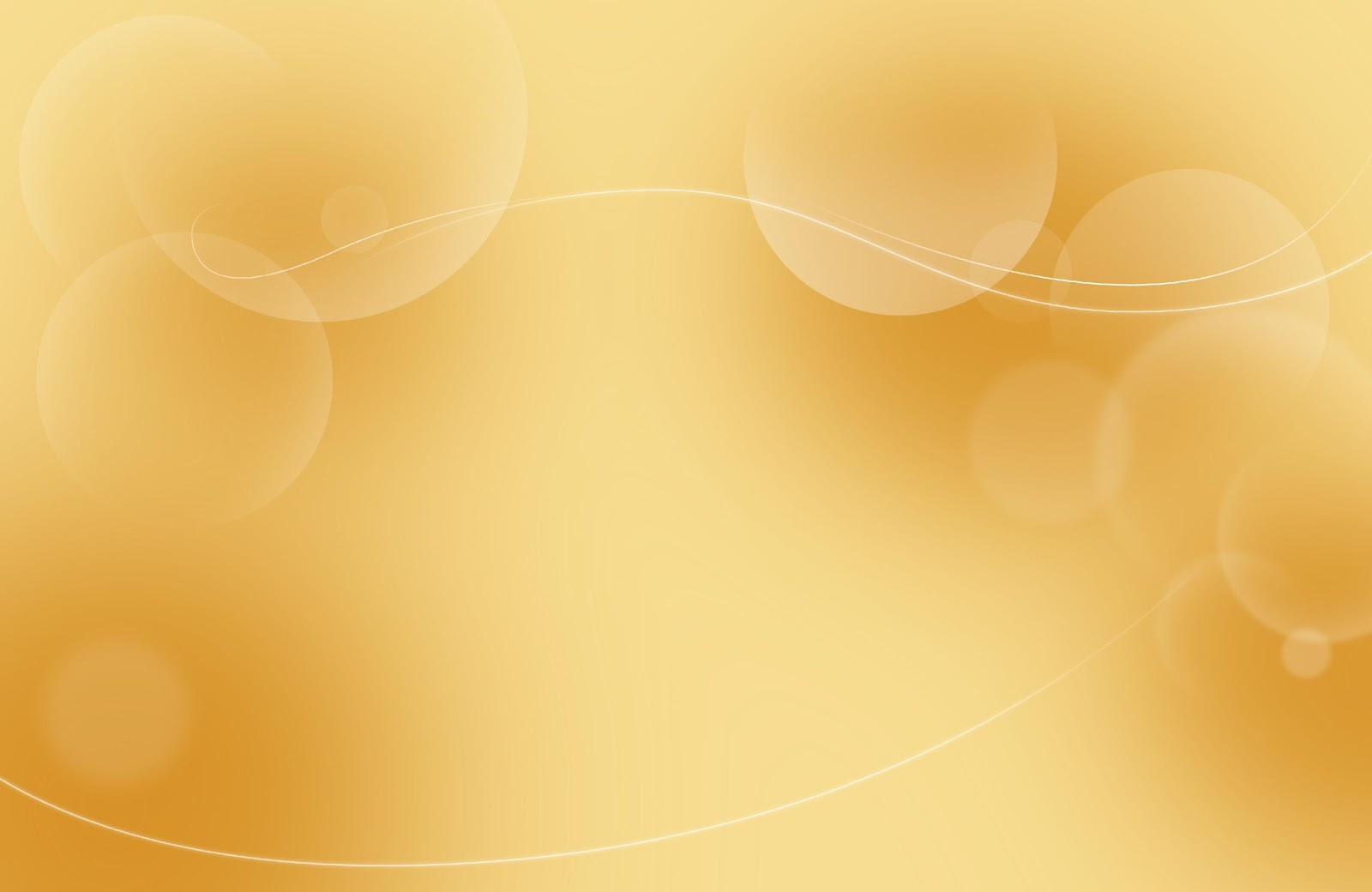 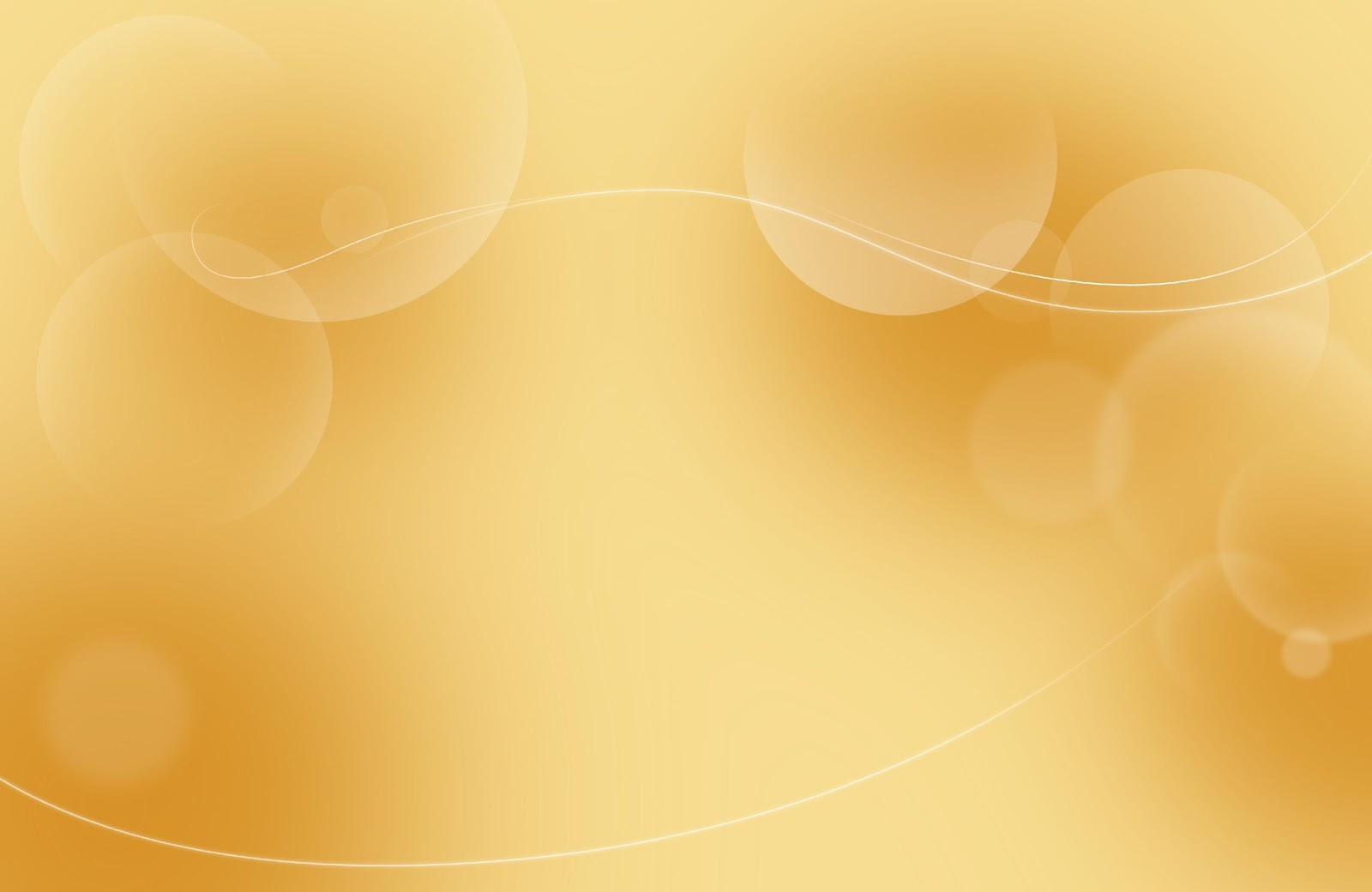 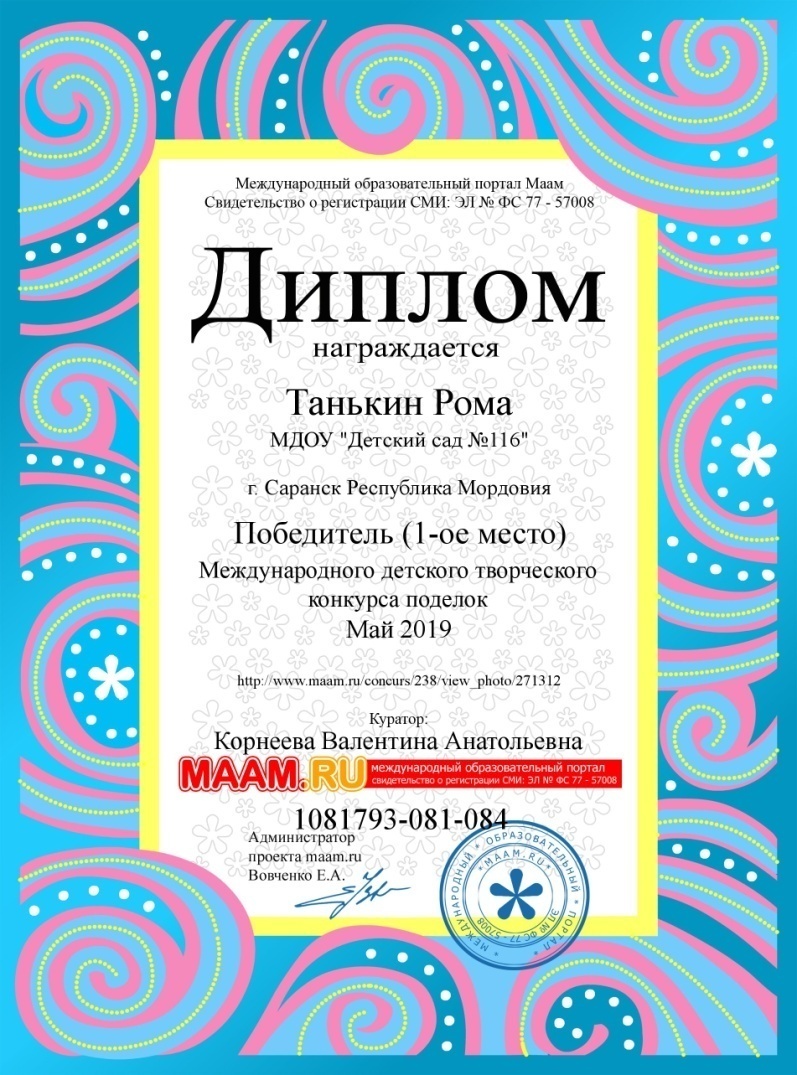 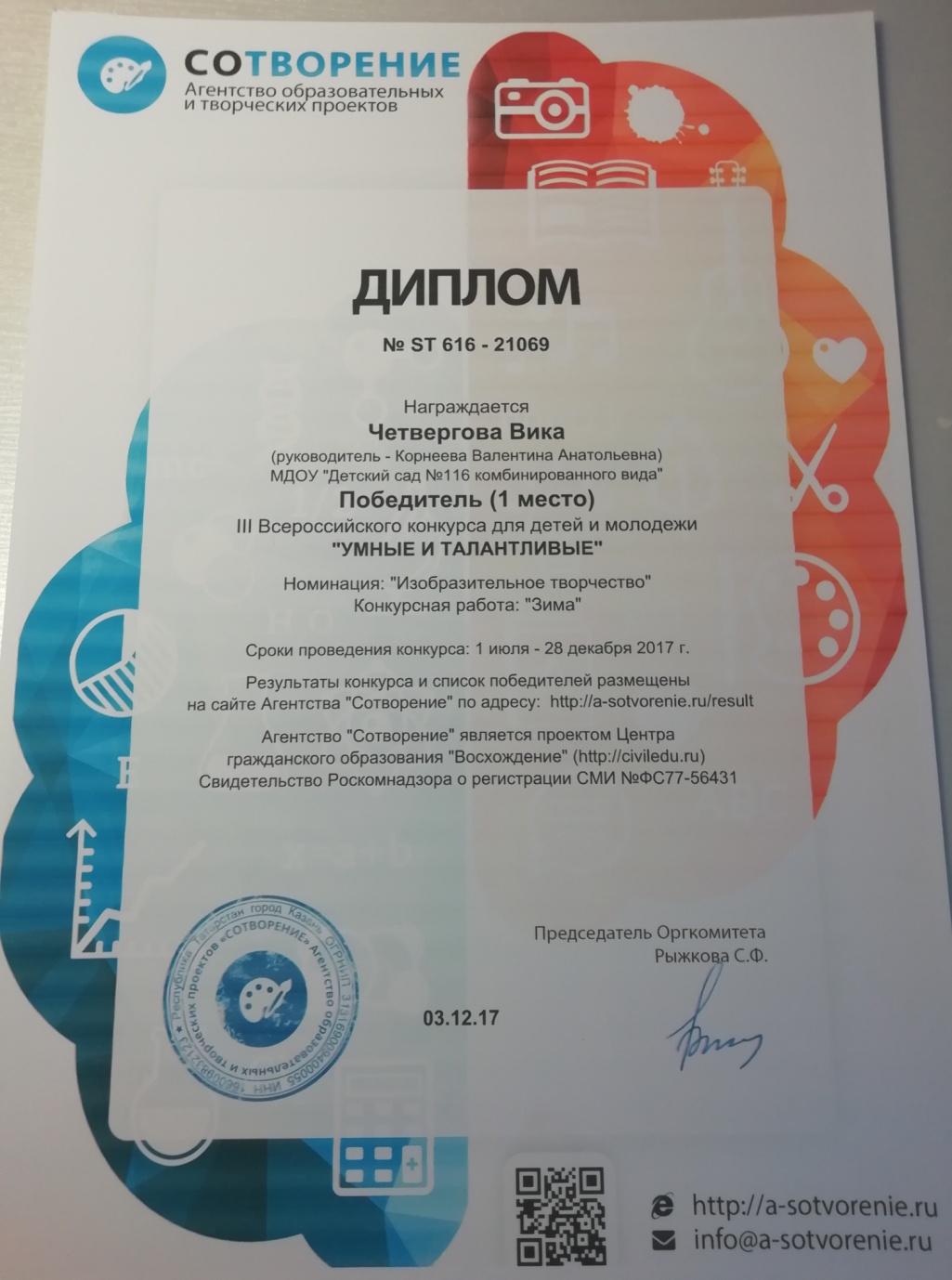 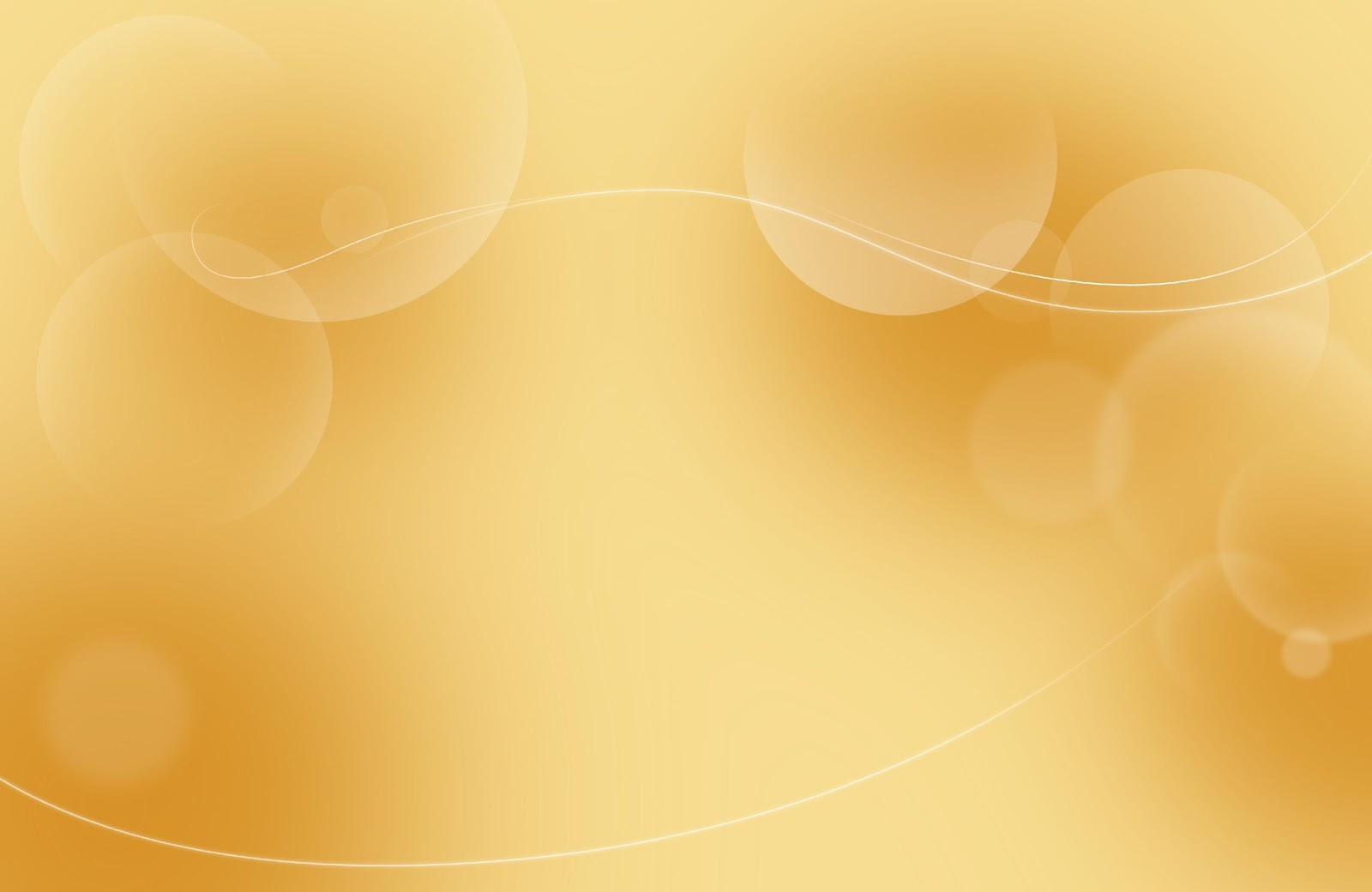 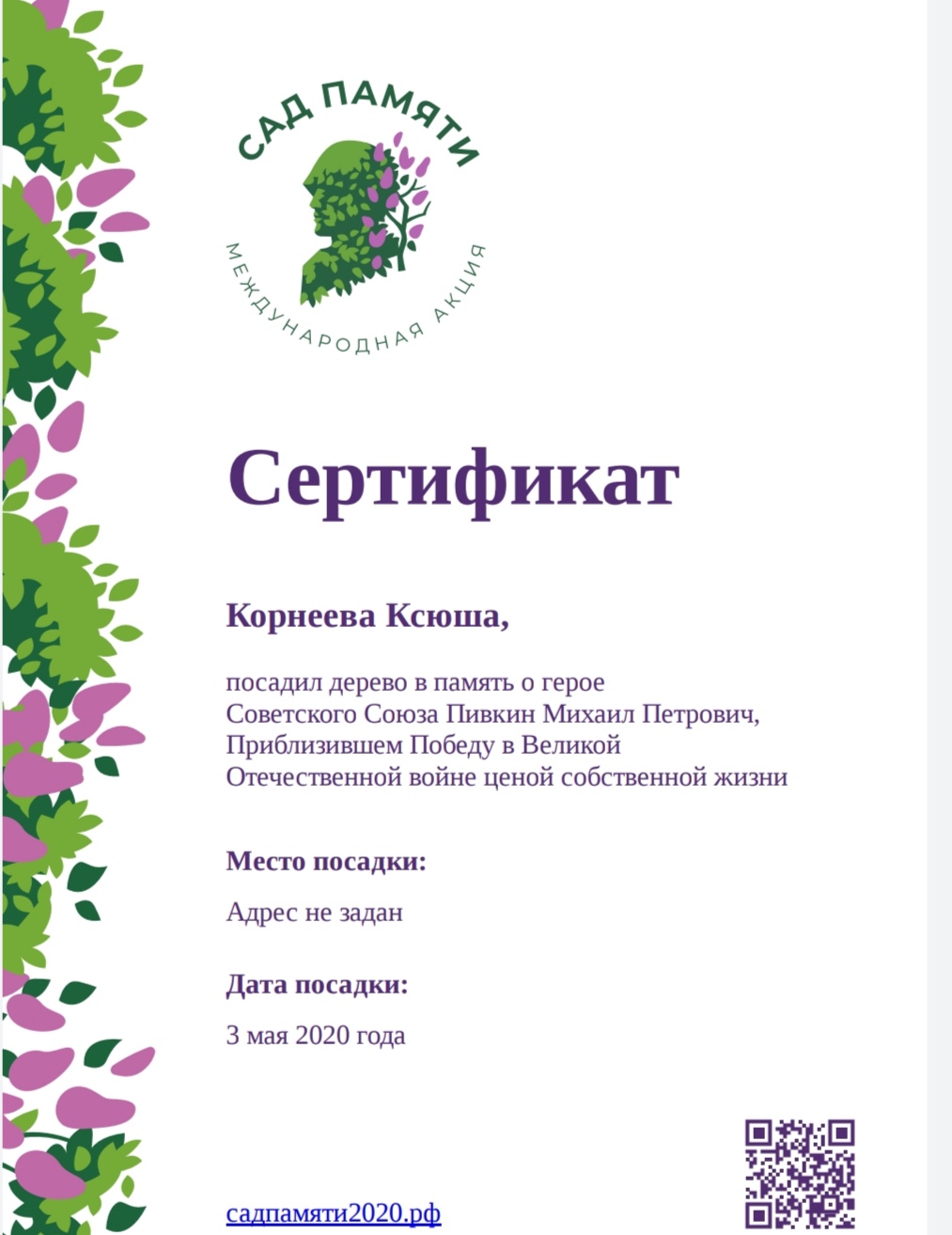 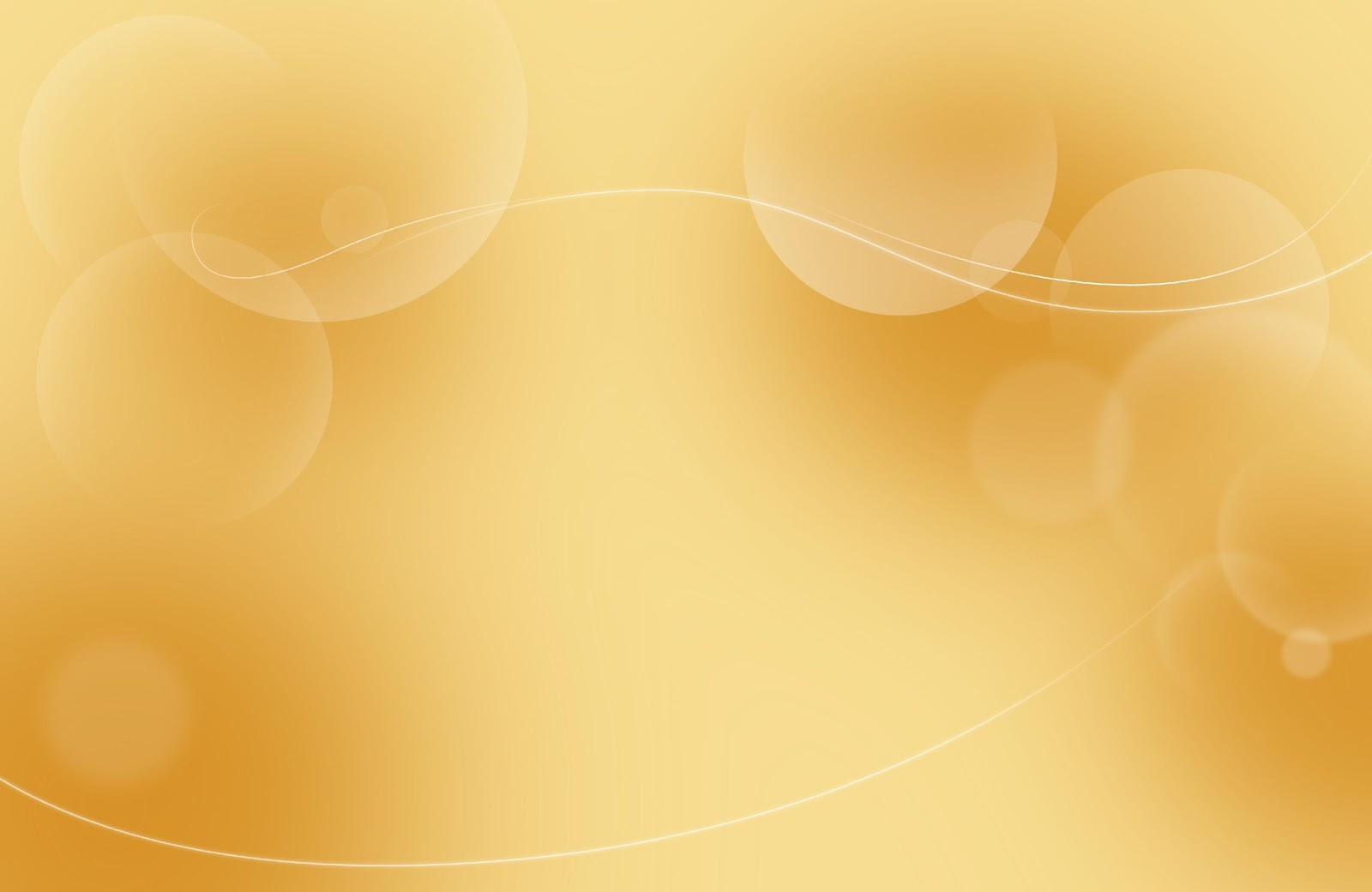 5. Наличие авторских программ, 
методических  пособий.
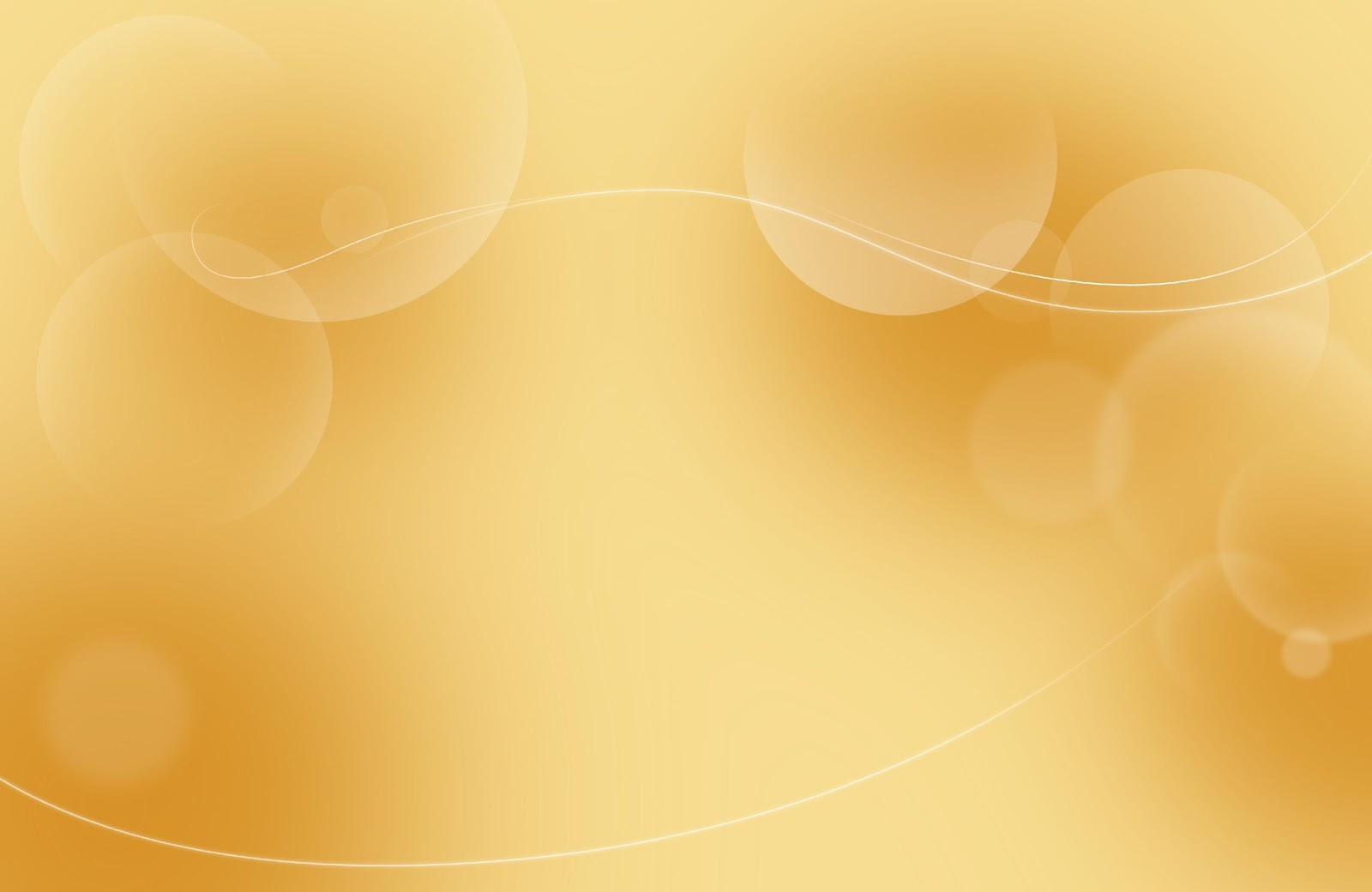 6. Выступления на заседаниях методических советов,
 научно-практических конференциях, 
Педагогических чтениях, семинарах, секциях, 
Форумах, радиопередачах (очно)
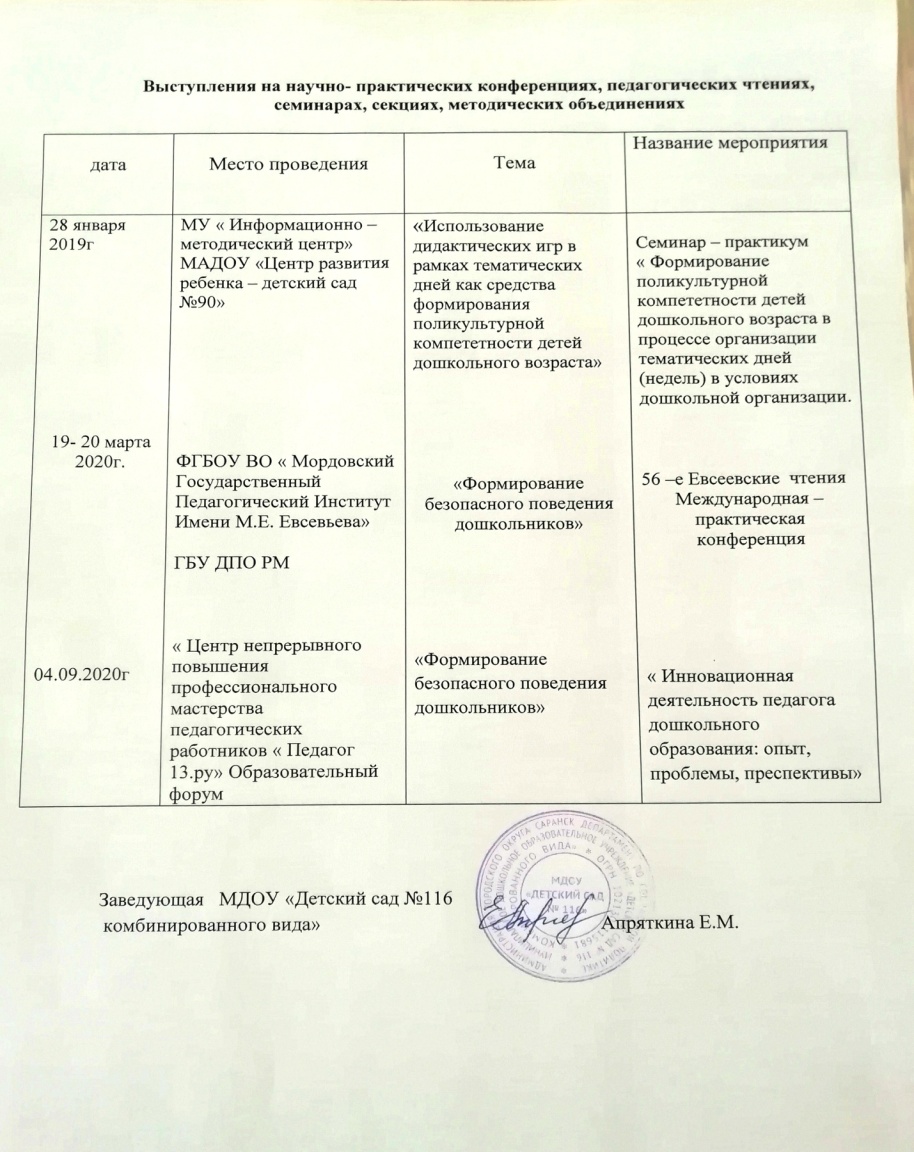 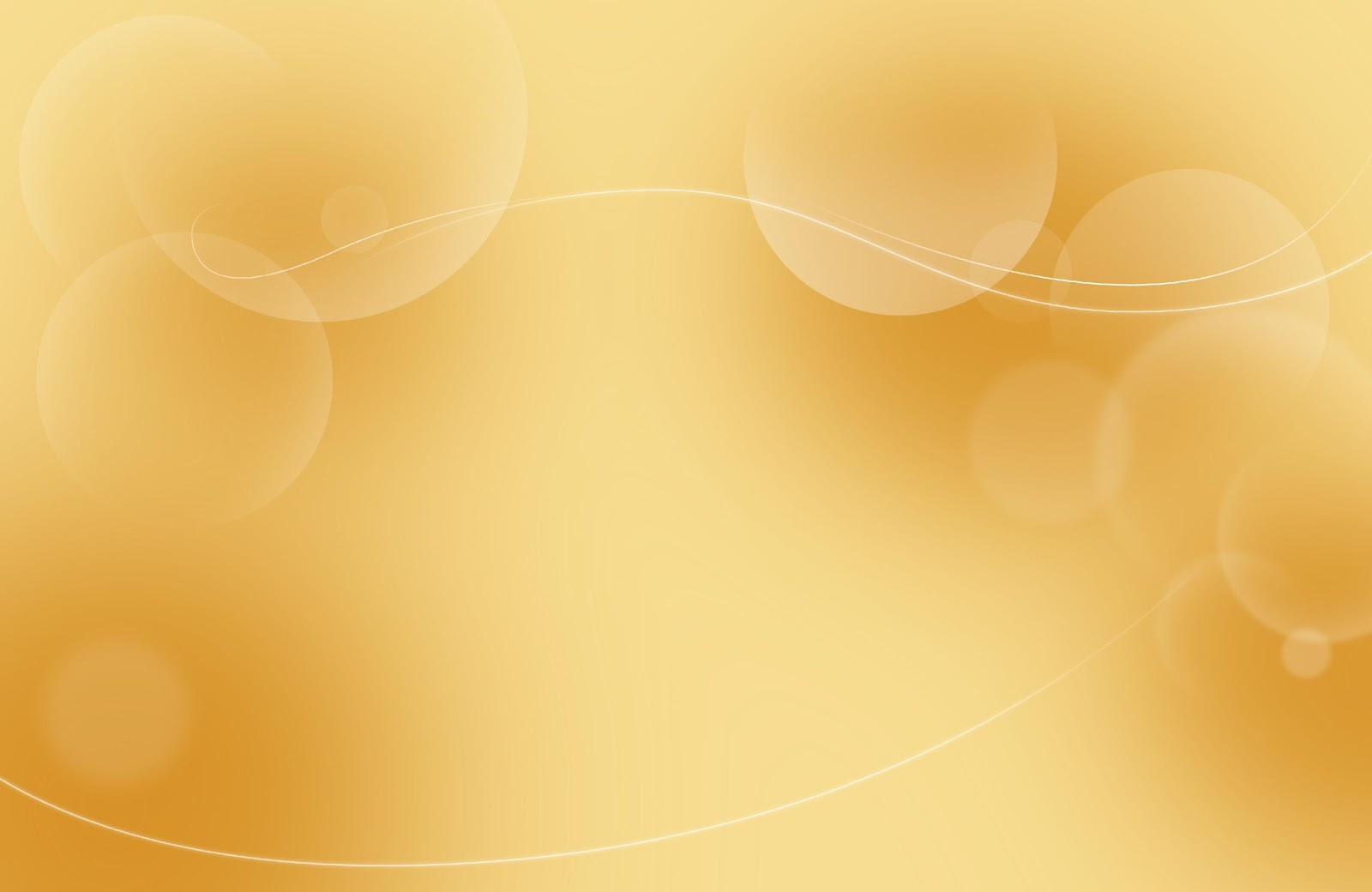 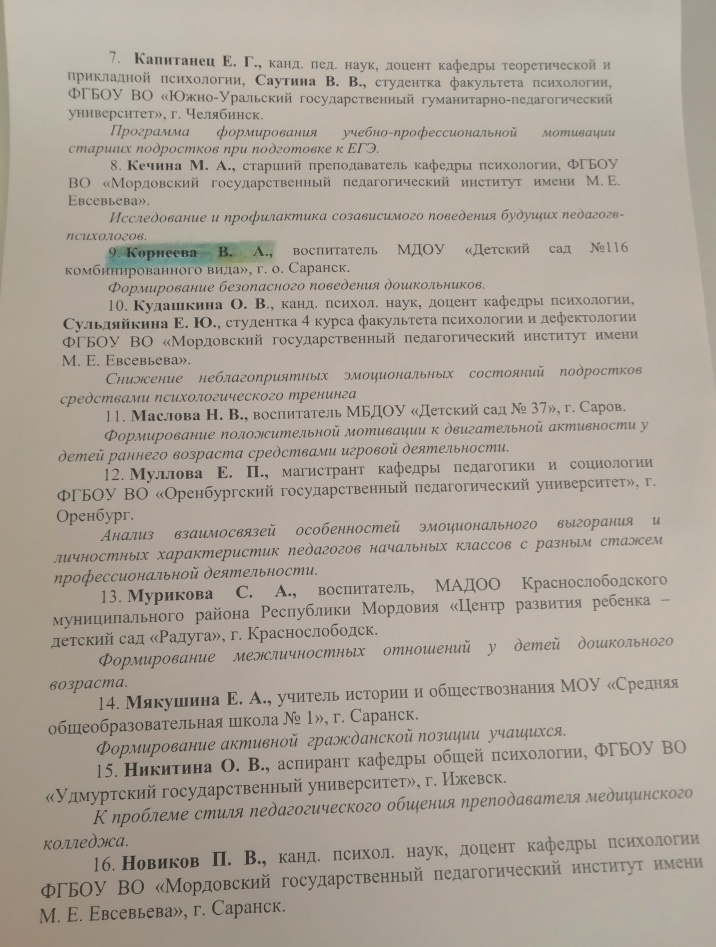 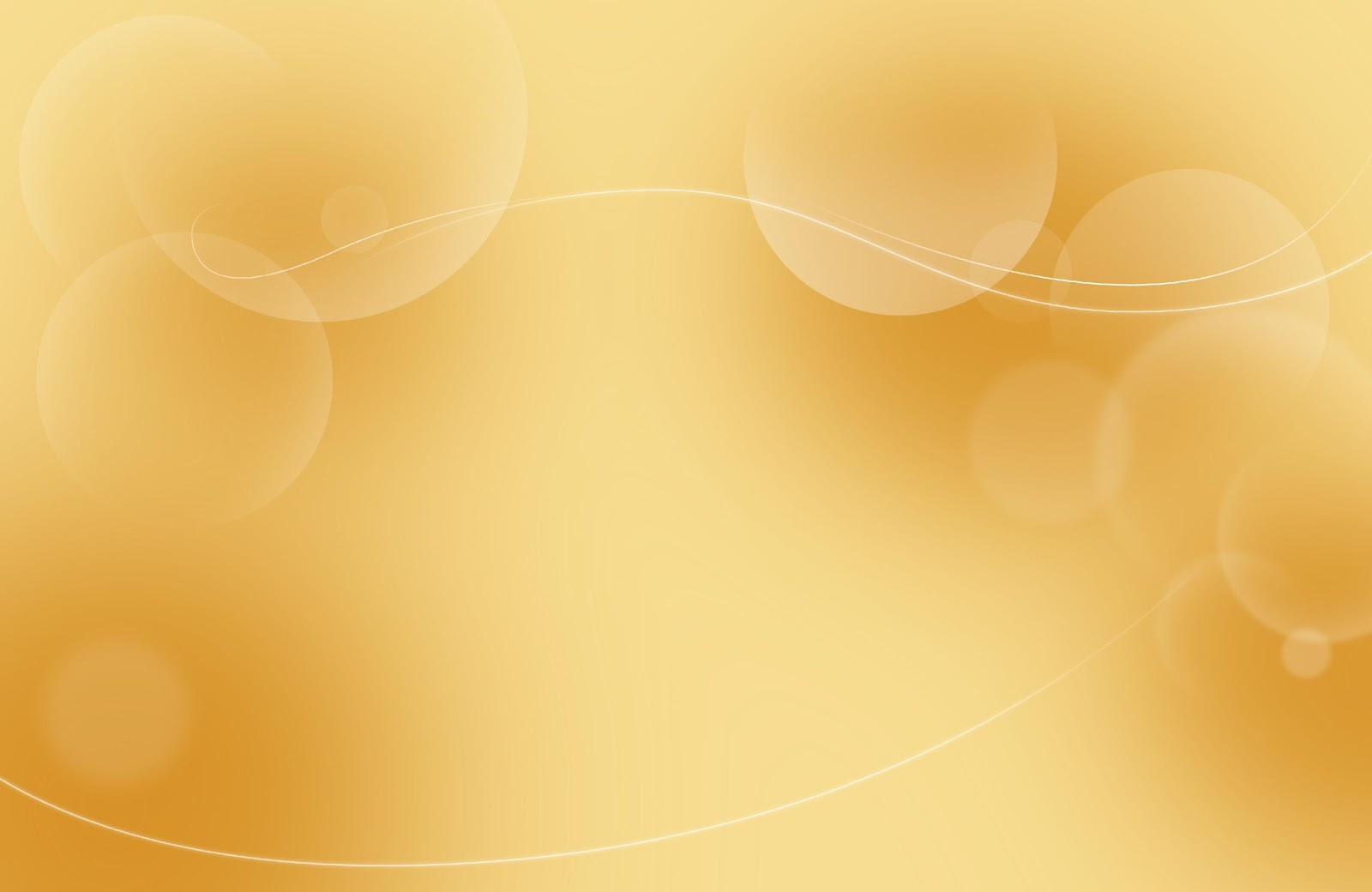 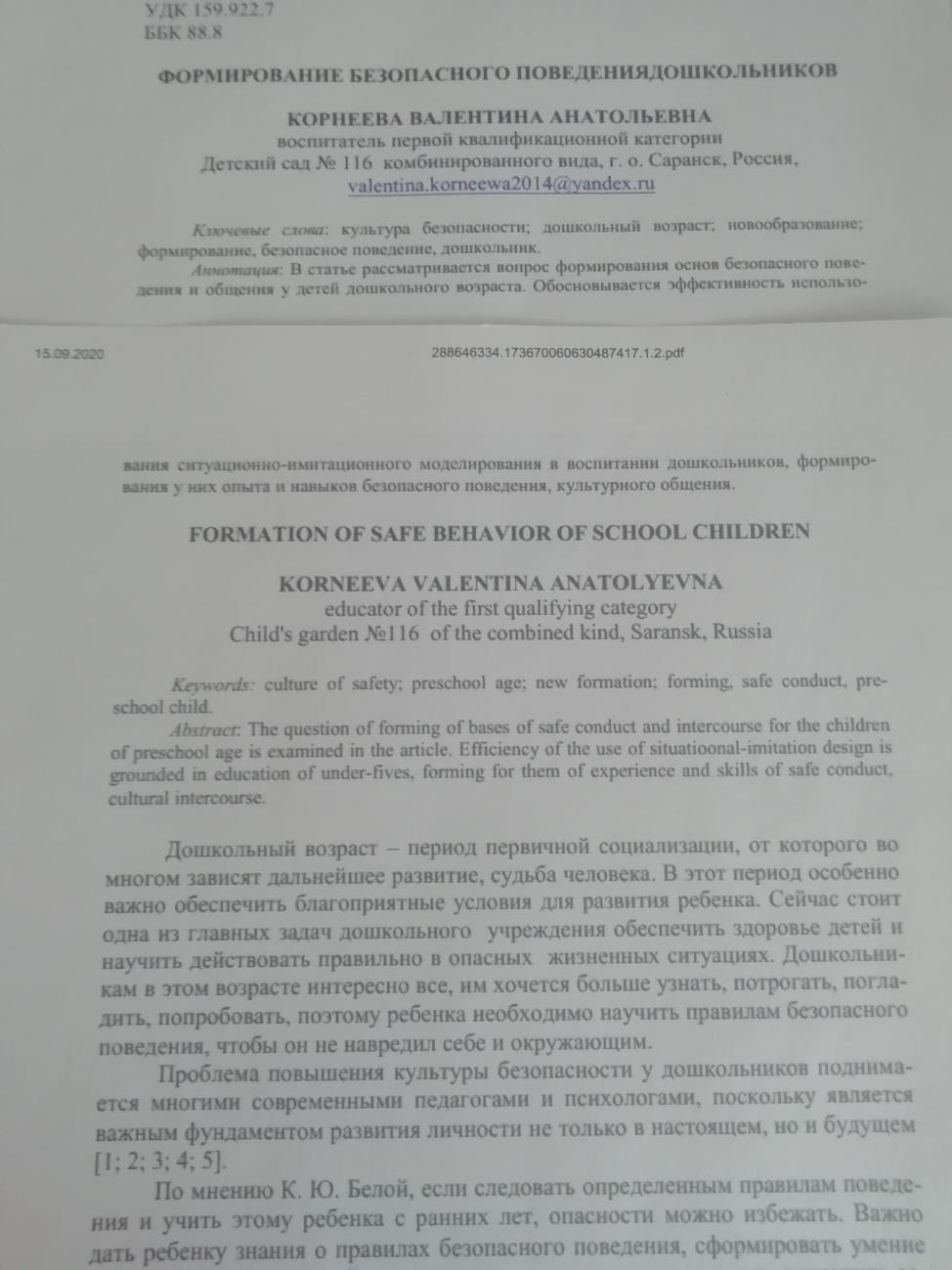 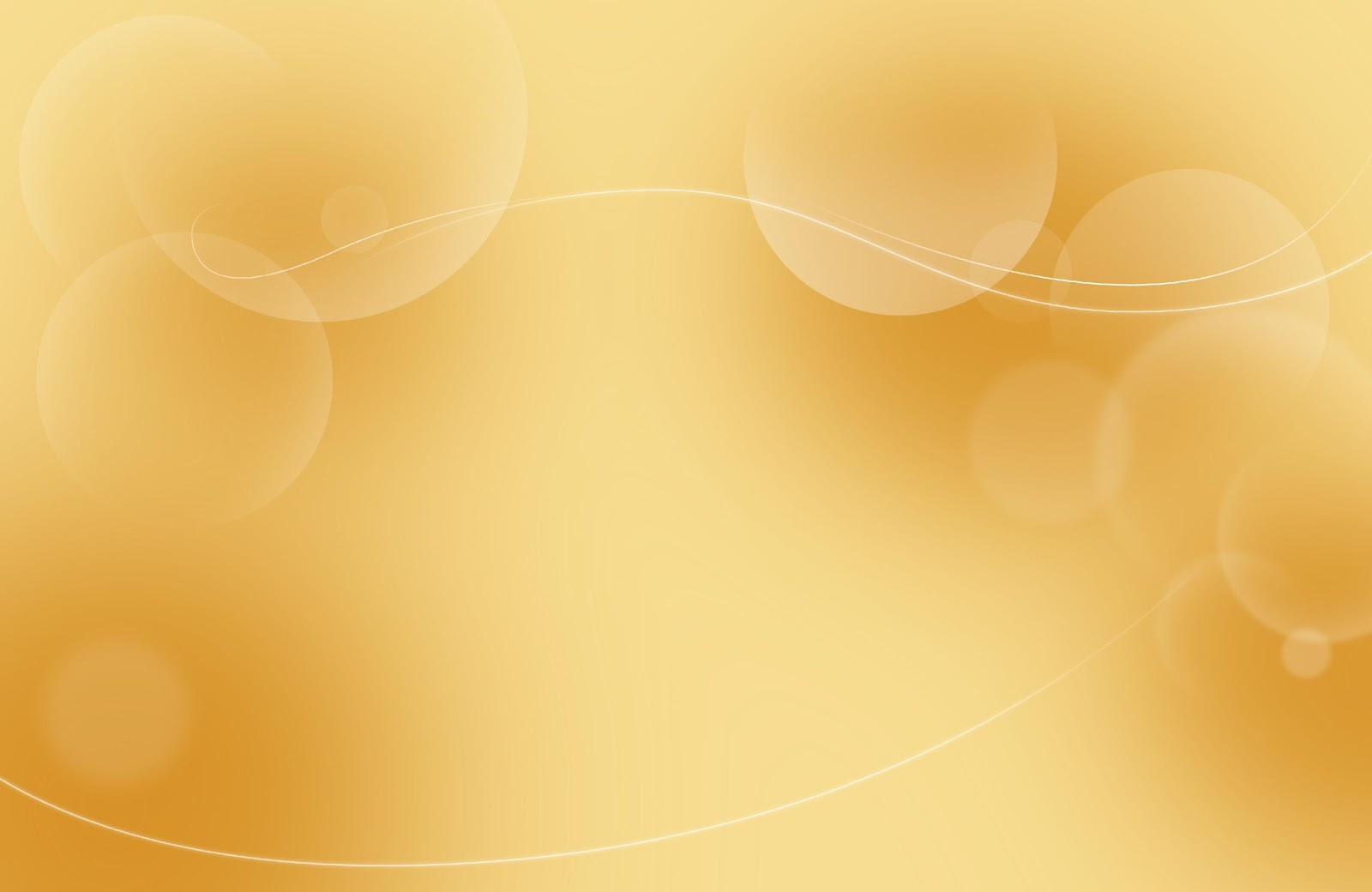 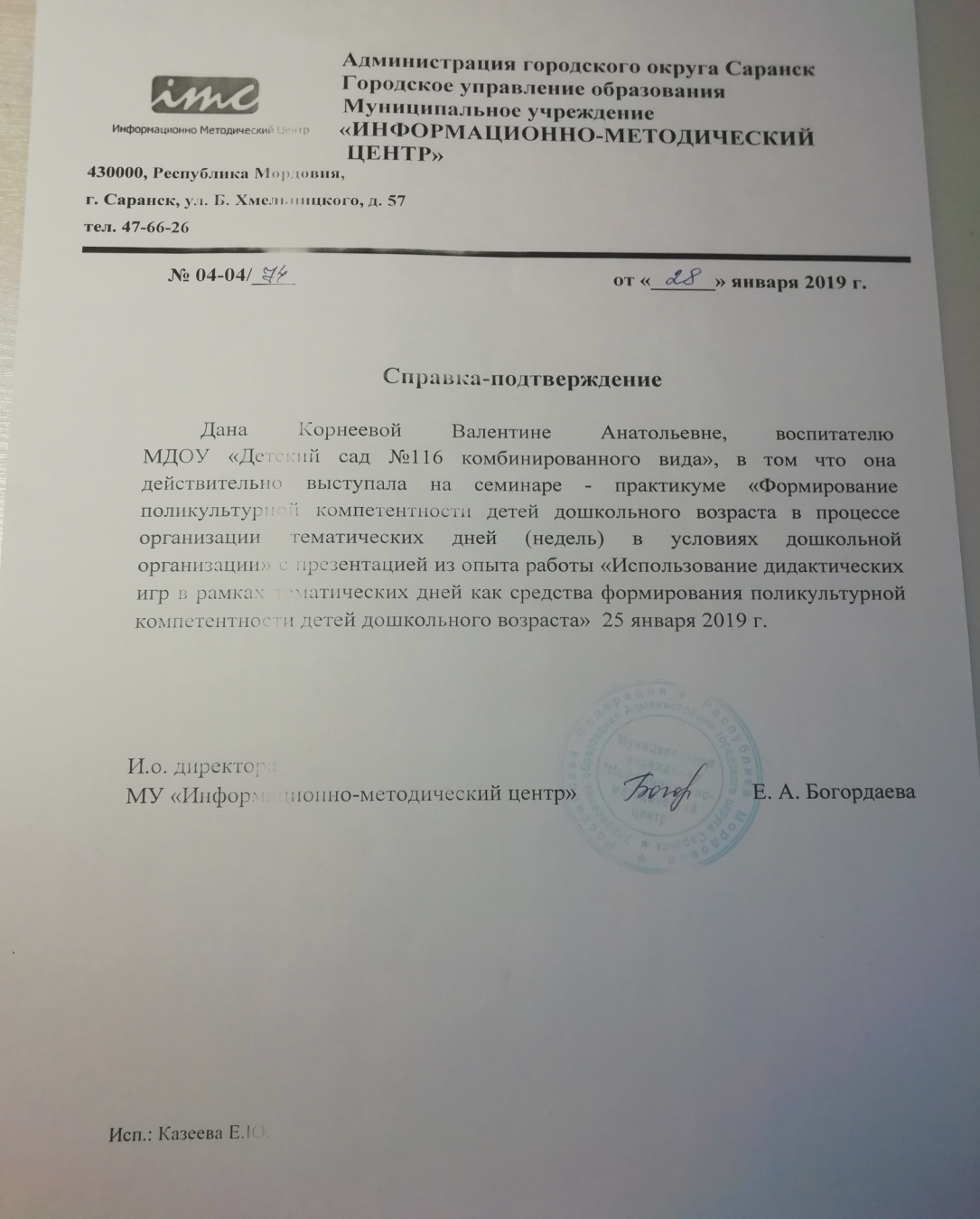 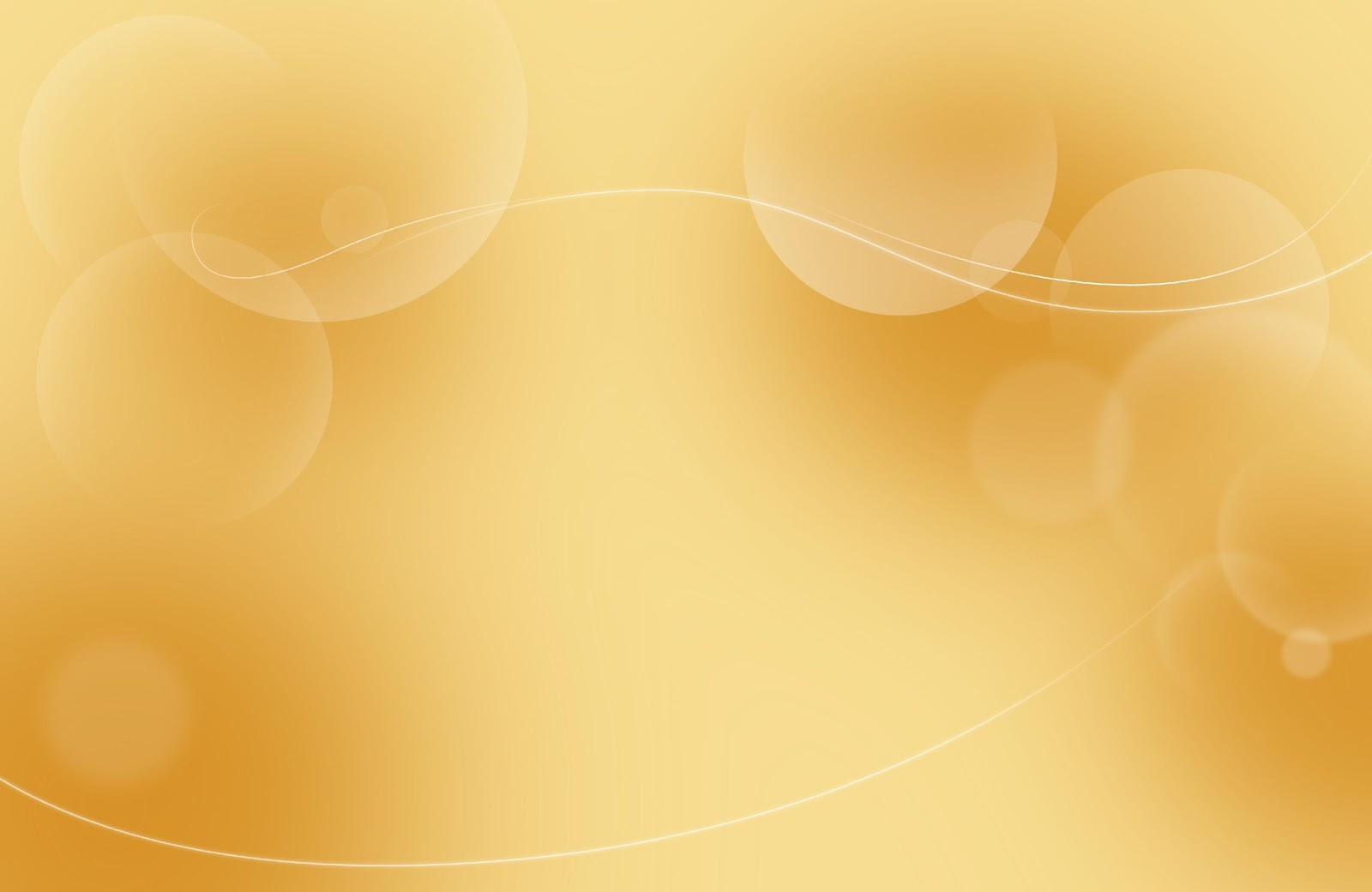 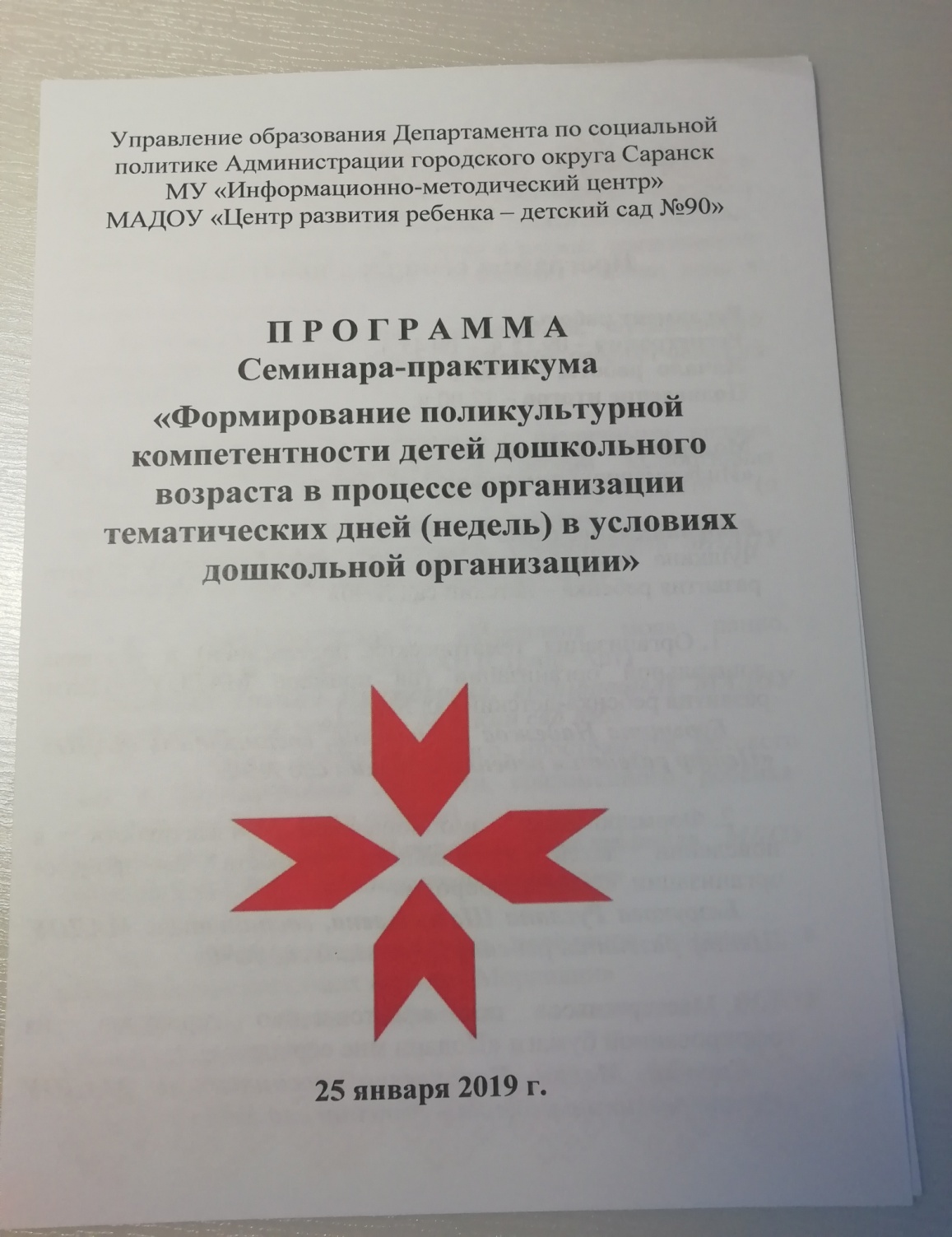 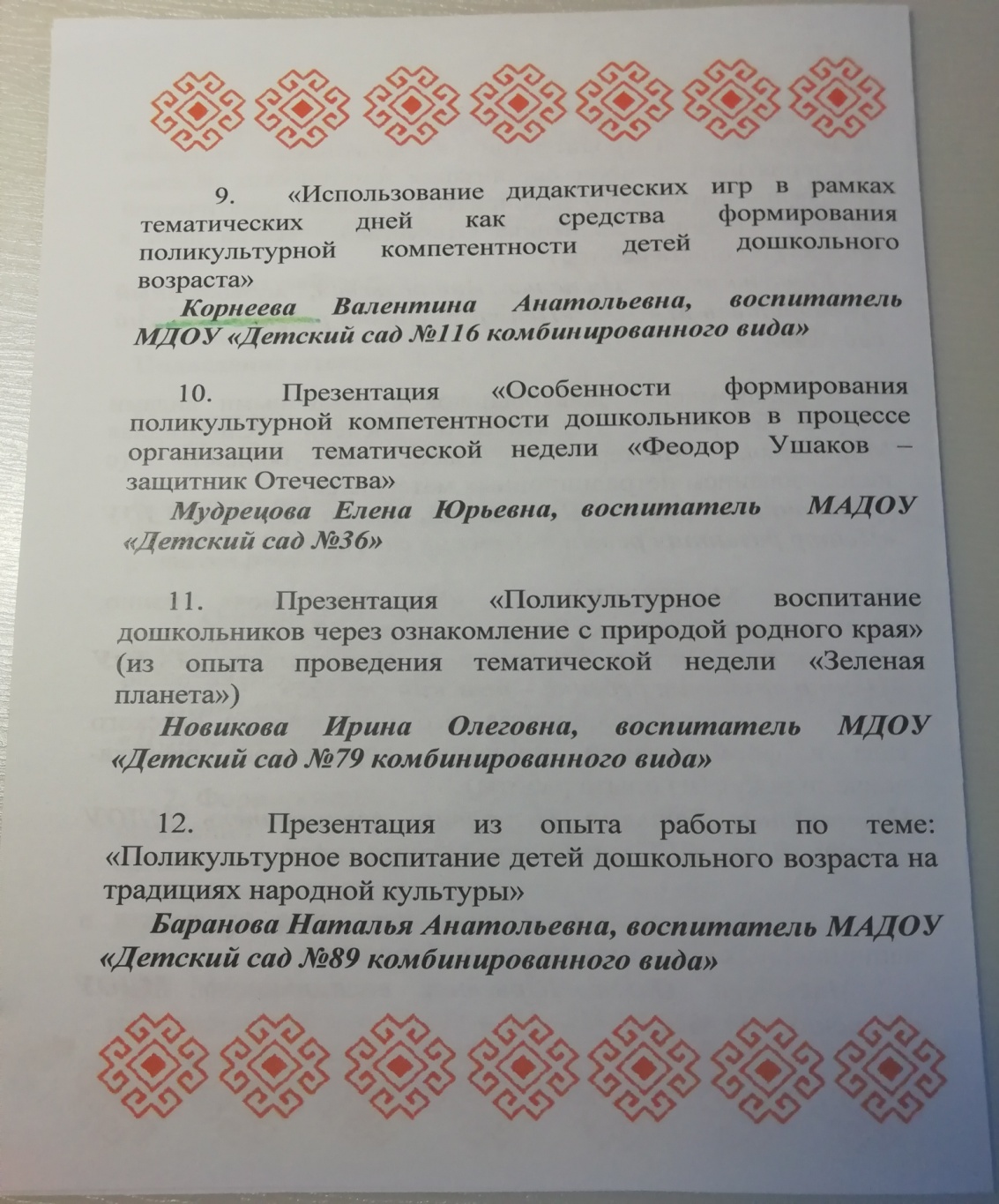 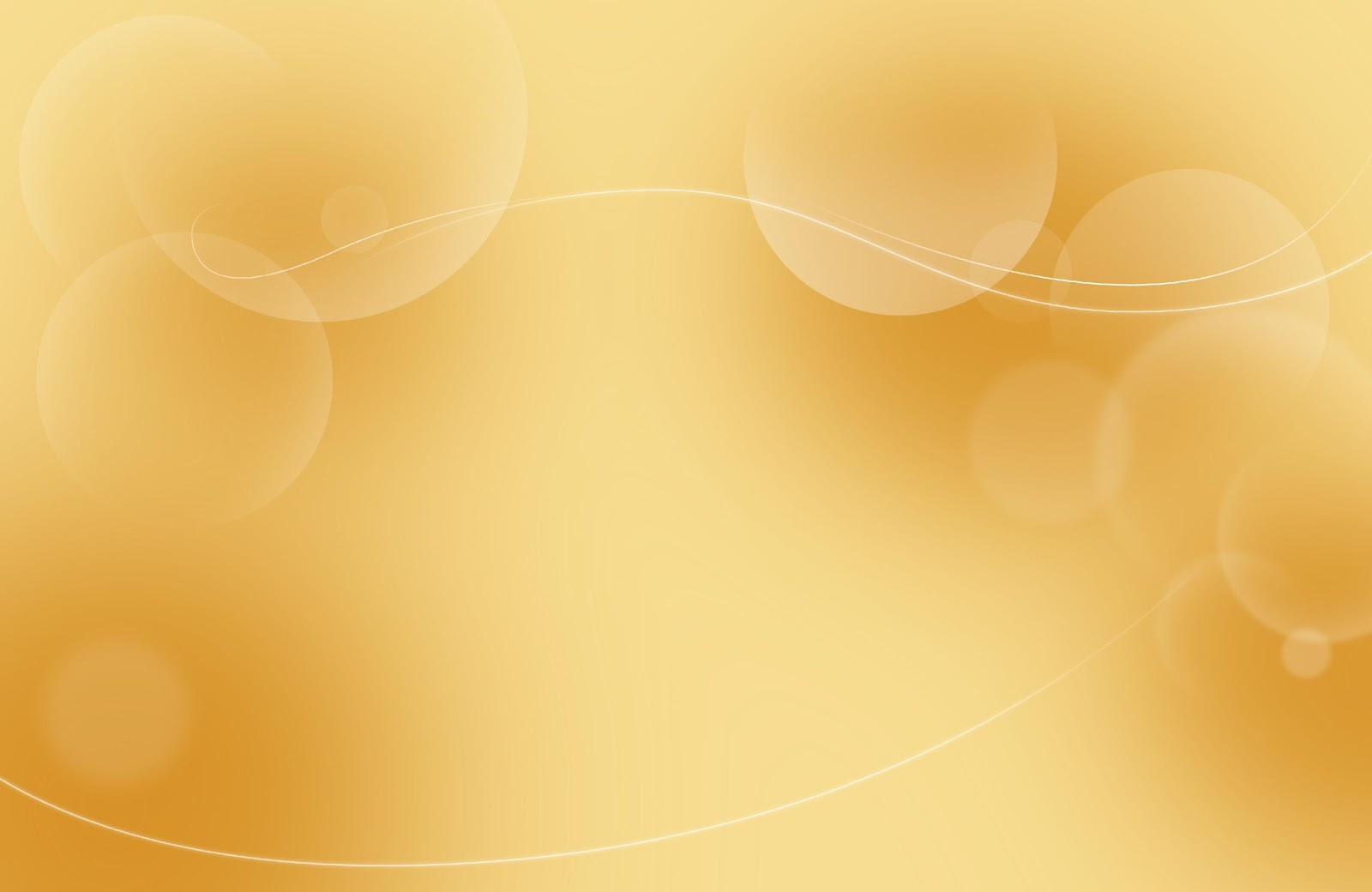 7. Проведение открытых занятий,
 мастер-классов, мероприятий
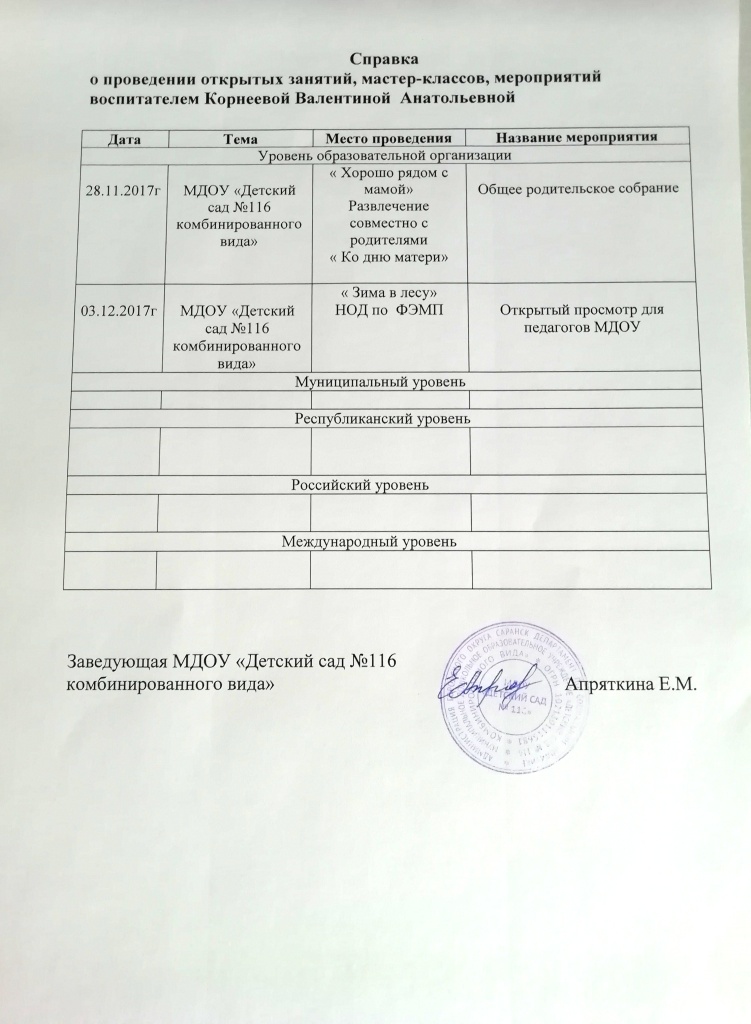 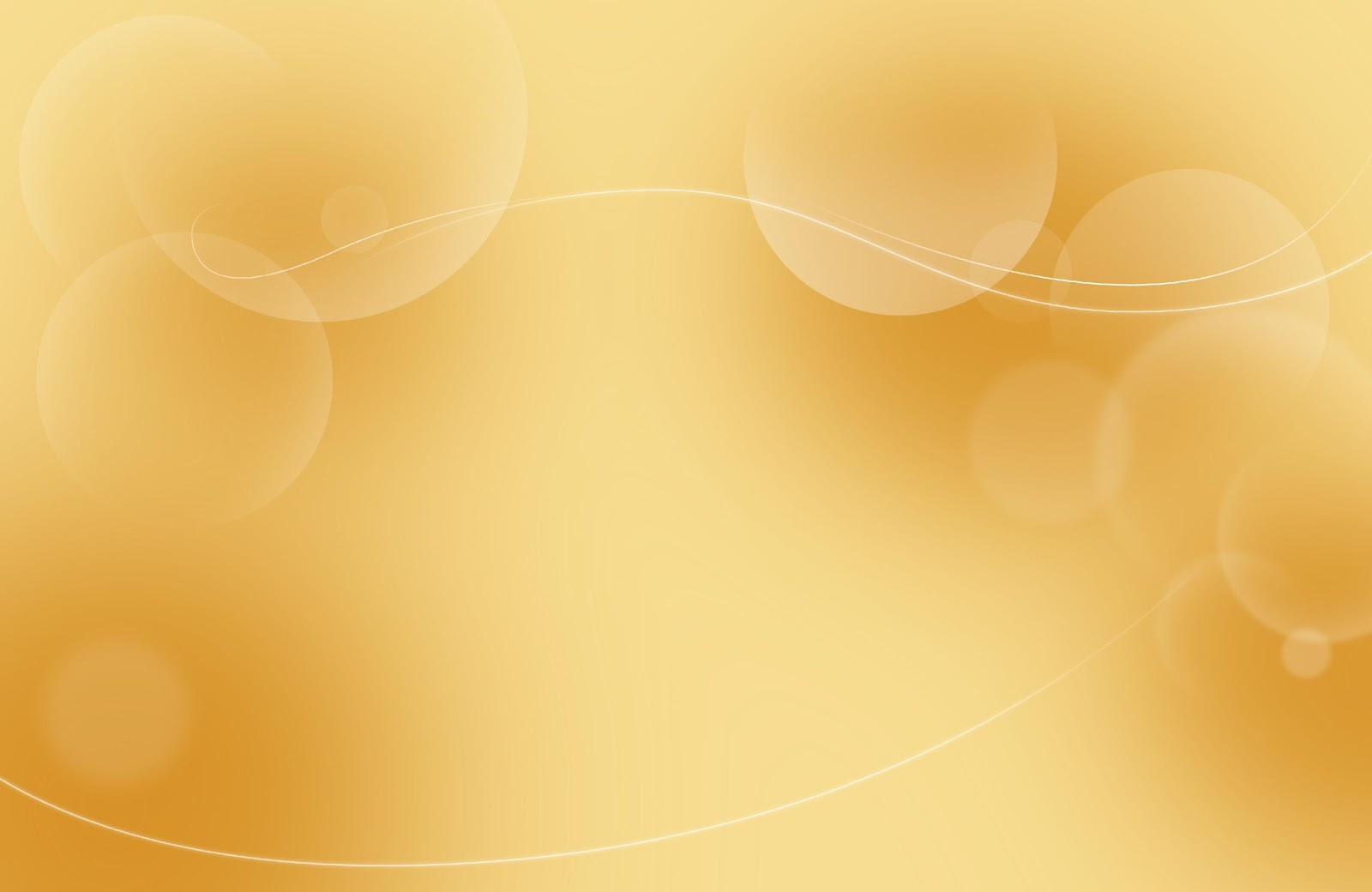 8. Экспертная деятельность
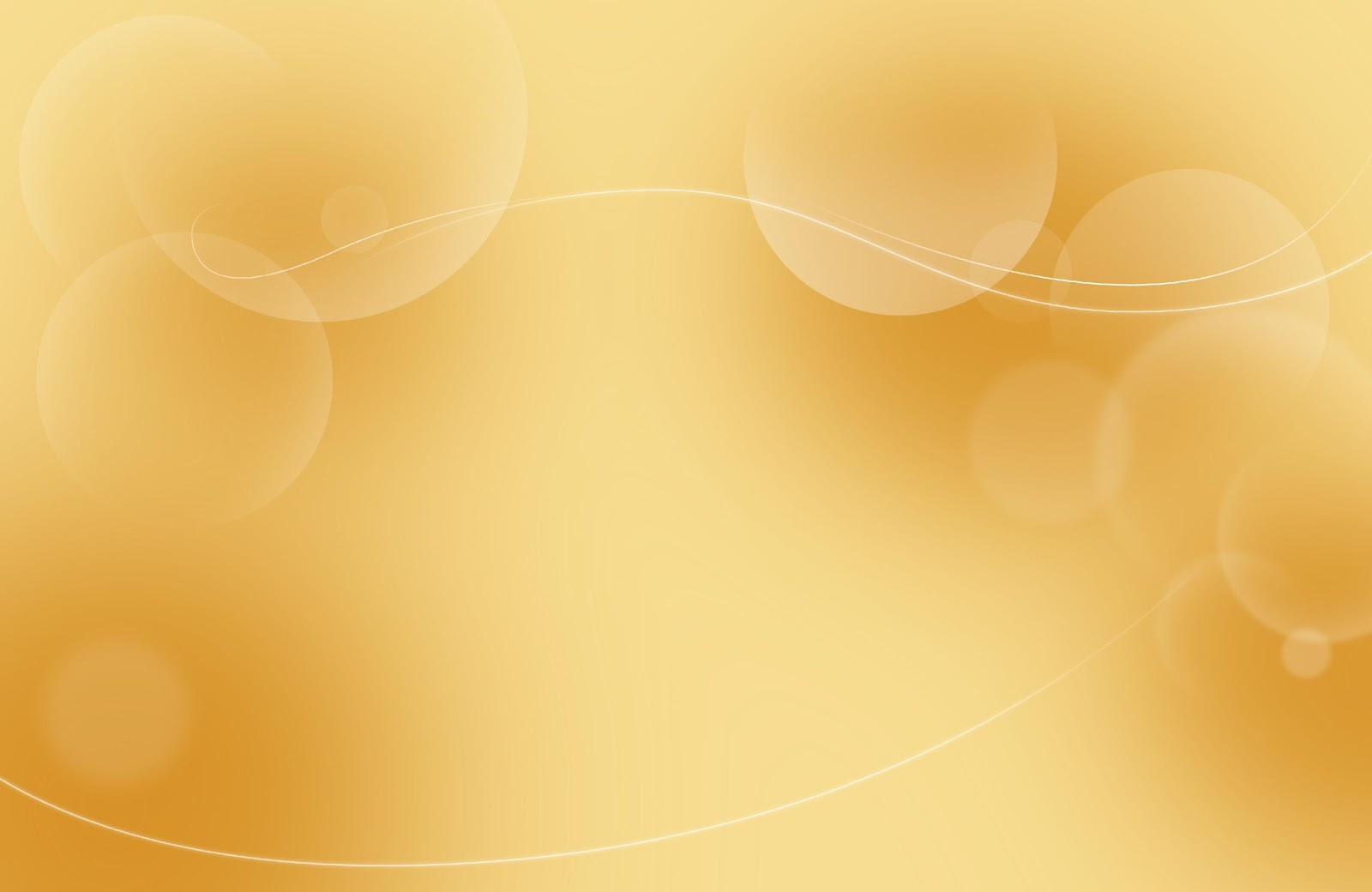 9. Общественно-педагогическая активность
Педагога: участие в комиссиях, 
Педагогических сообществах,
в жюри конкурсов.
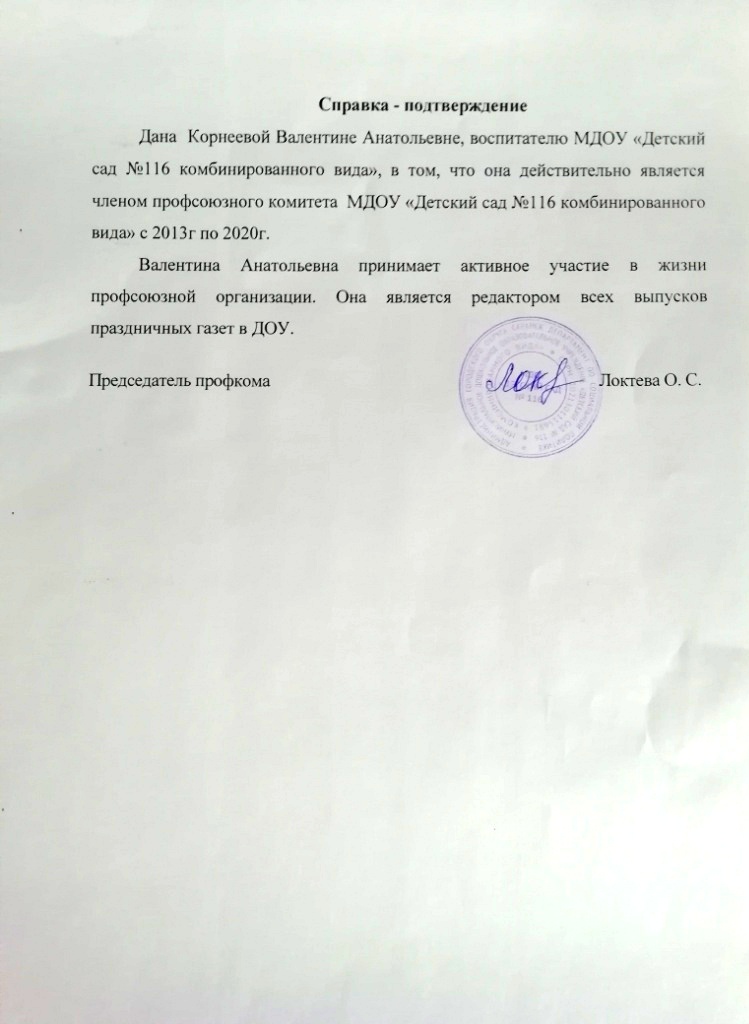 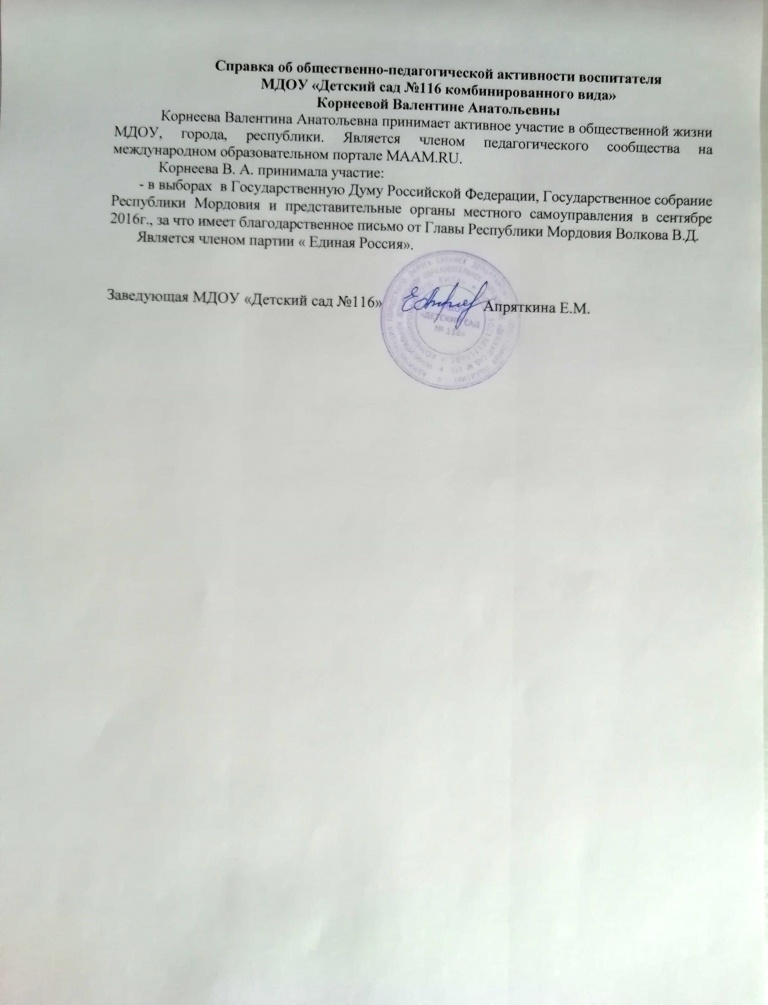 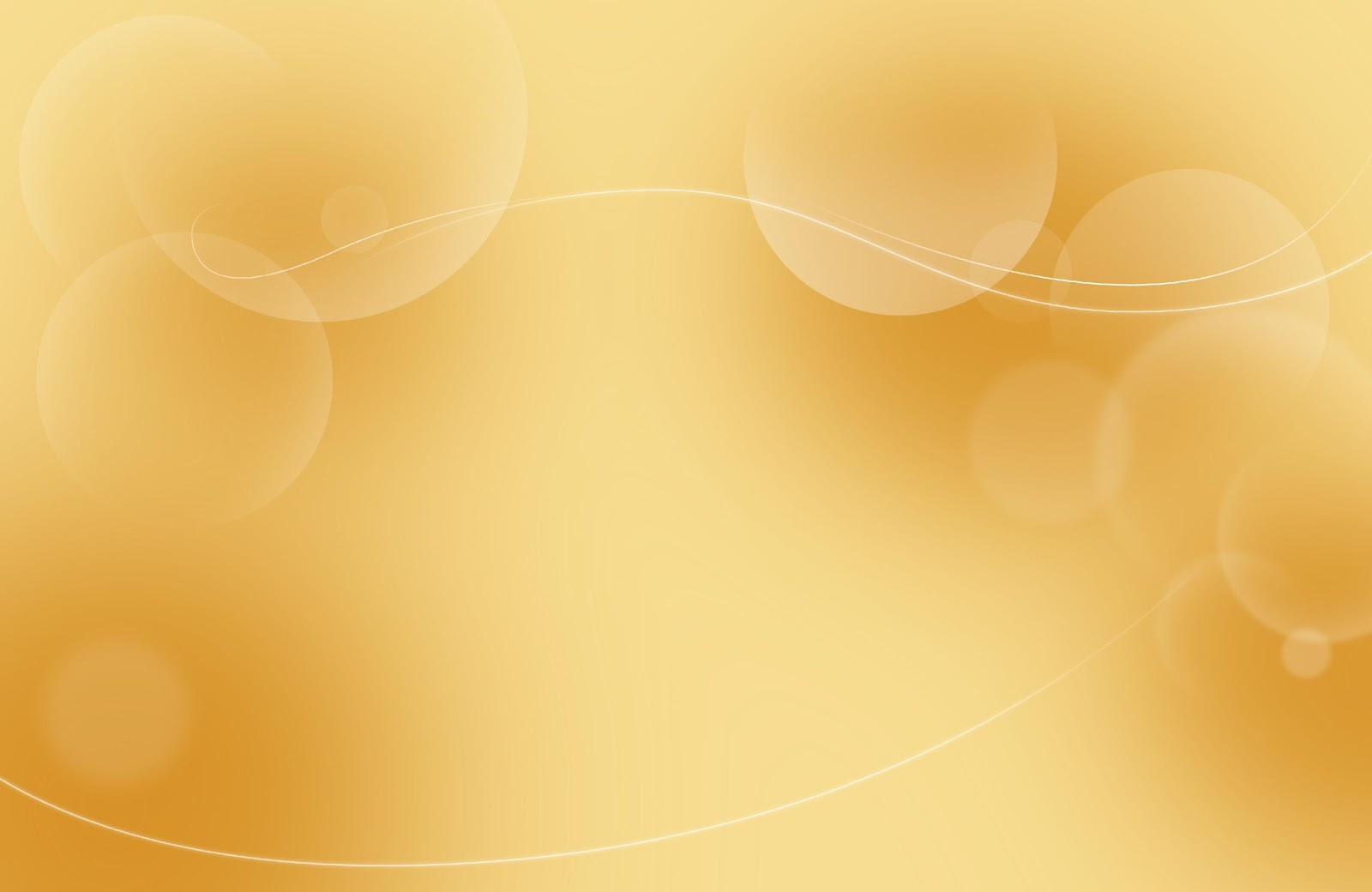 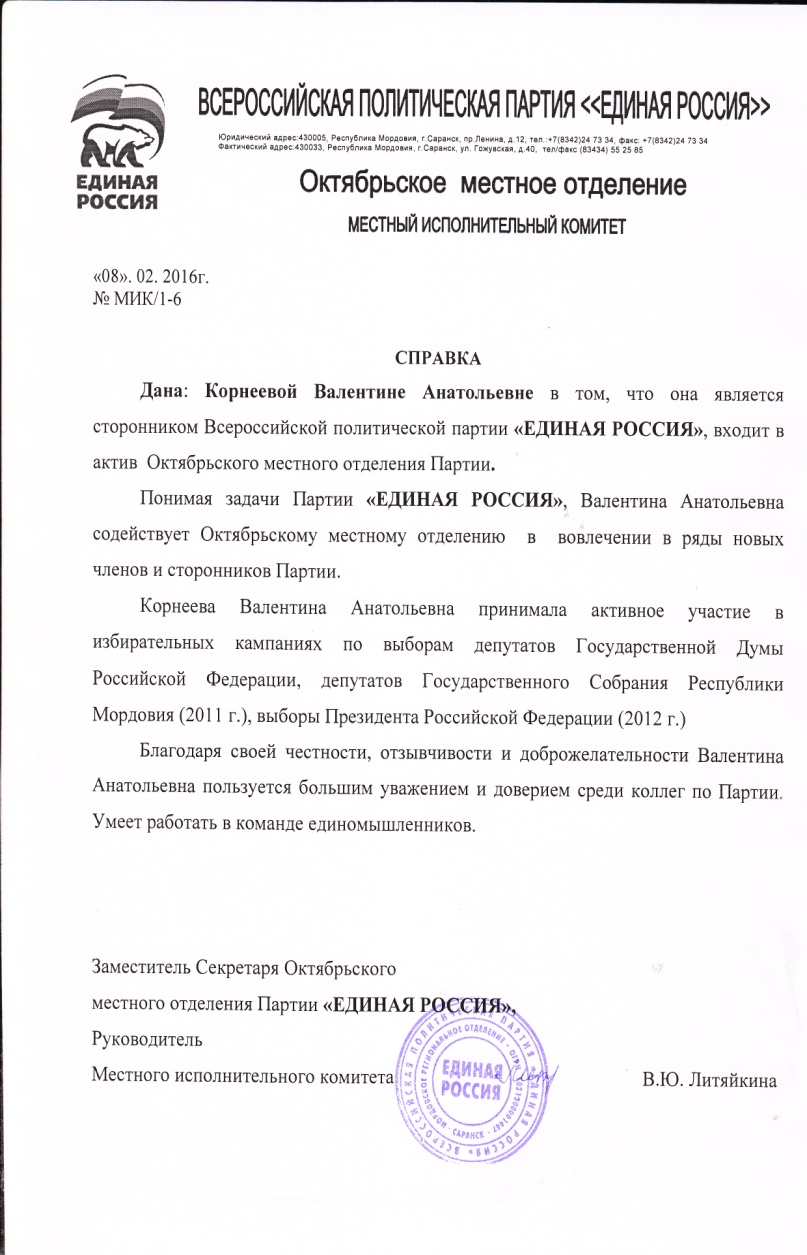 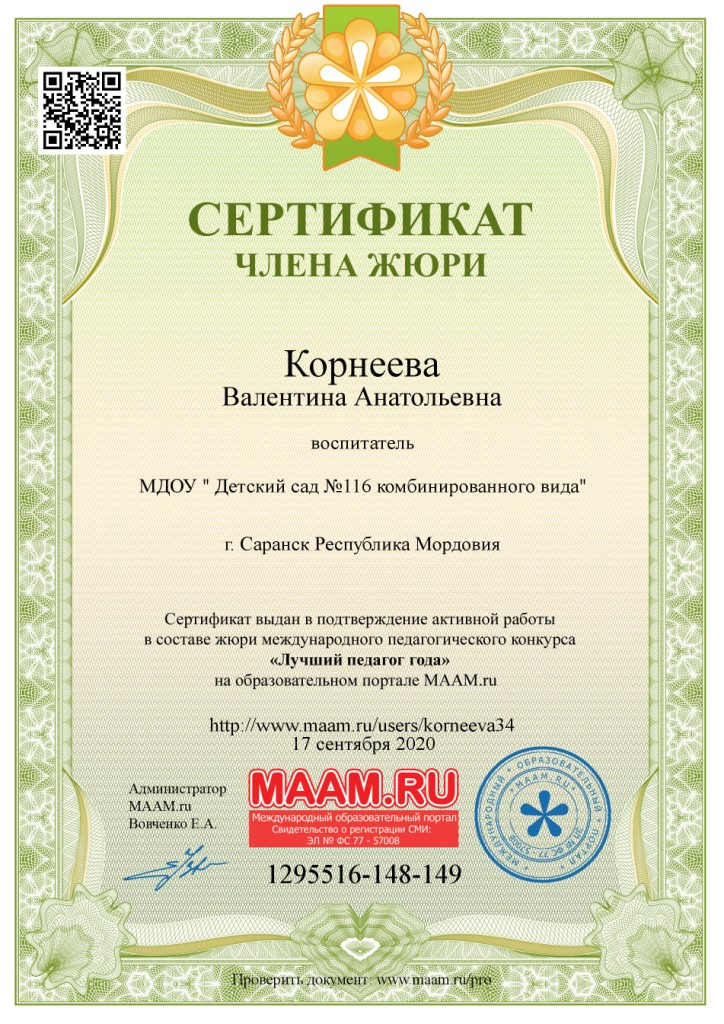 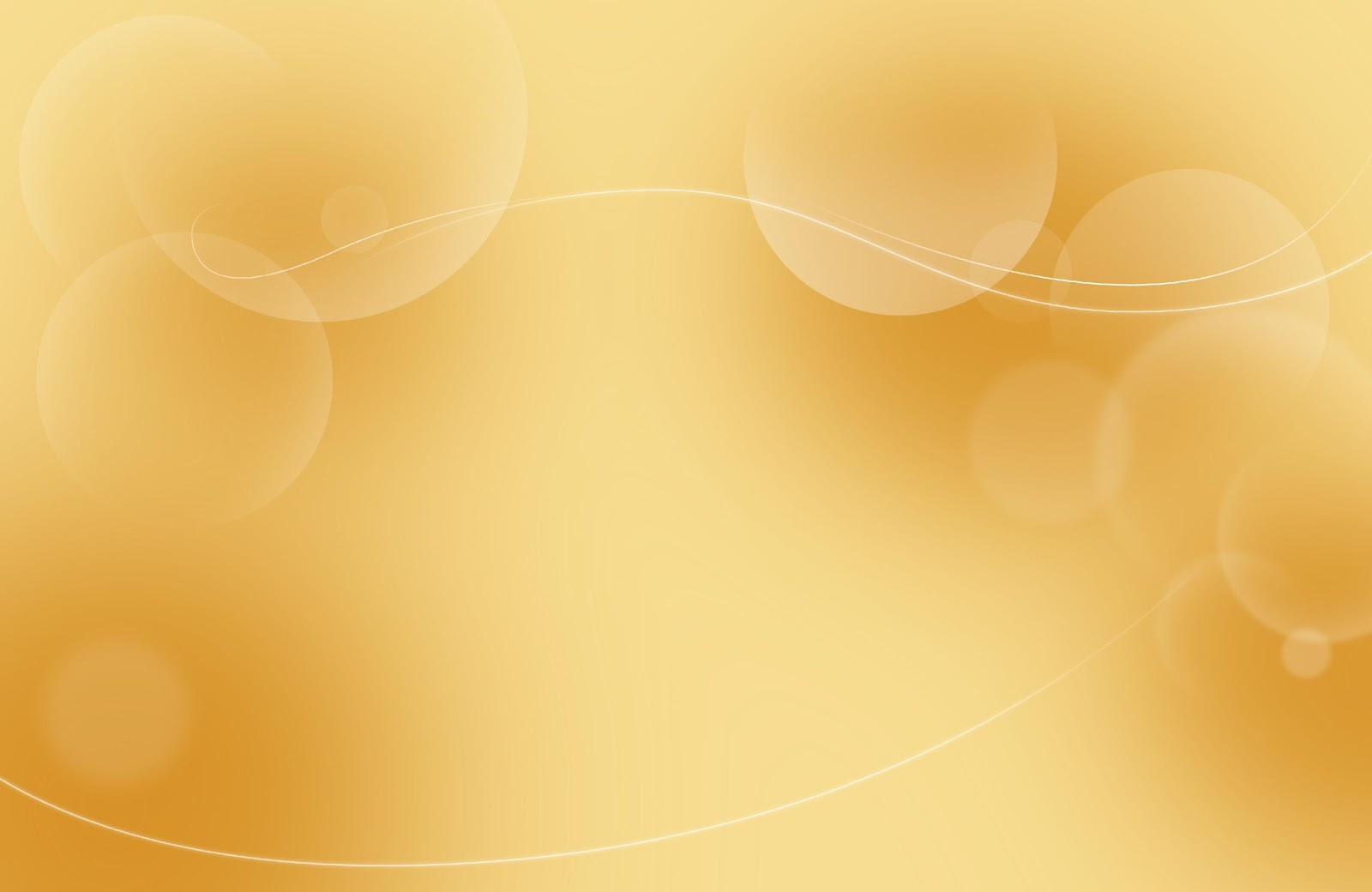 10. Позитивные результаты работы С  воспитанниками:
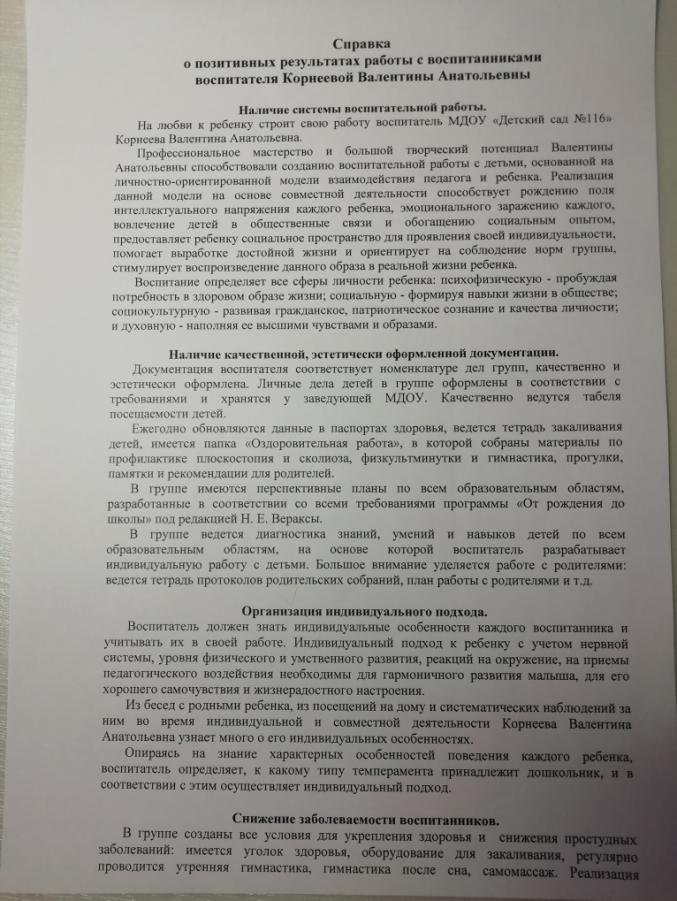 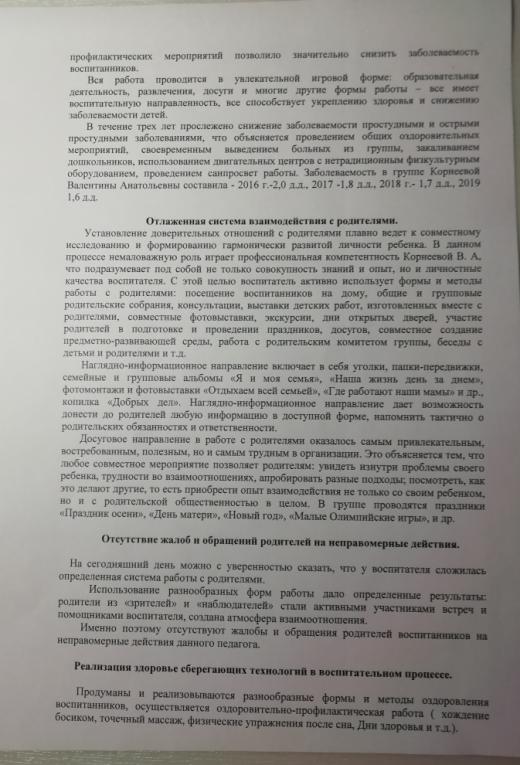 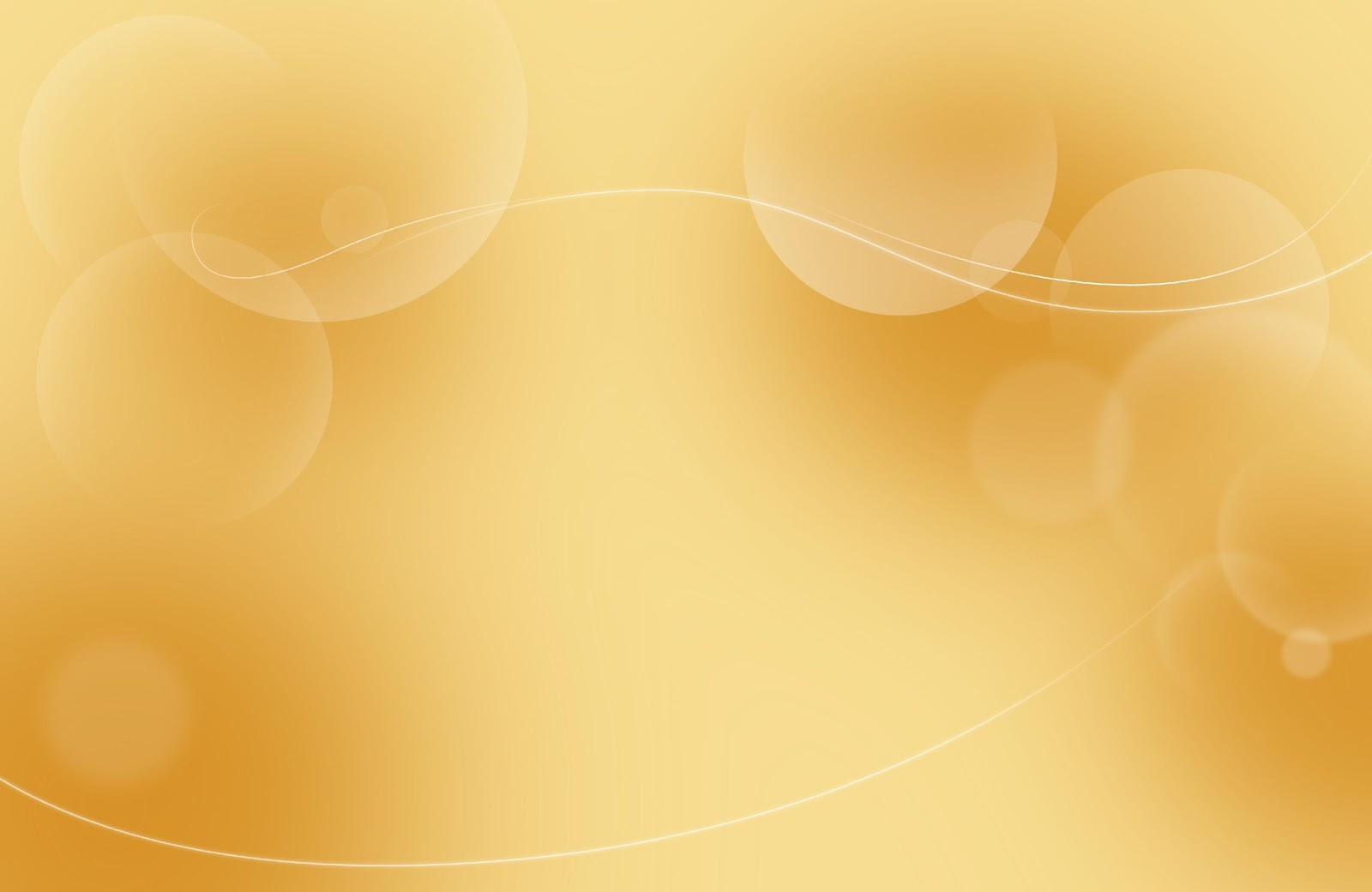 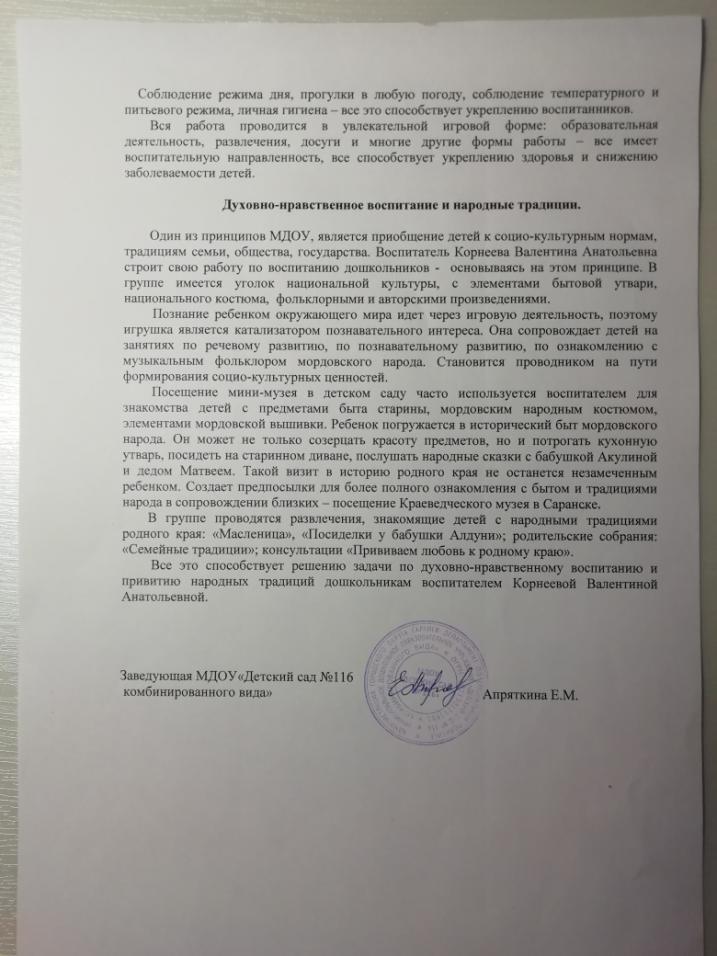 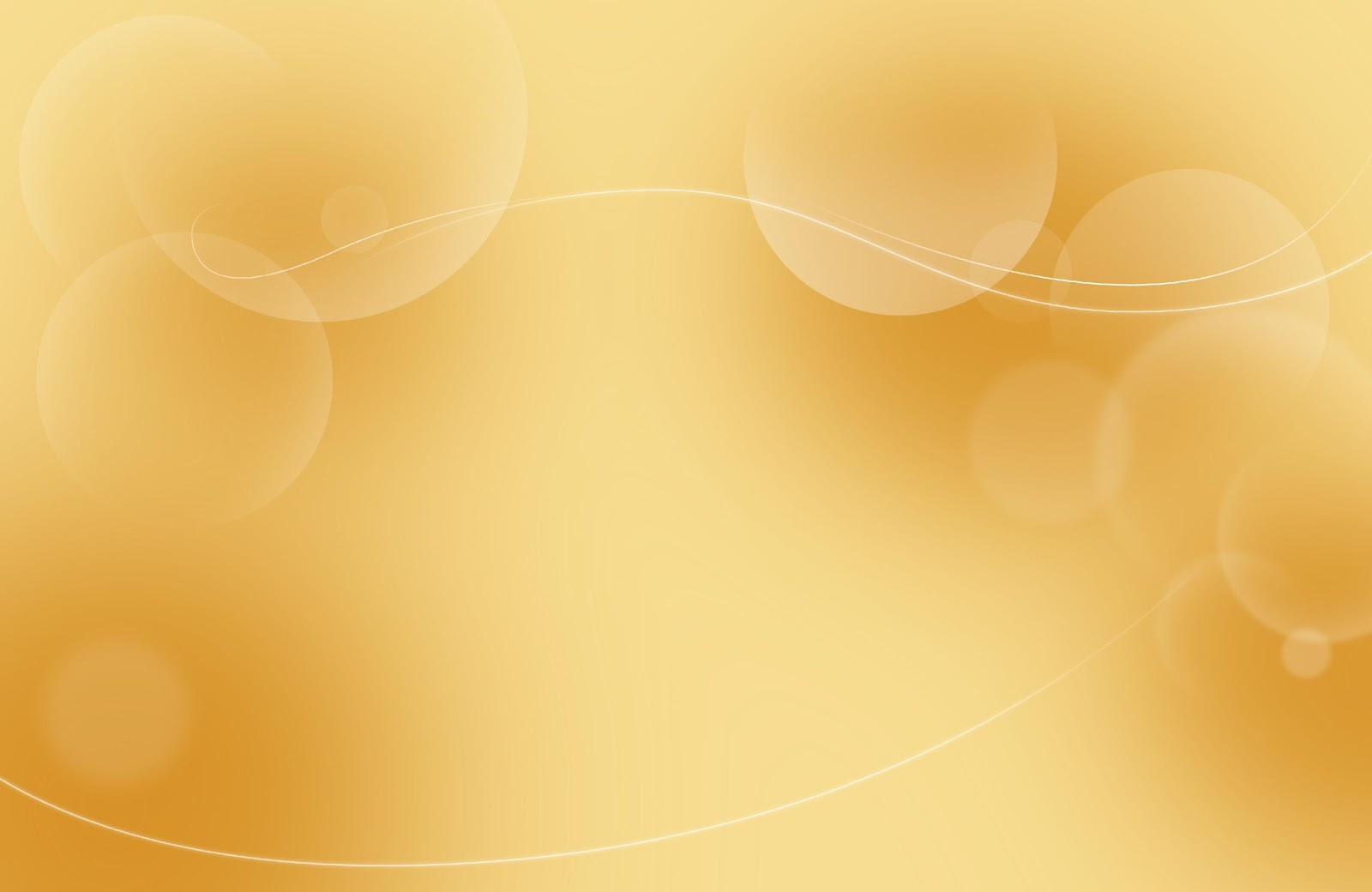 11. Качество взаимодействия с родителями:
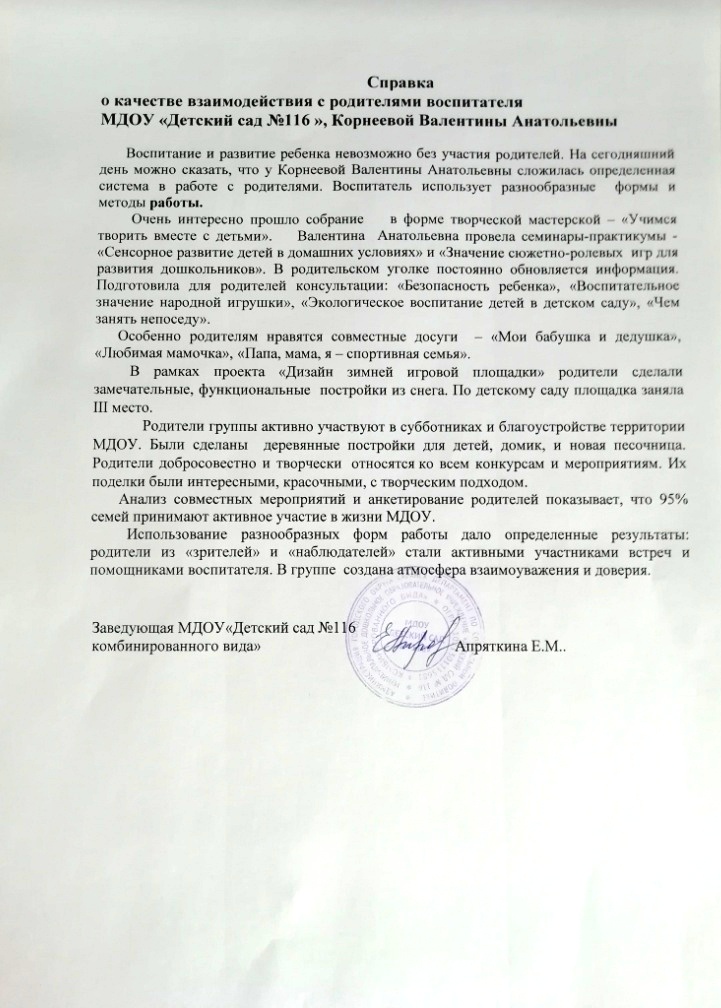 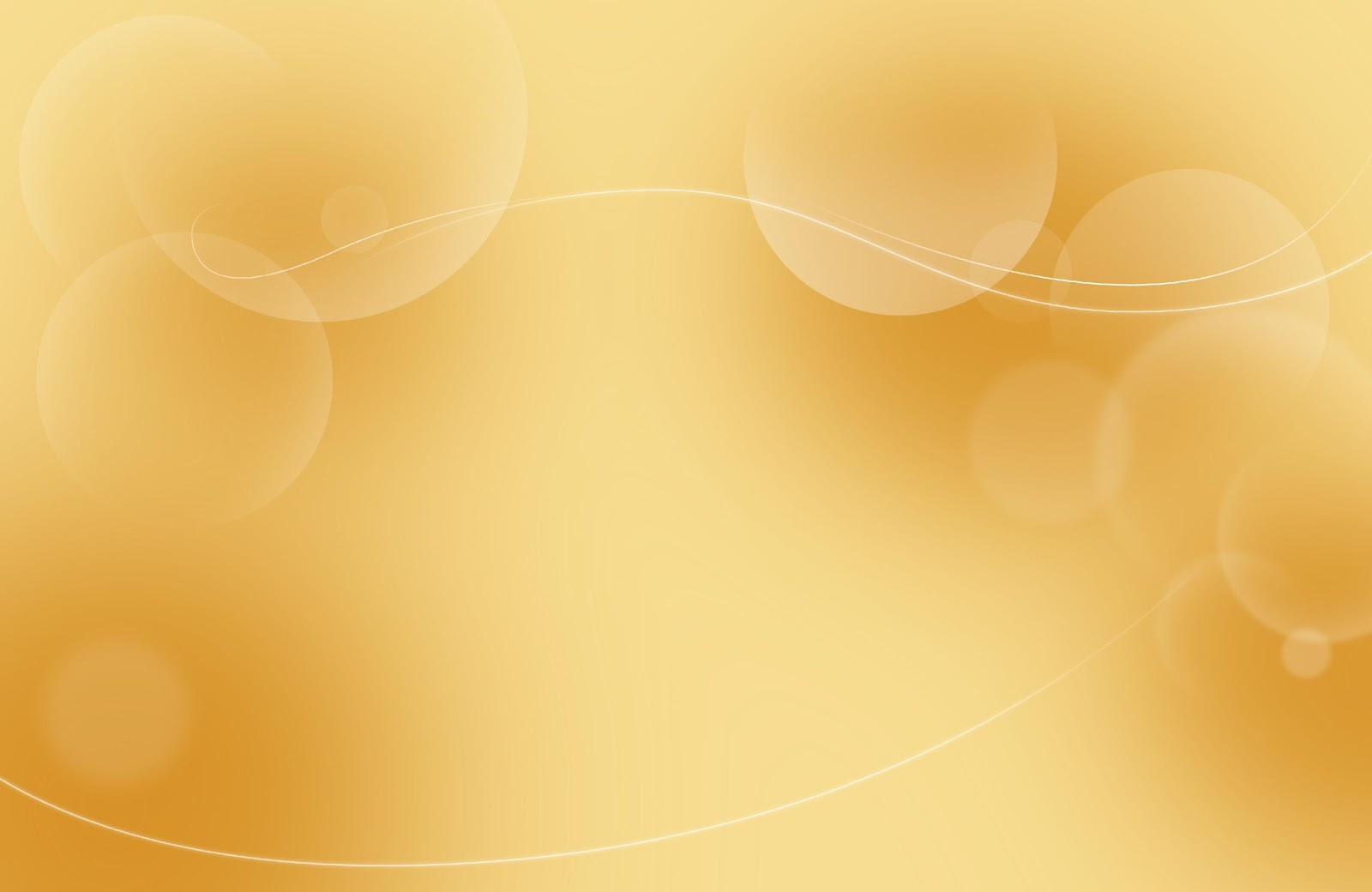 12. Работа с детьми из социально-
неблагополучных семей.
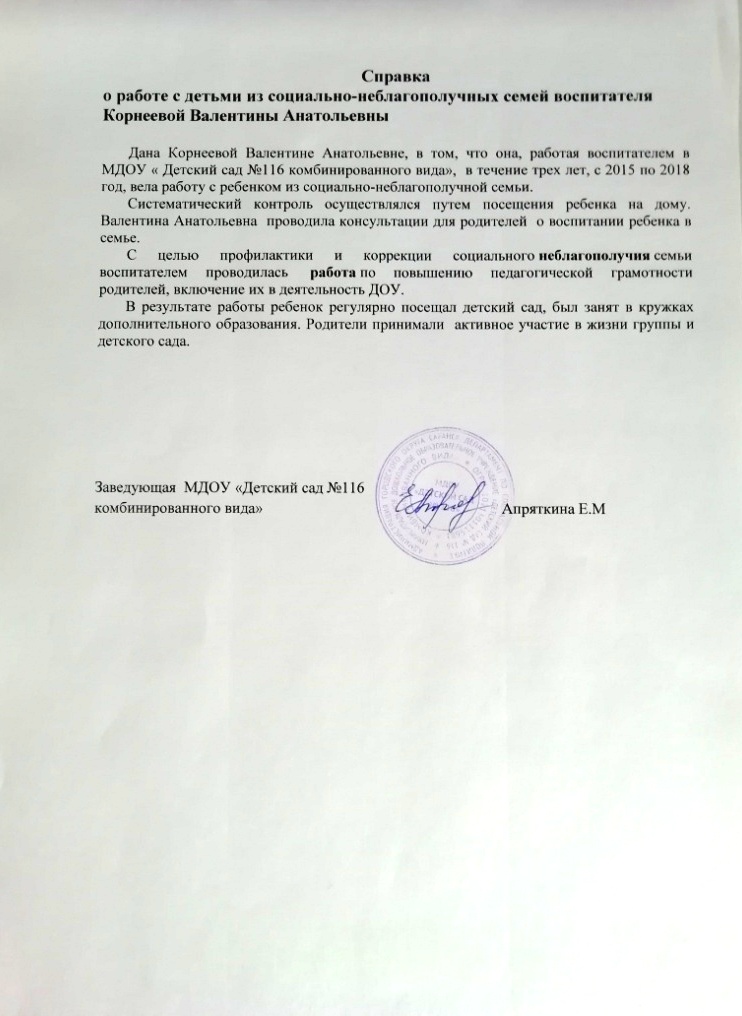 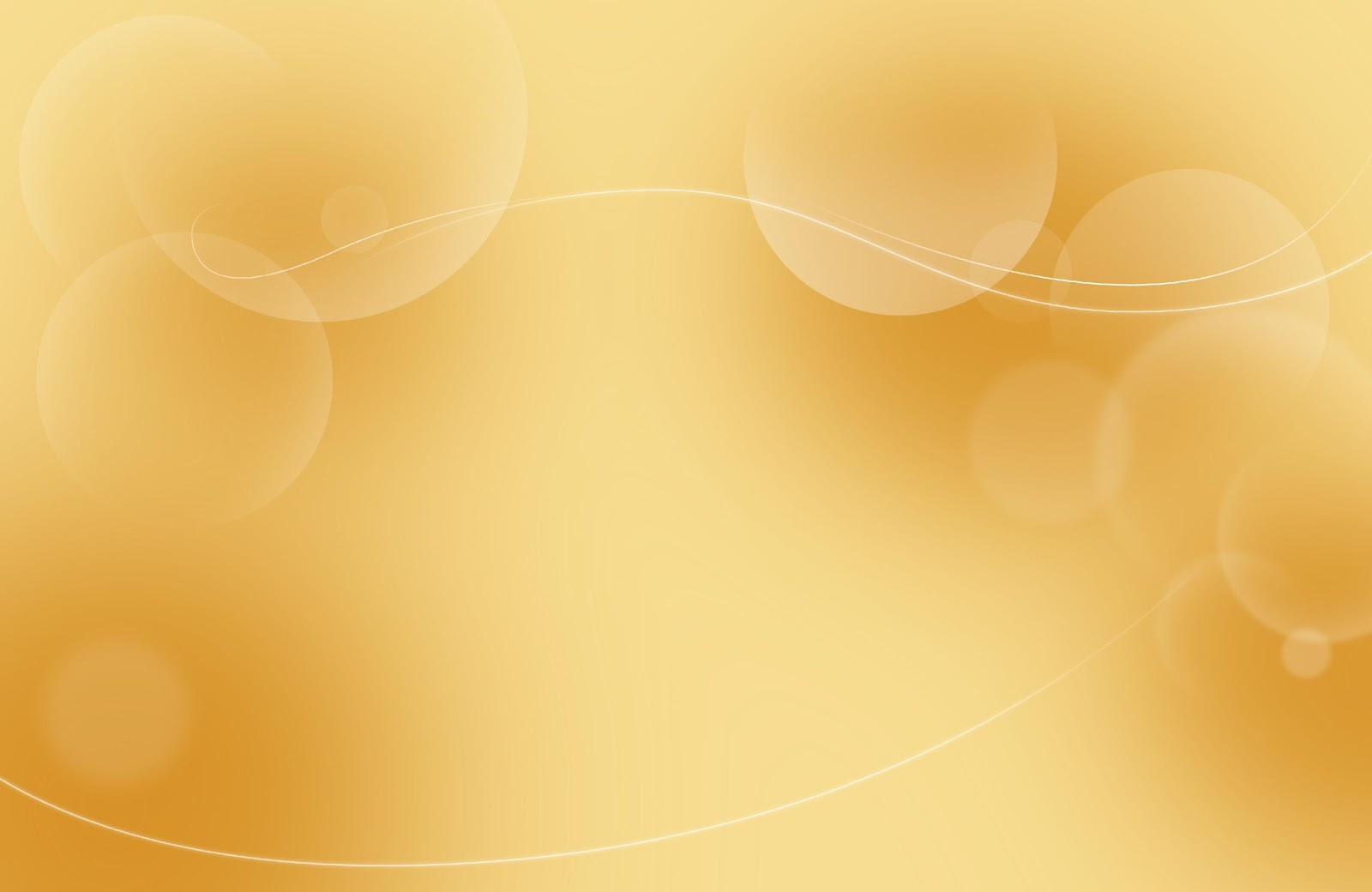 13. Участие педагога в профессиональных
конкурсах
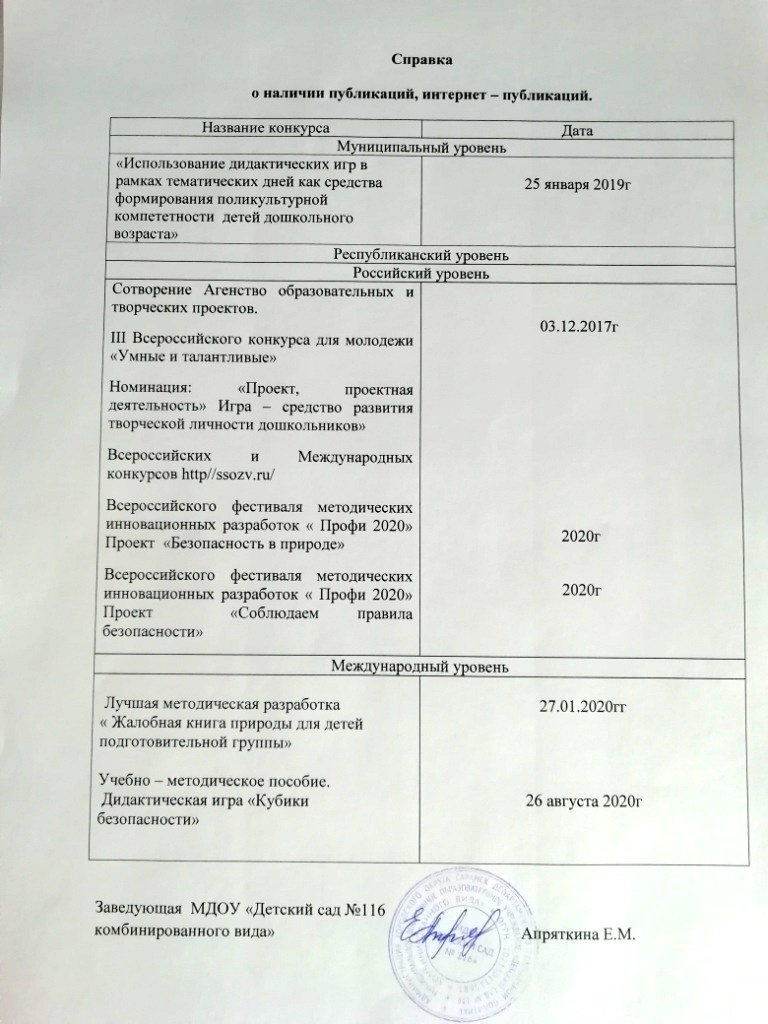 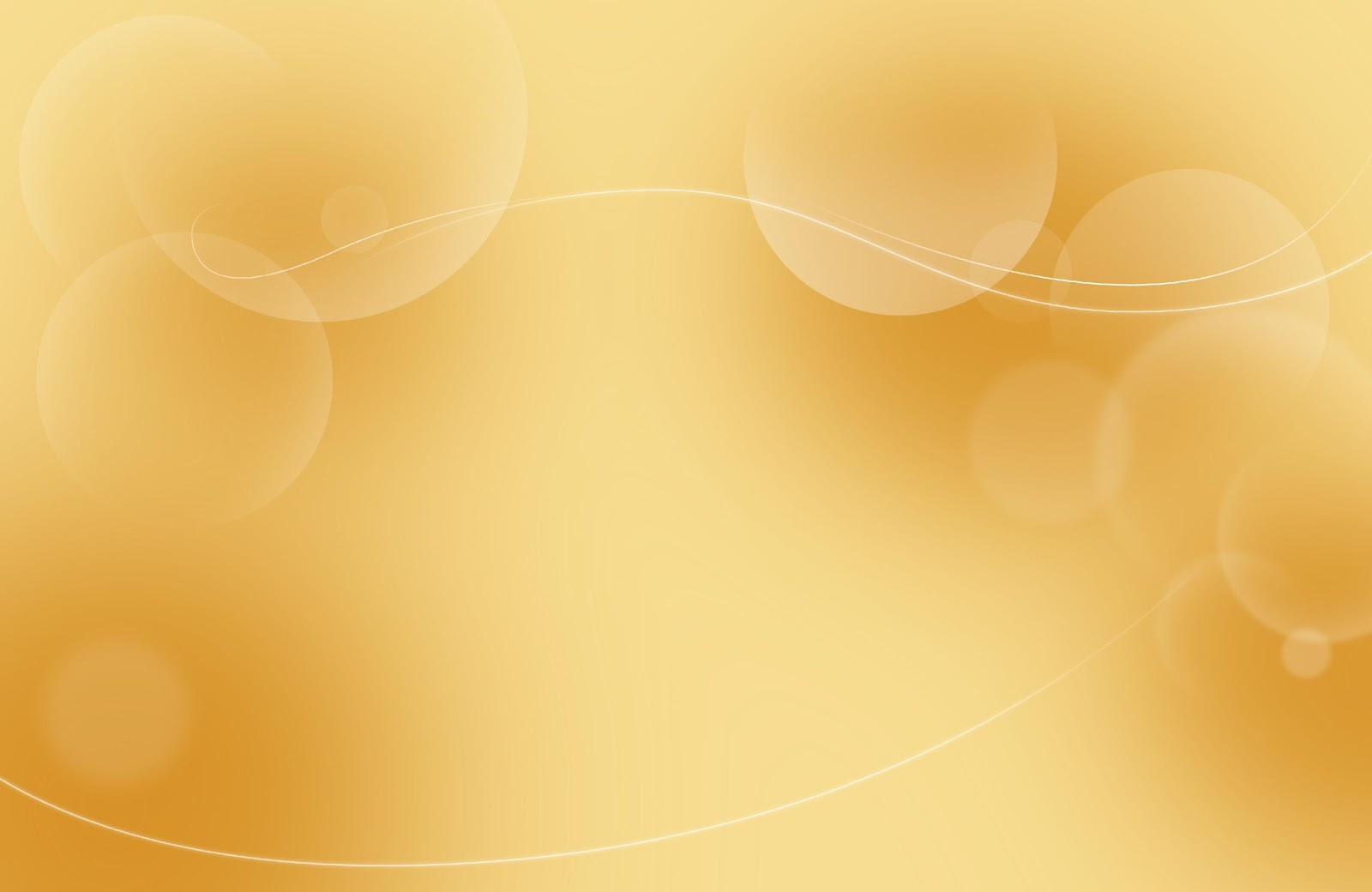 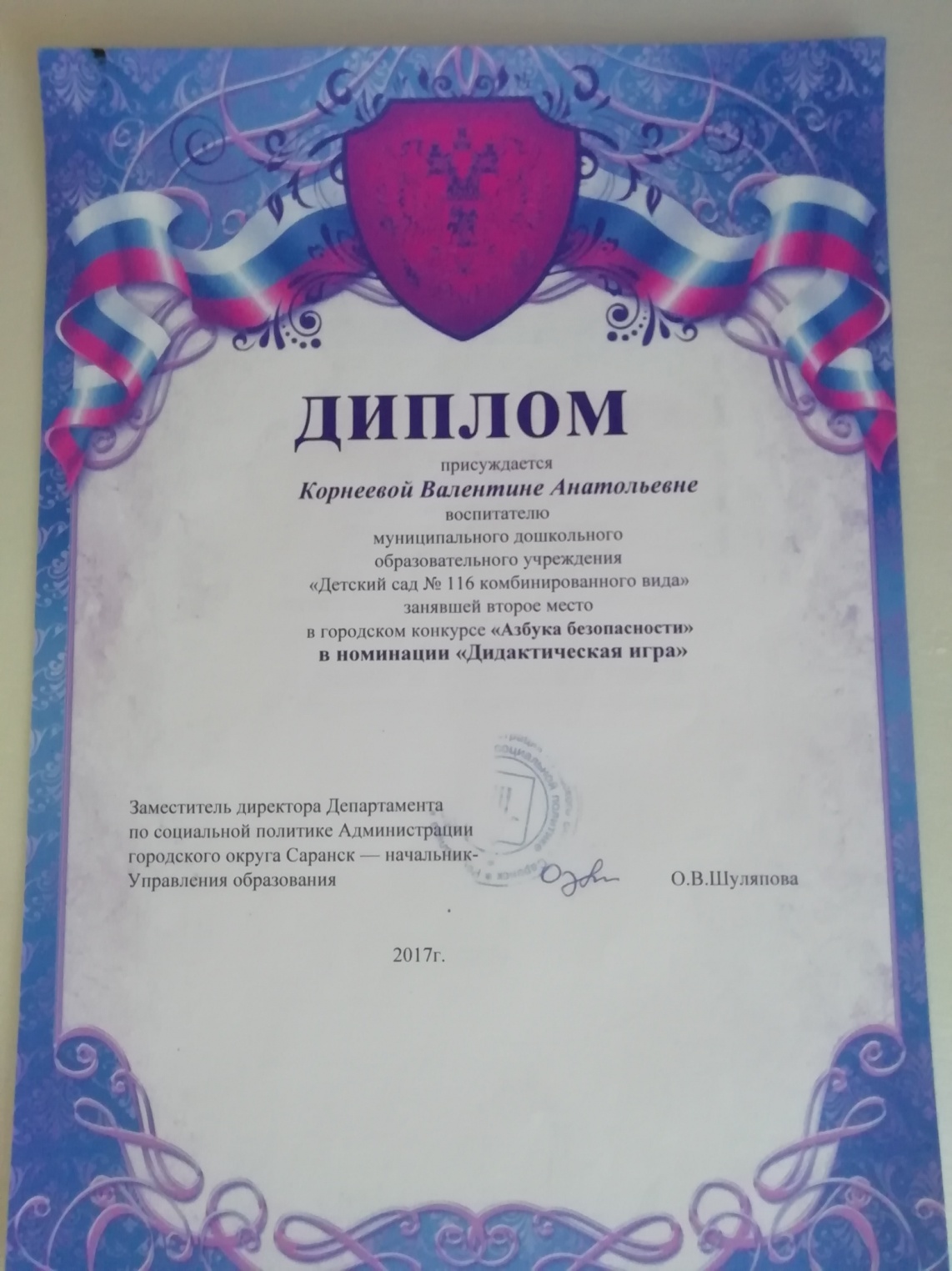 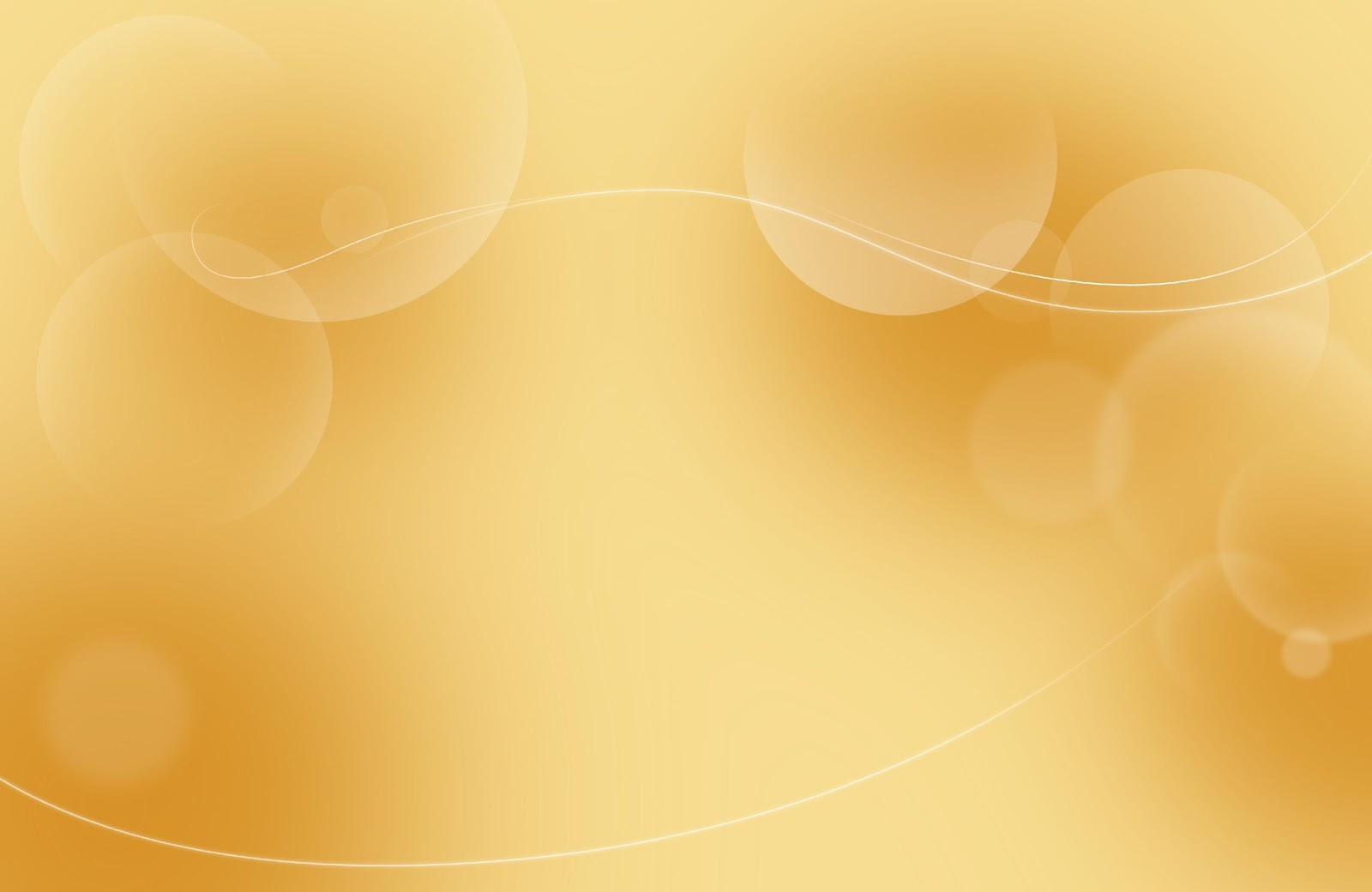 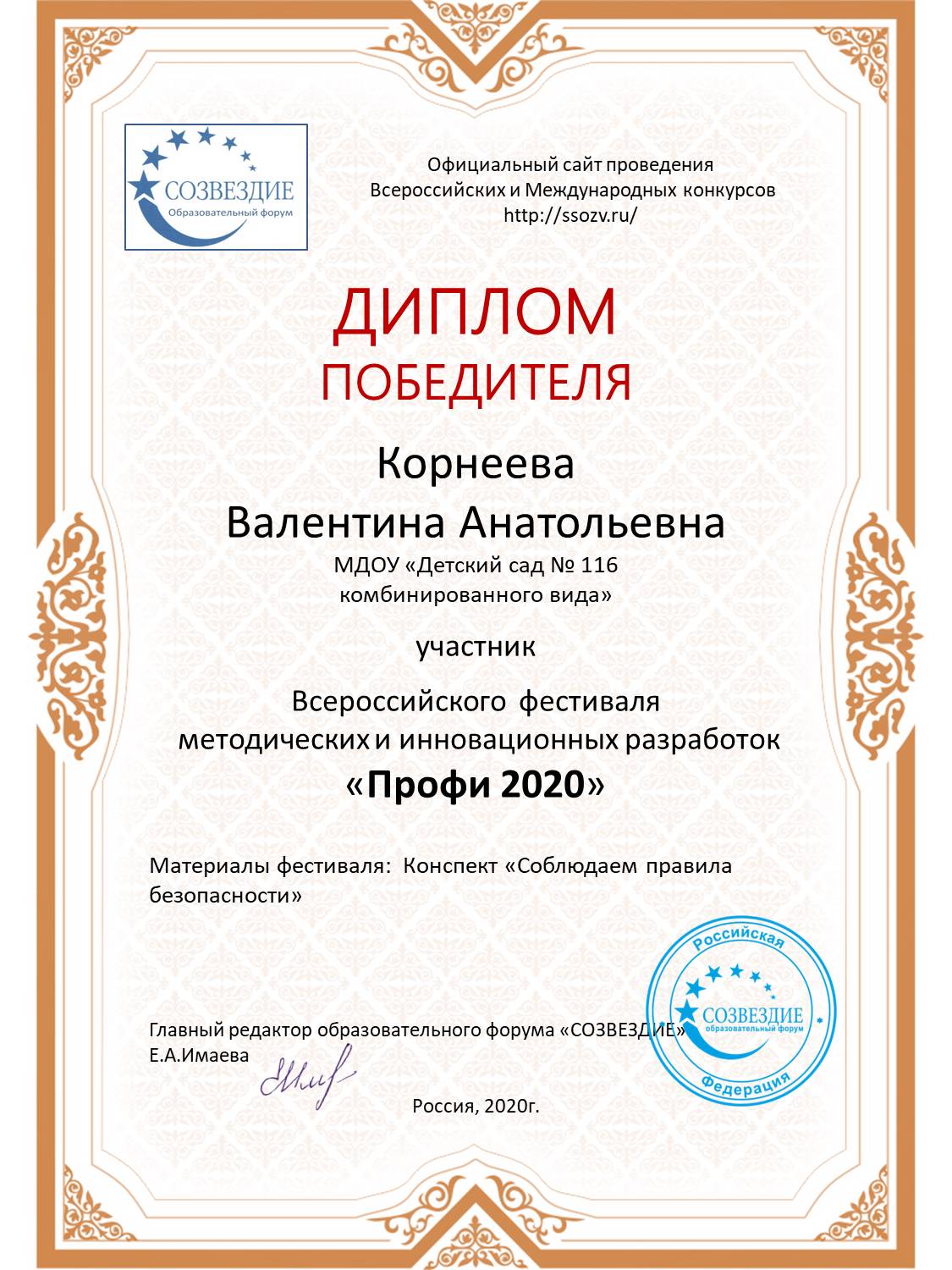 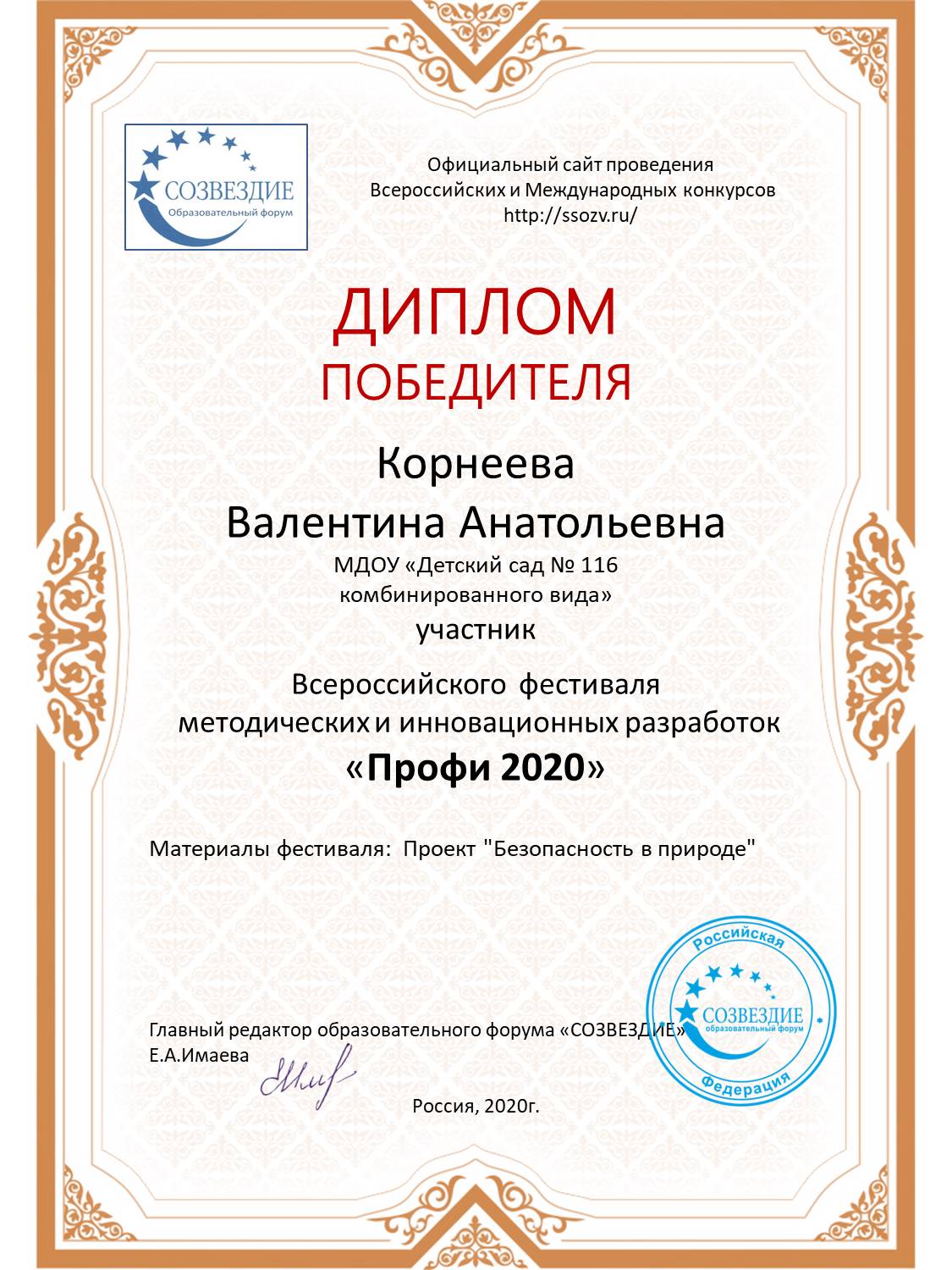 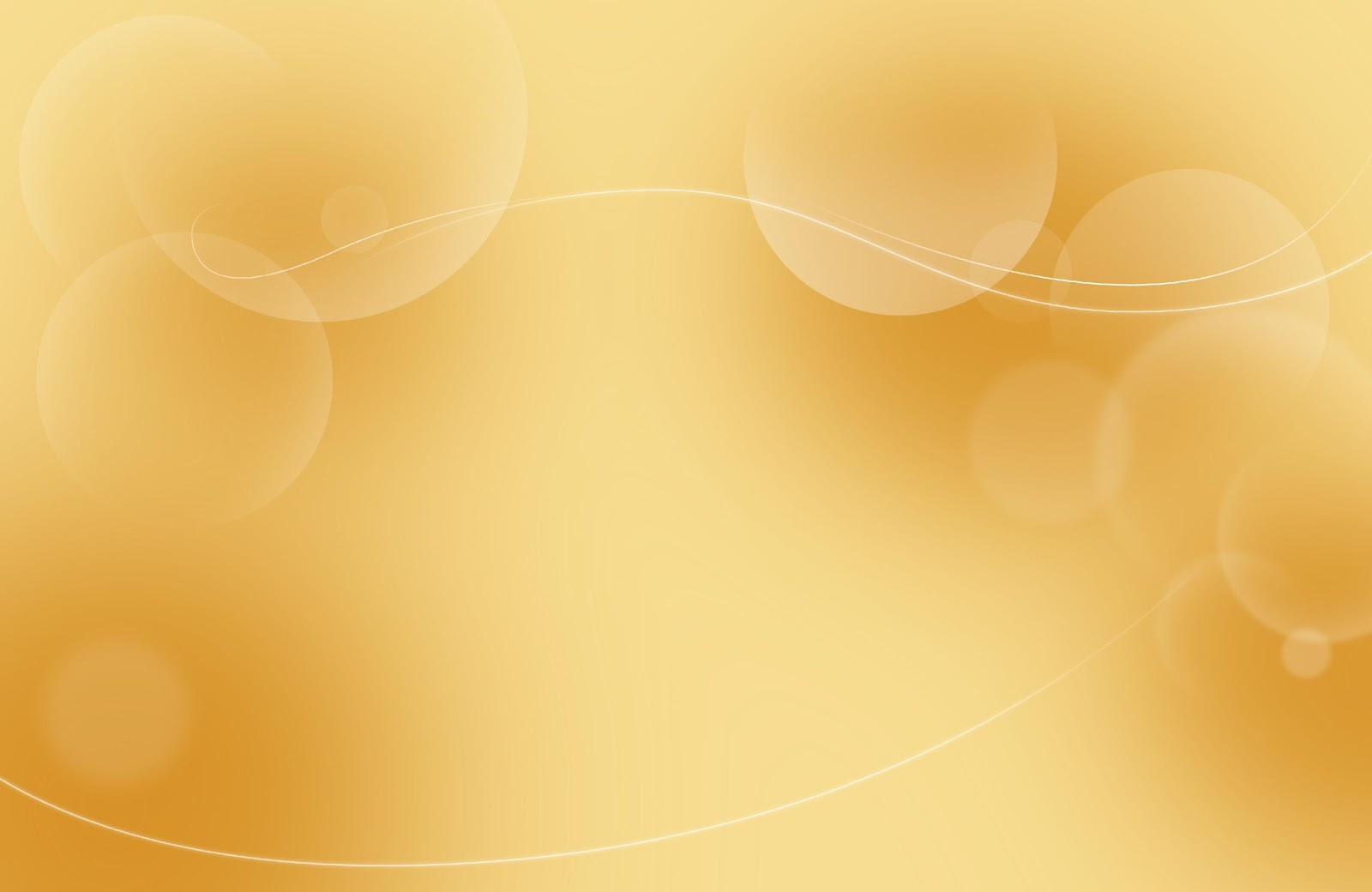 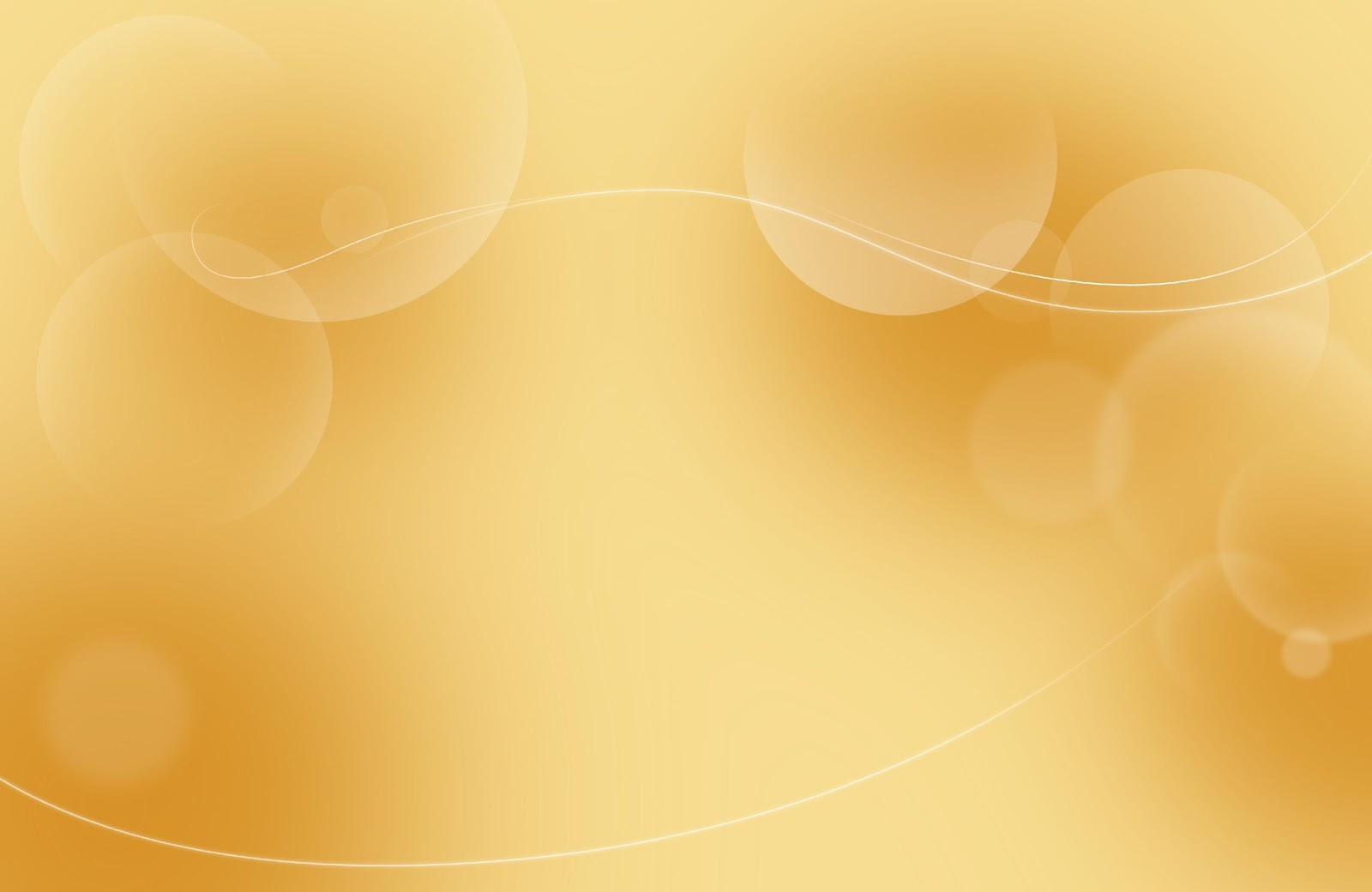 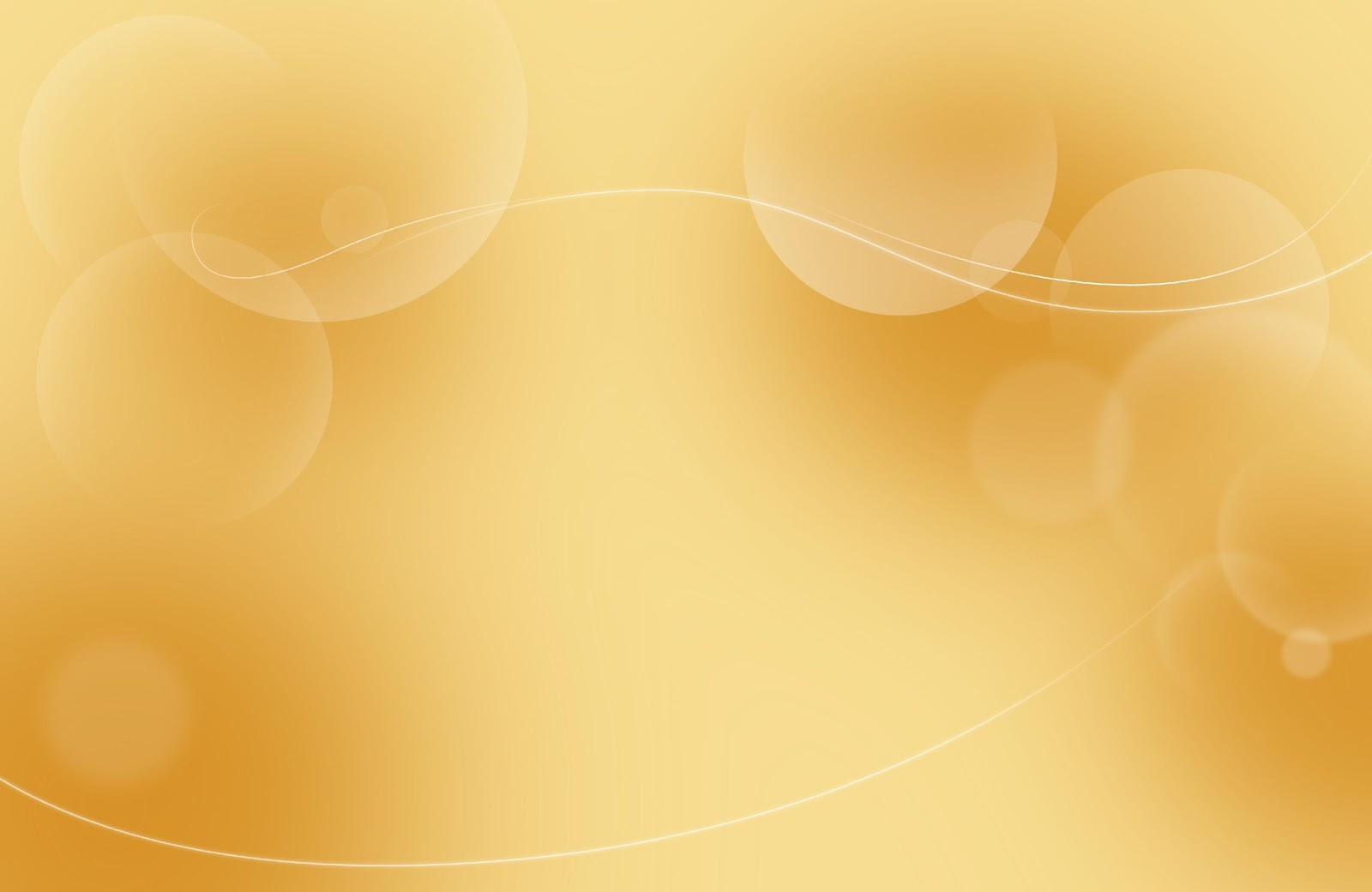 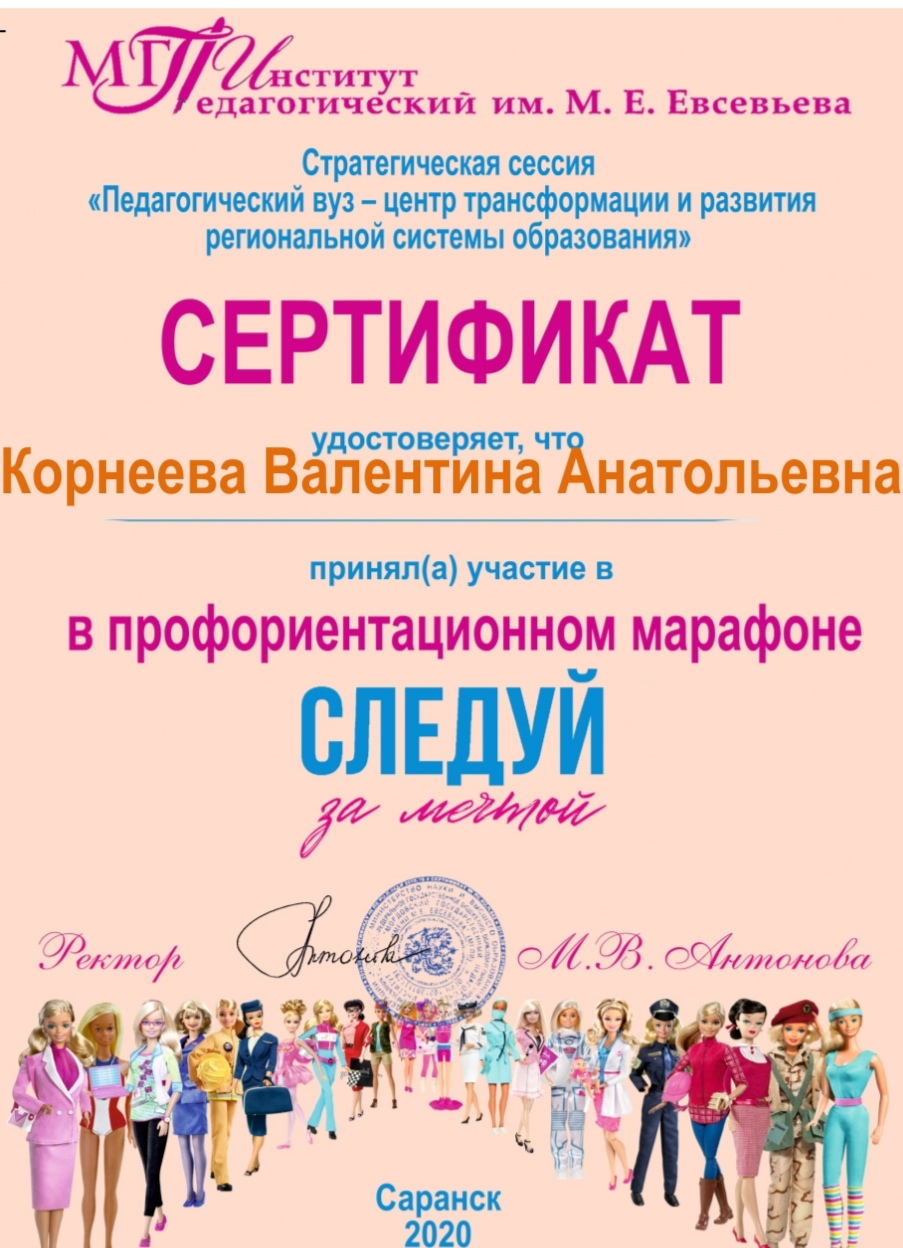 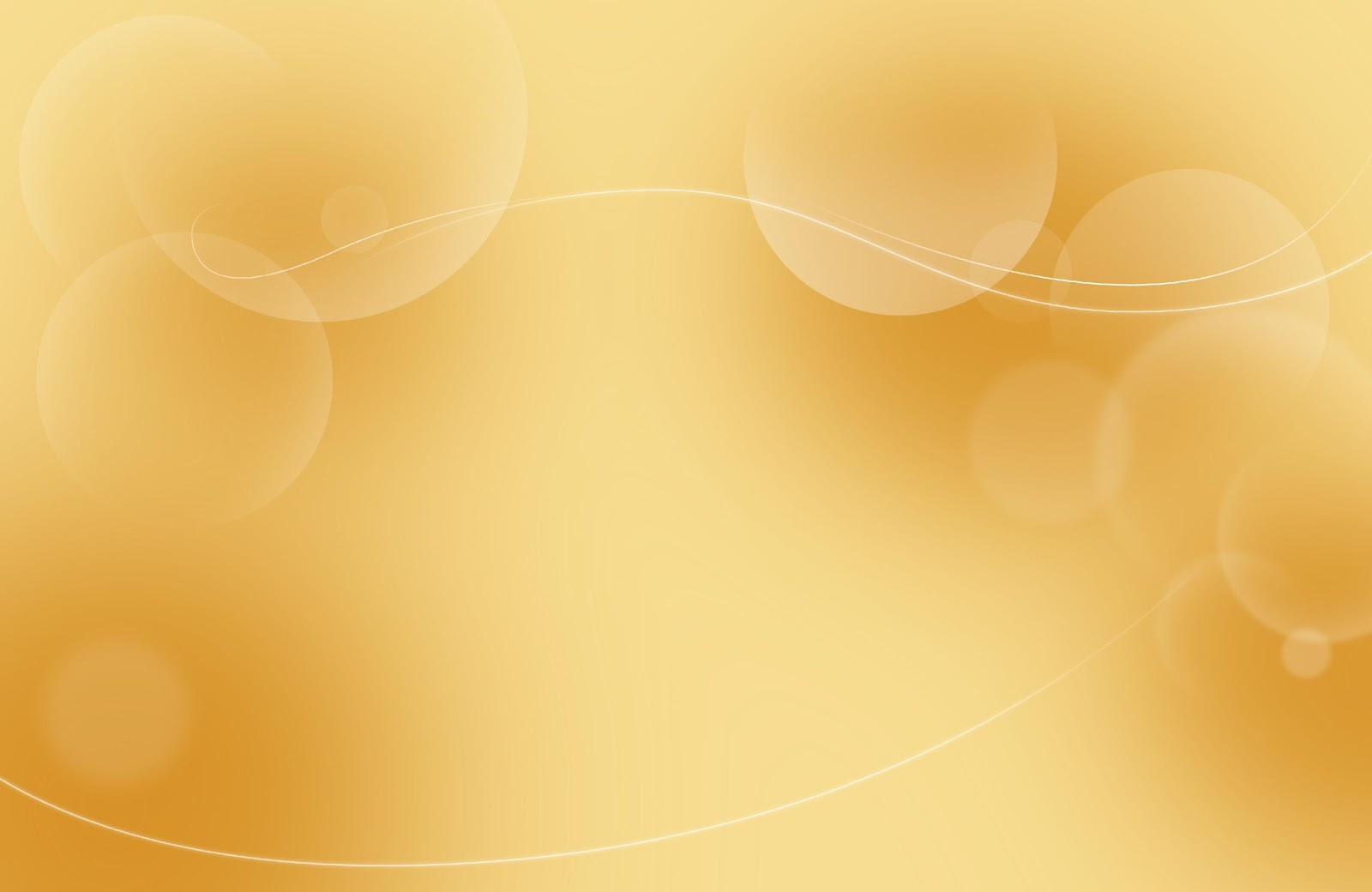 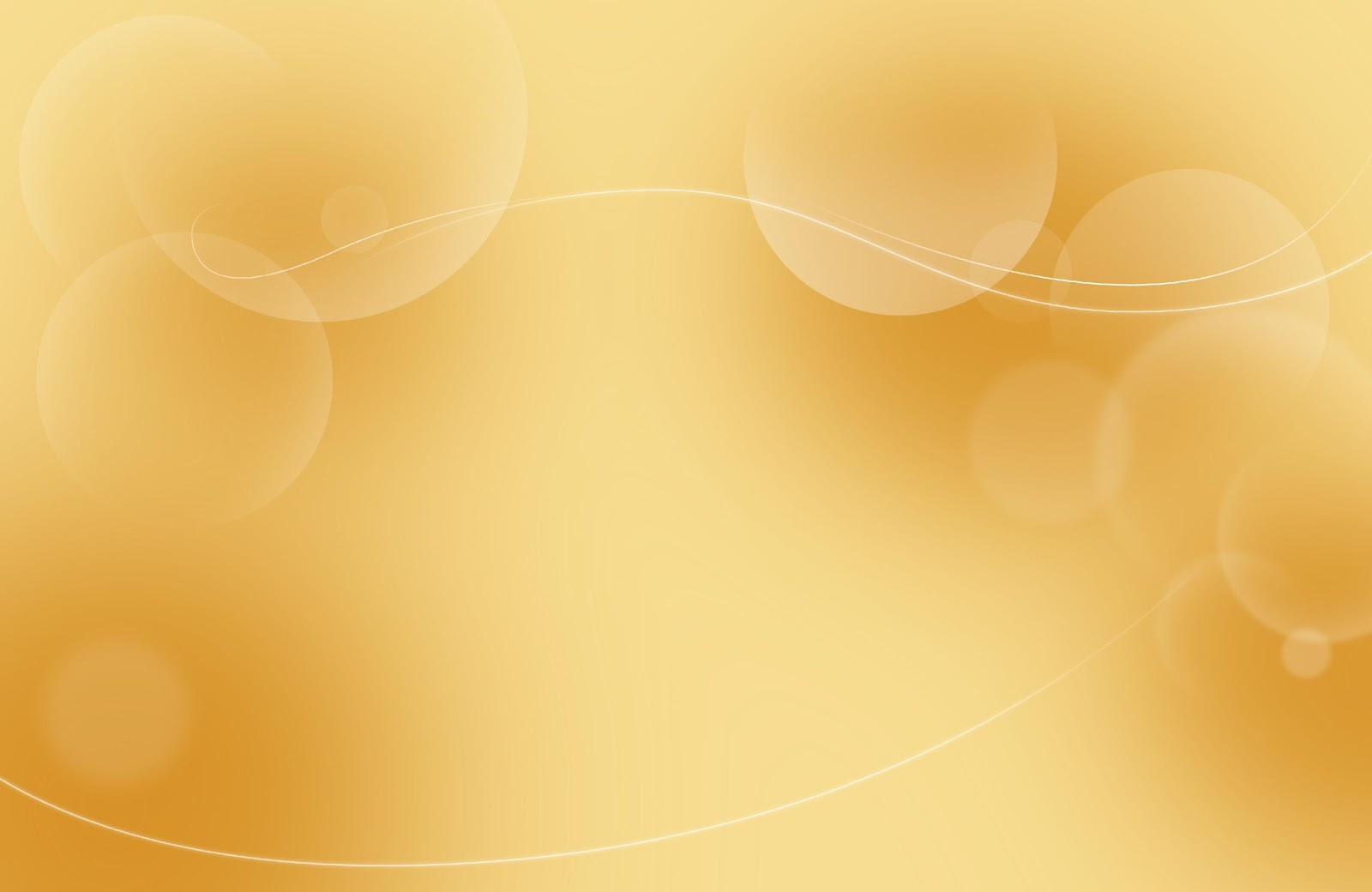 14. Награды и поощрения
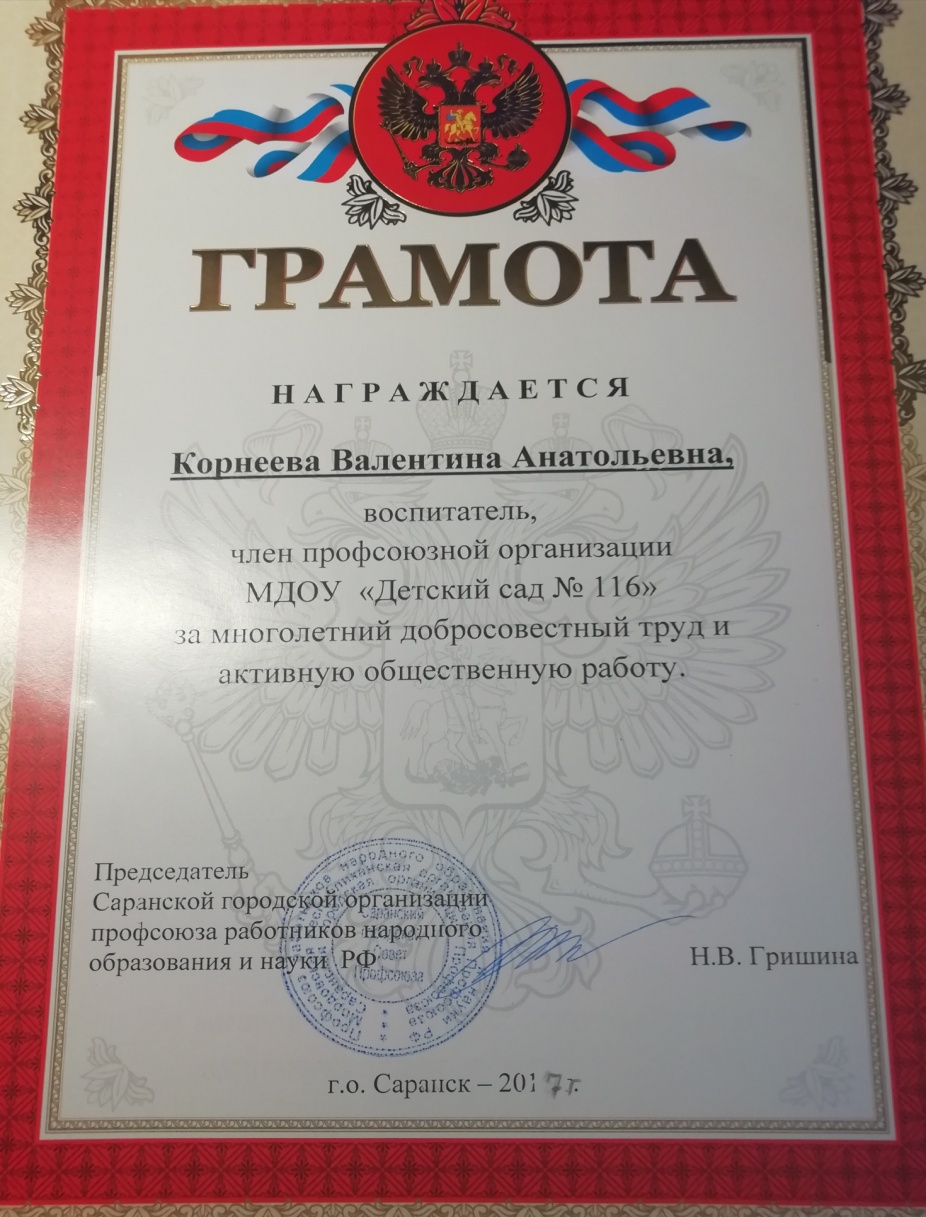 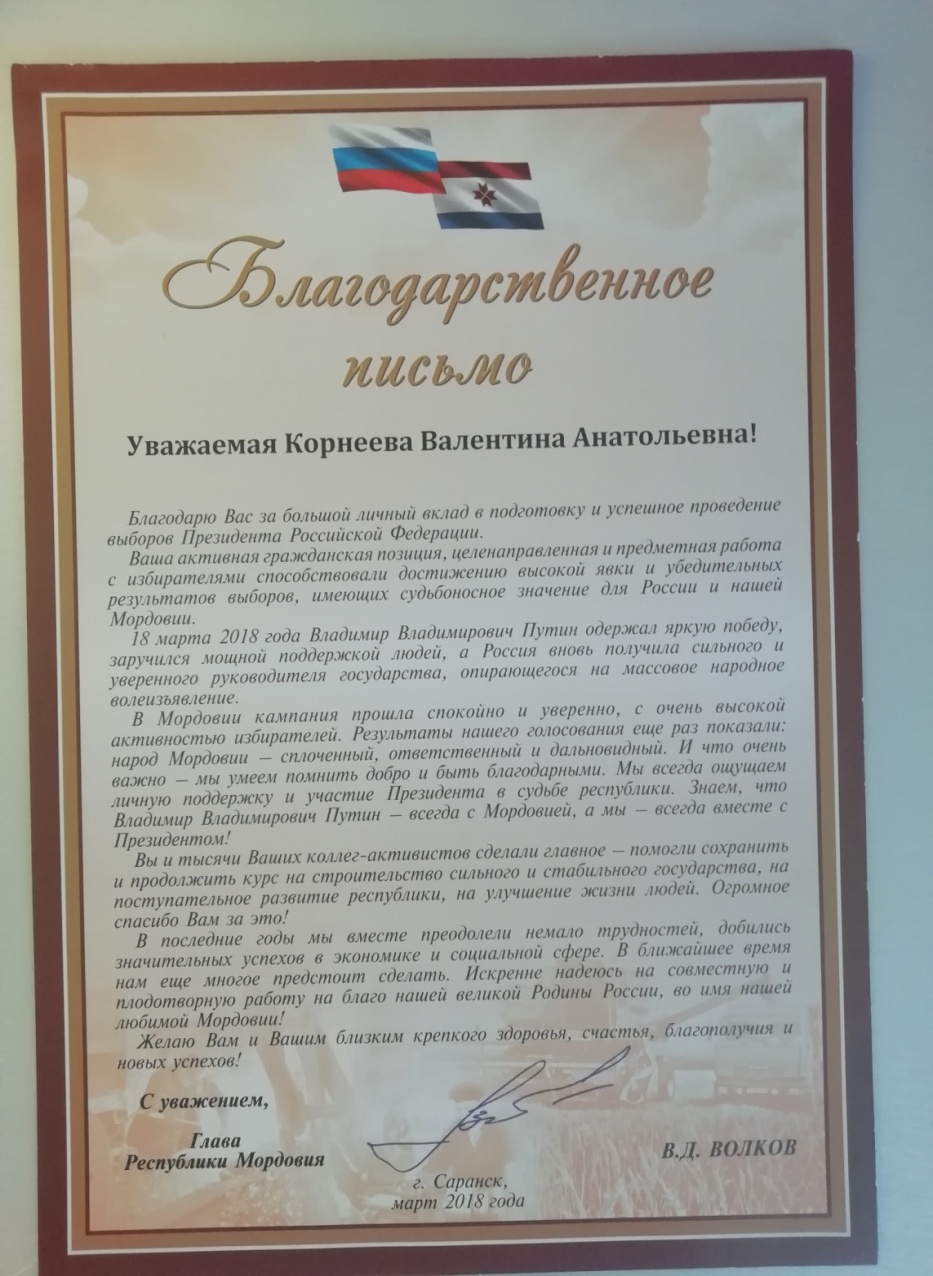 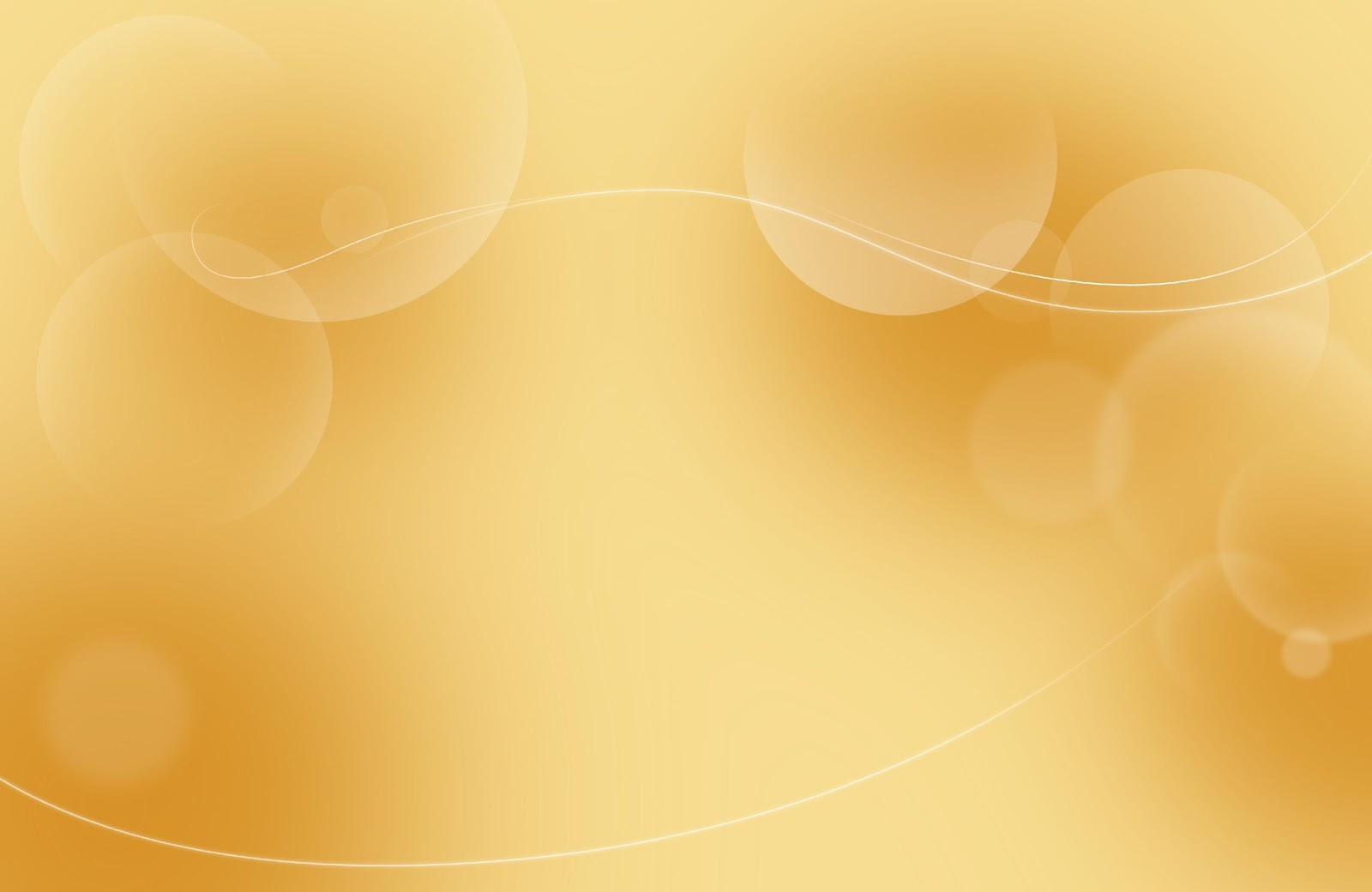 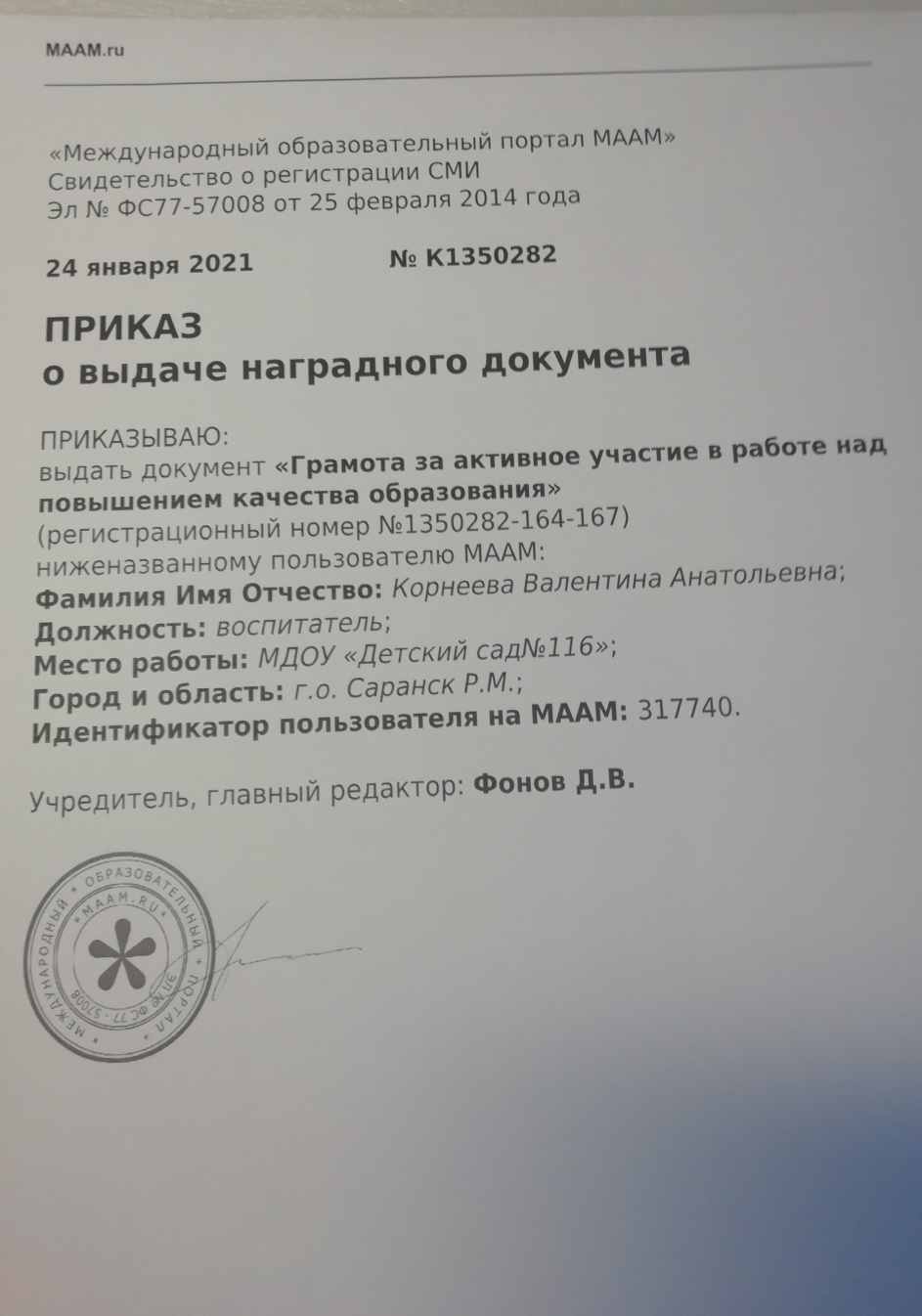 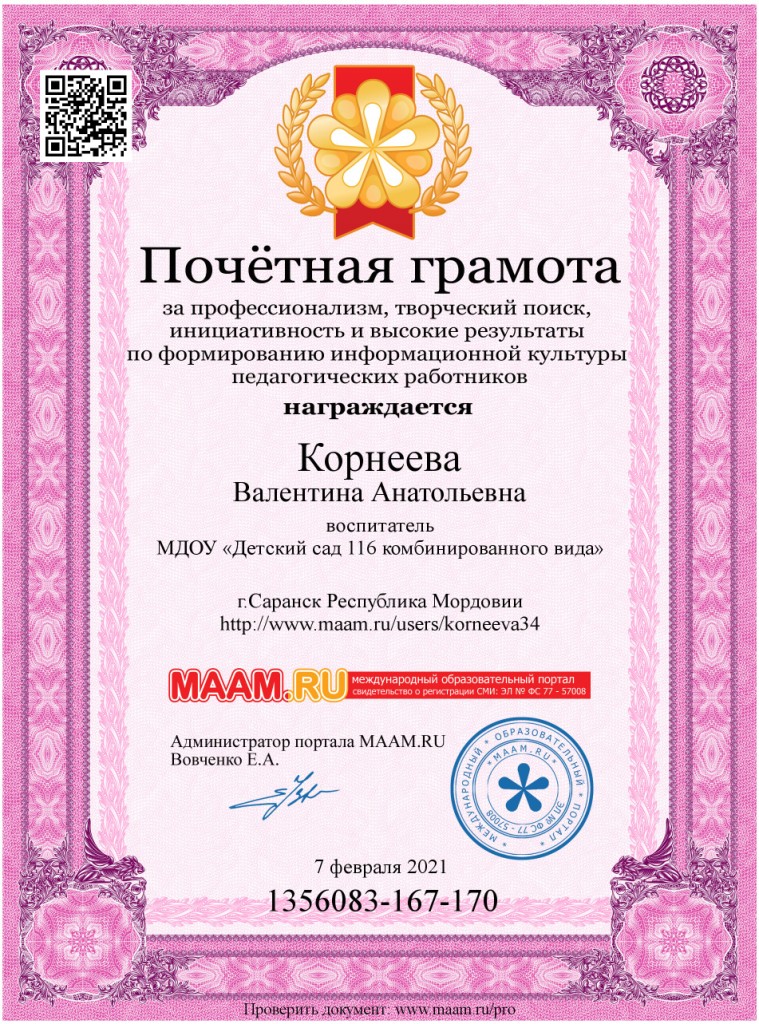 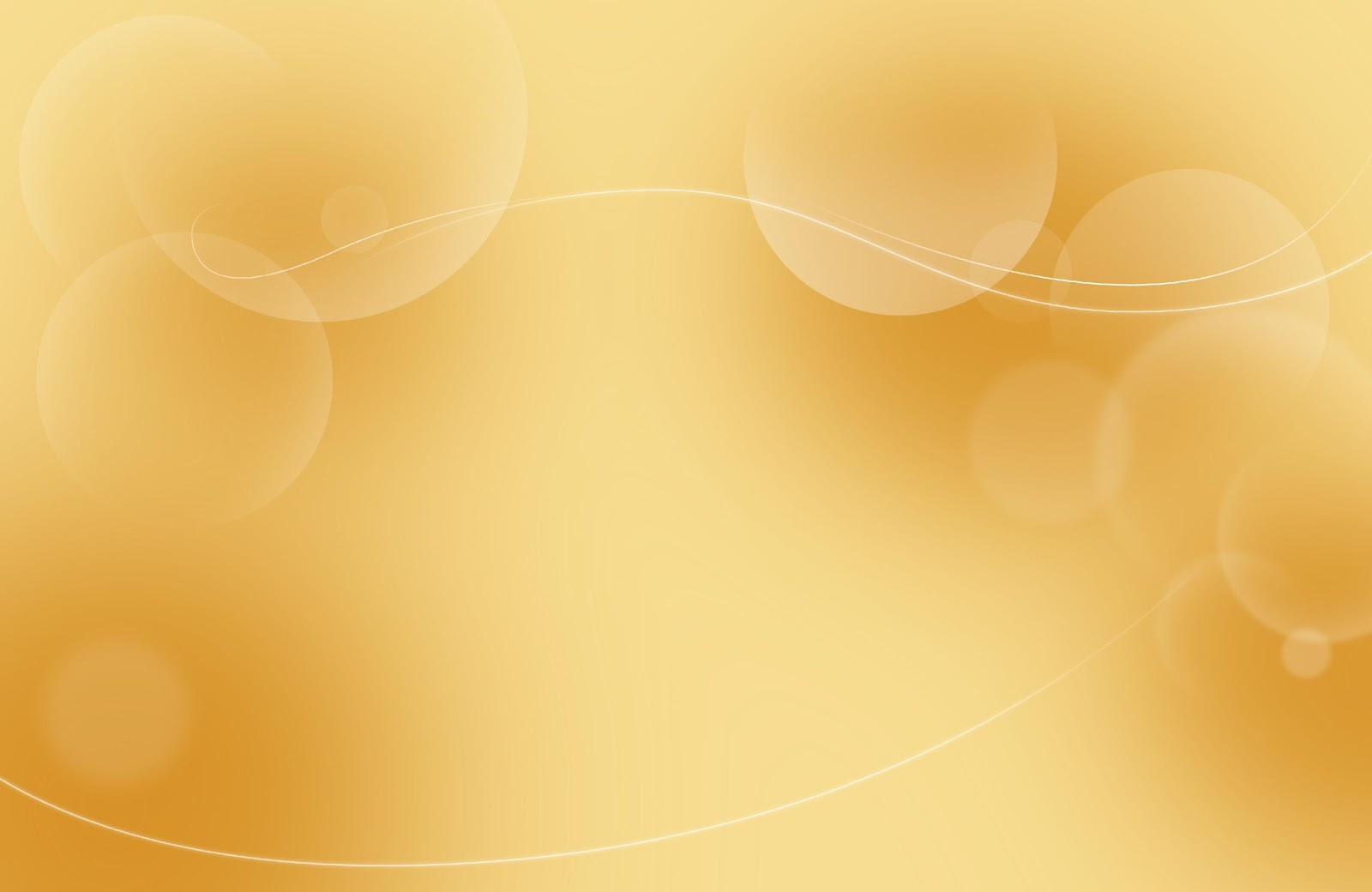 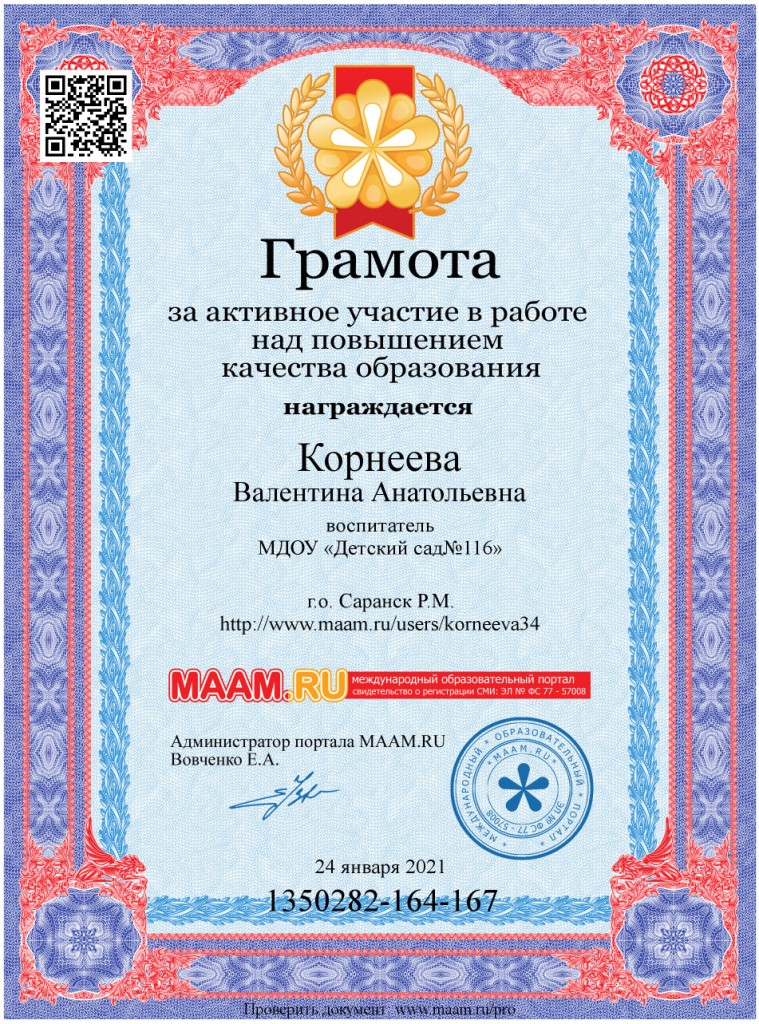 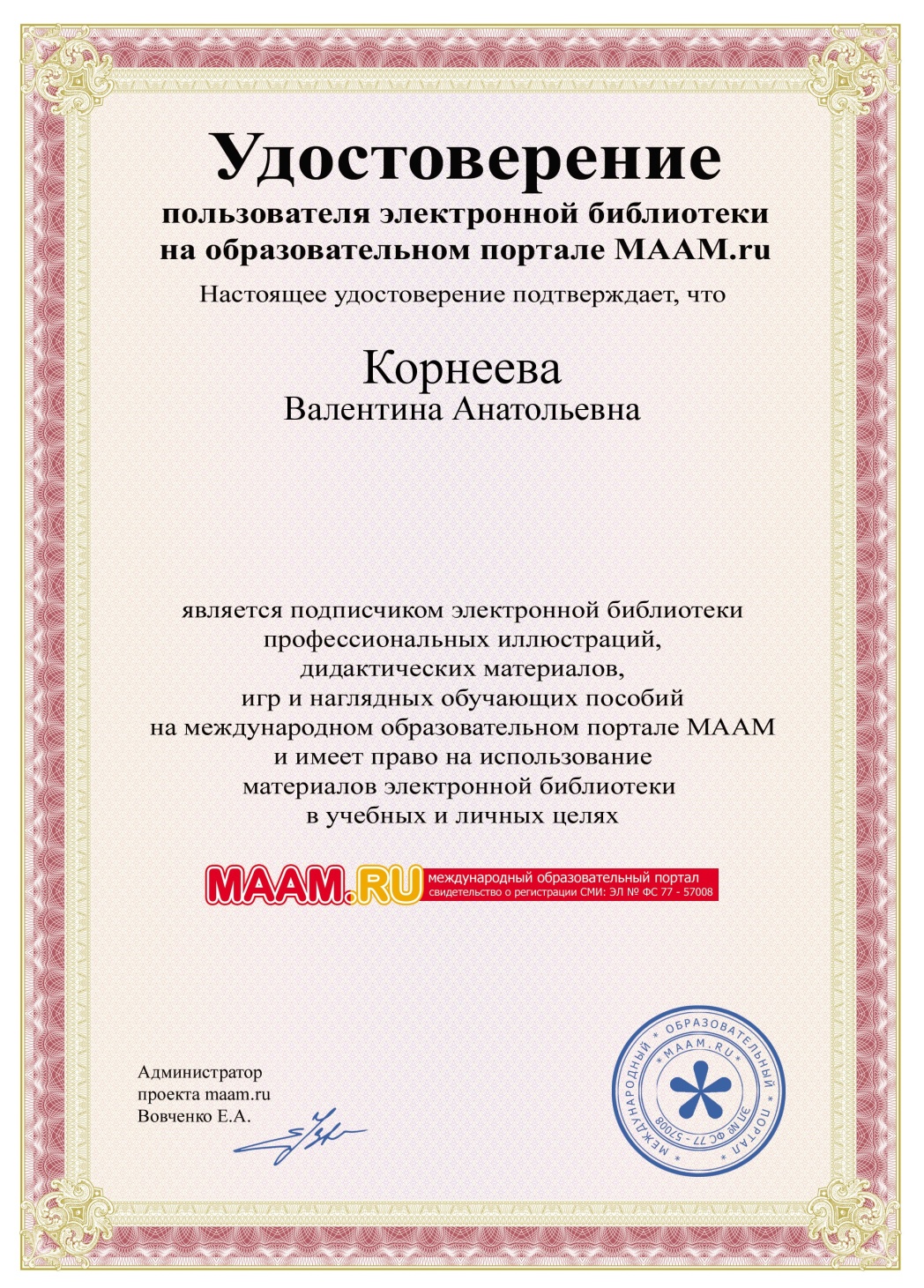 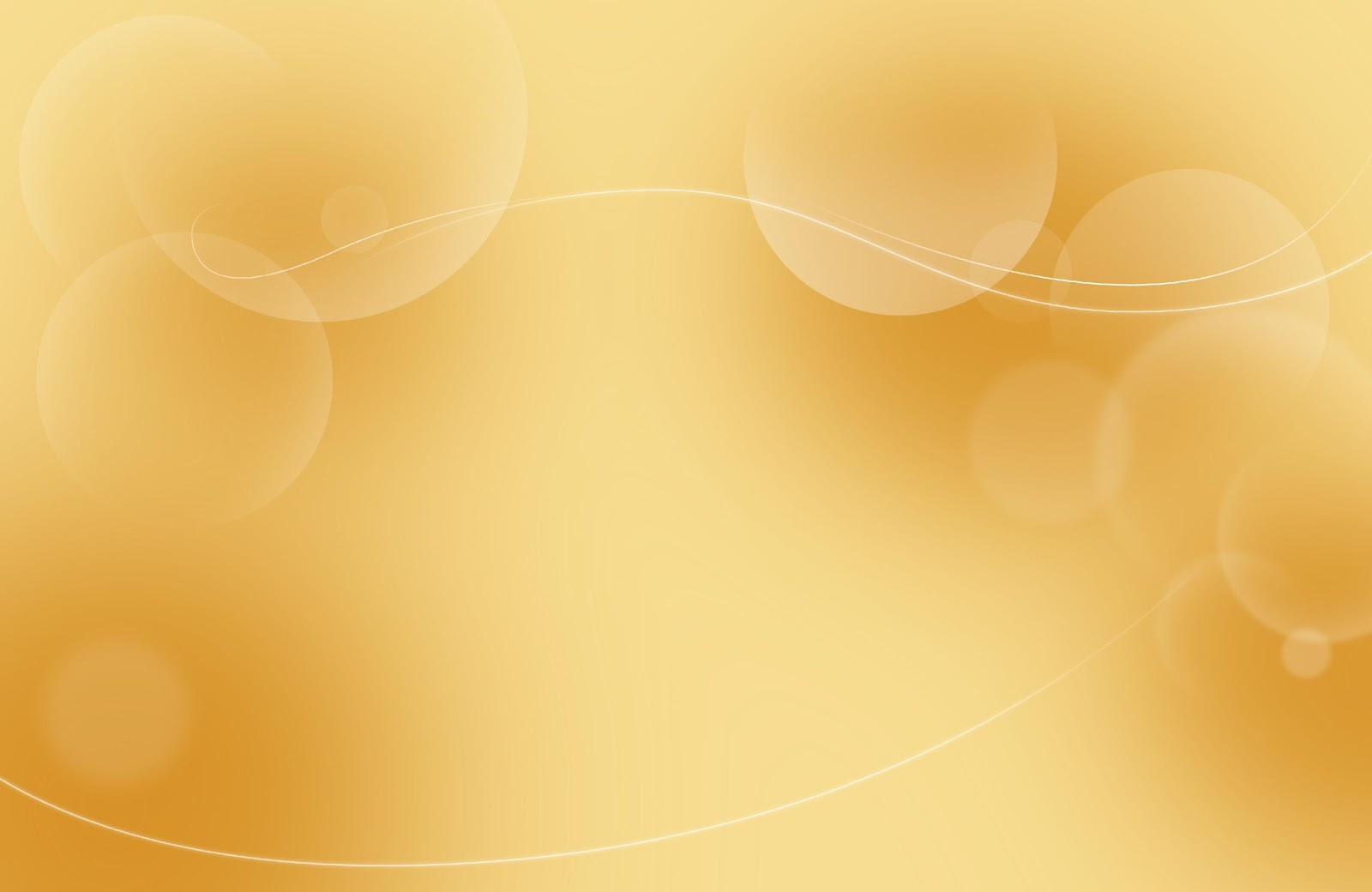 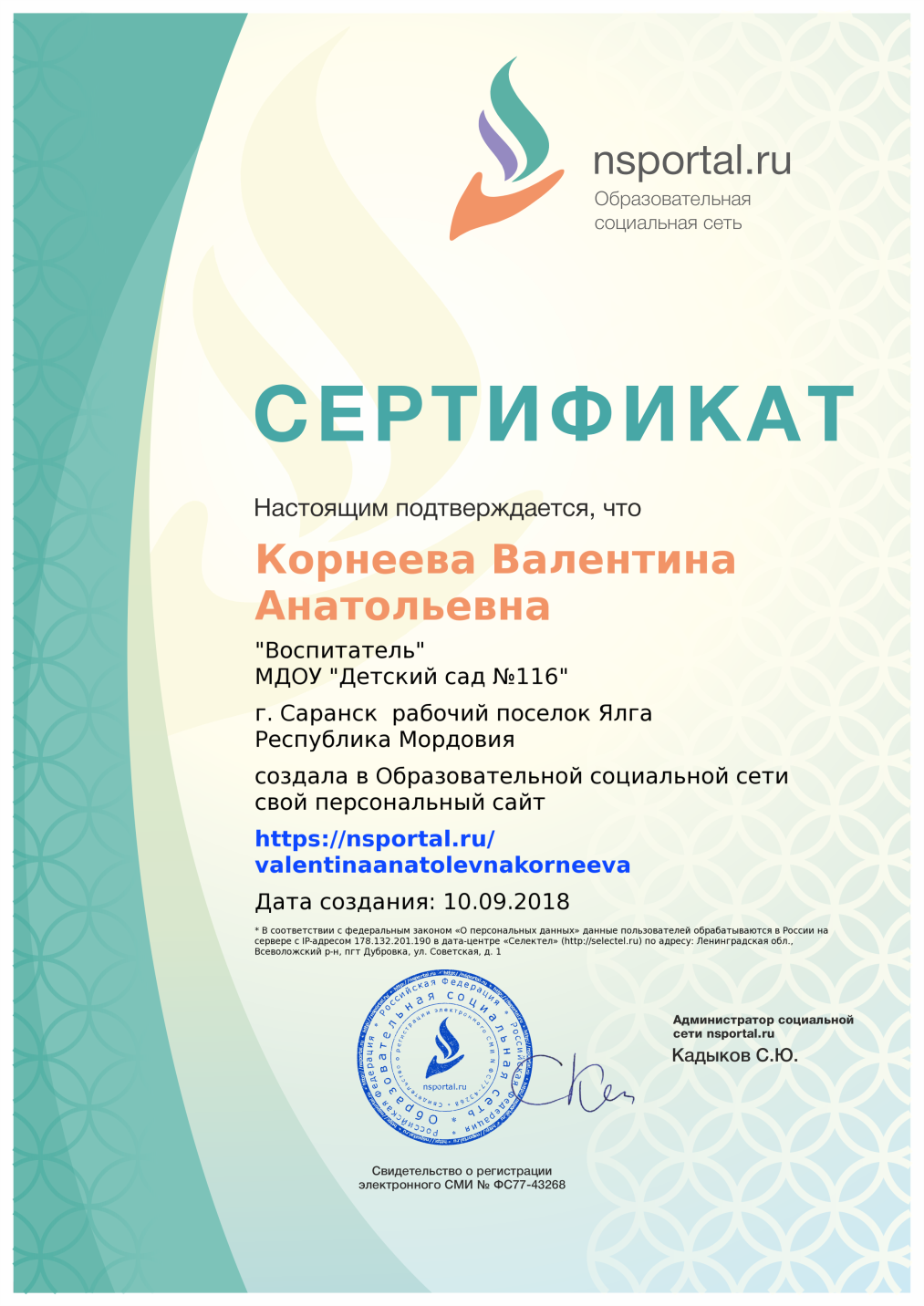